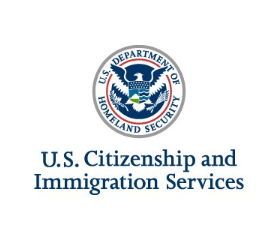 Matching of Screenshots of Online Form to Paper Form Content 
I-131, Application for Travel Document
 
OMB Control Number 1615-0013
Edition: 10/31/22
Expiration Date: 10/31/2024

This deck includes screenshots of the I-131 online form and the I-131 paper form (linked below)
Form I-131
Instructions for Form I-131
United States Citizenship and Immigration Services
myUSCIS Team
March 2023
1
How to use this document
Left side: Screenshot of the online form
Right side: Paper form showing the text that is reflected in the online form

Note: Some slides may not have any text on the right side as these pages are shown only in the online form experience.
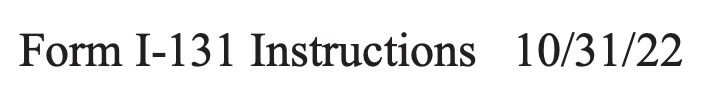 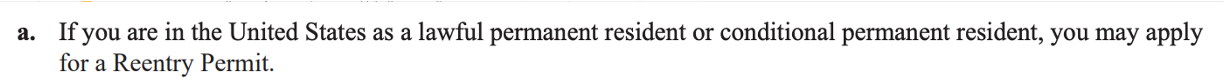 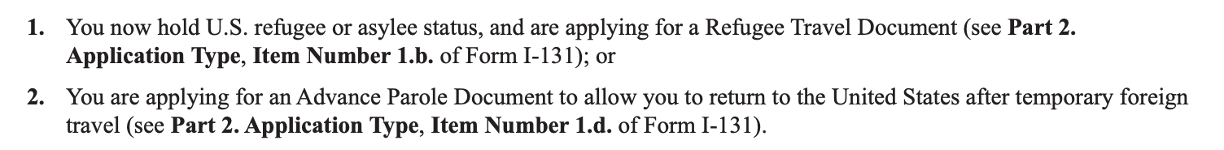 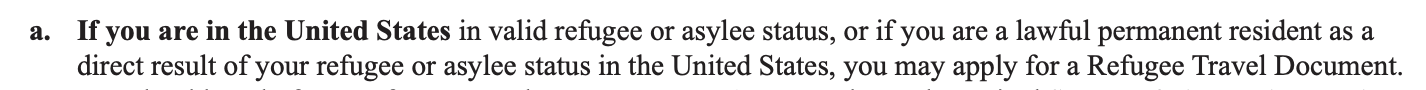 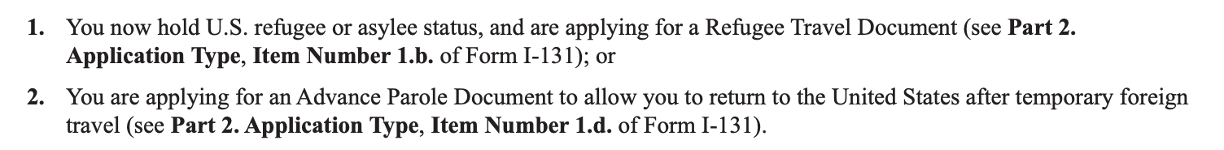 2
I-131 Content
3
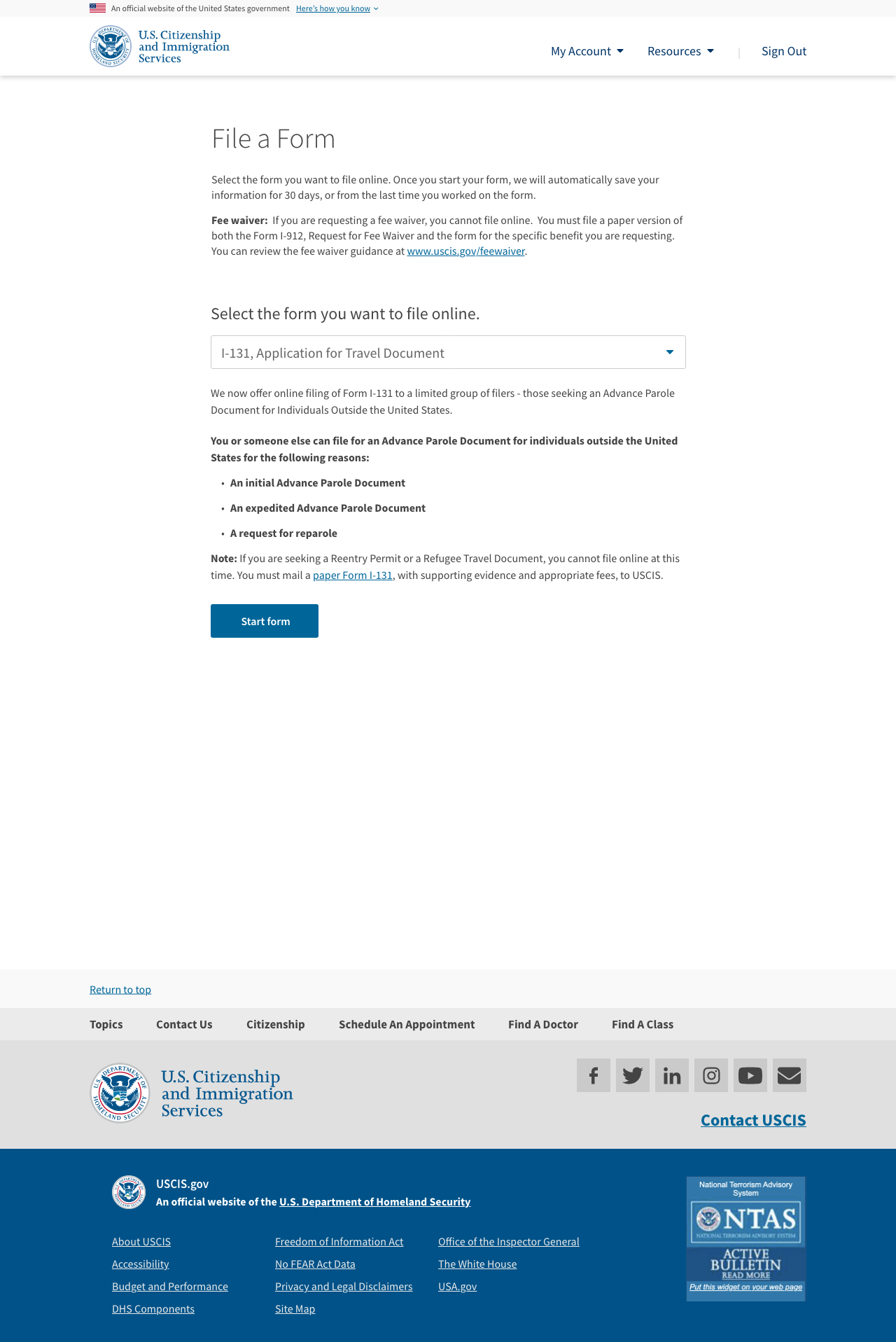 This page is only applicable for the online experience.
4
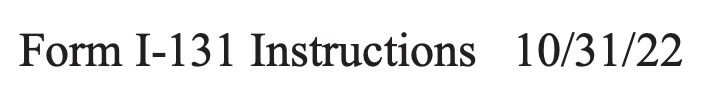 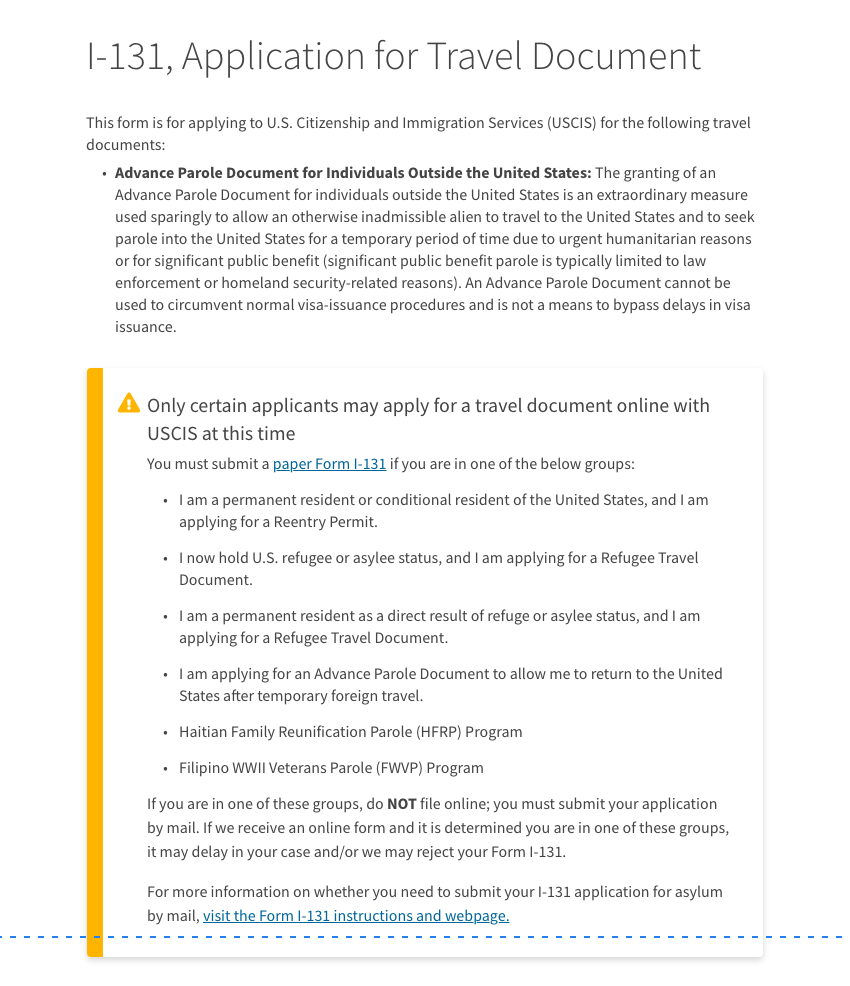 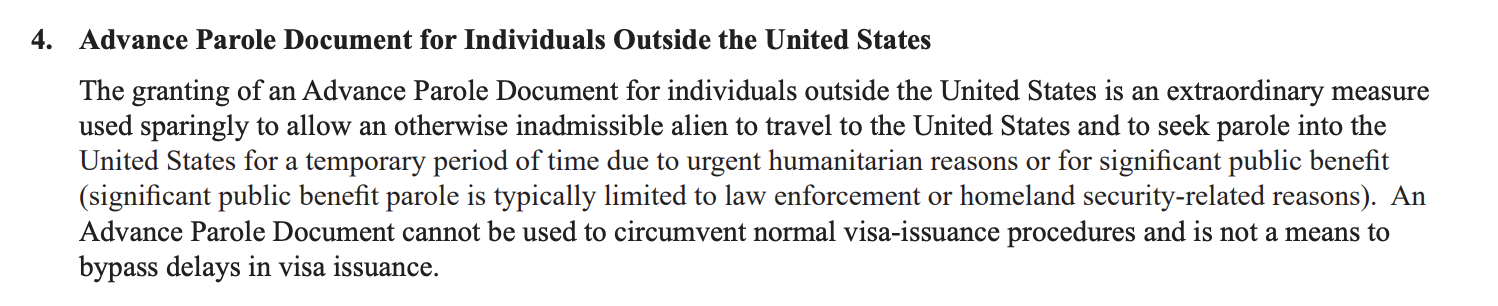 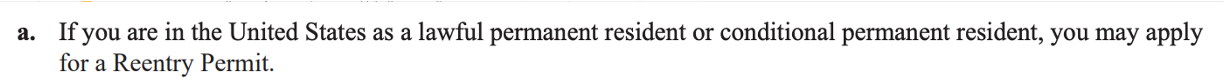 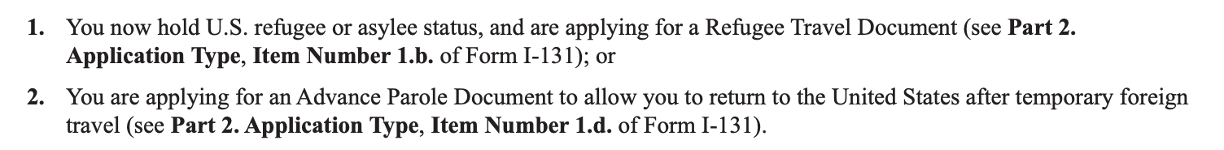 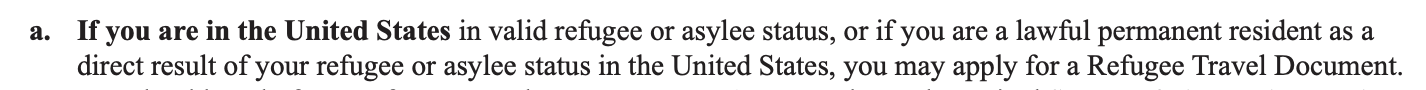 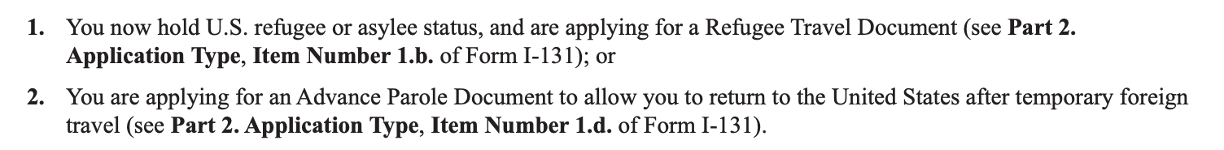 5
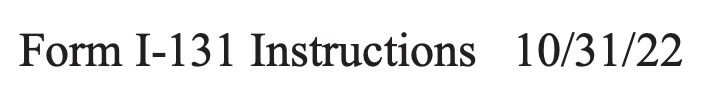 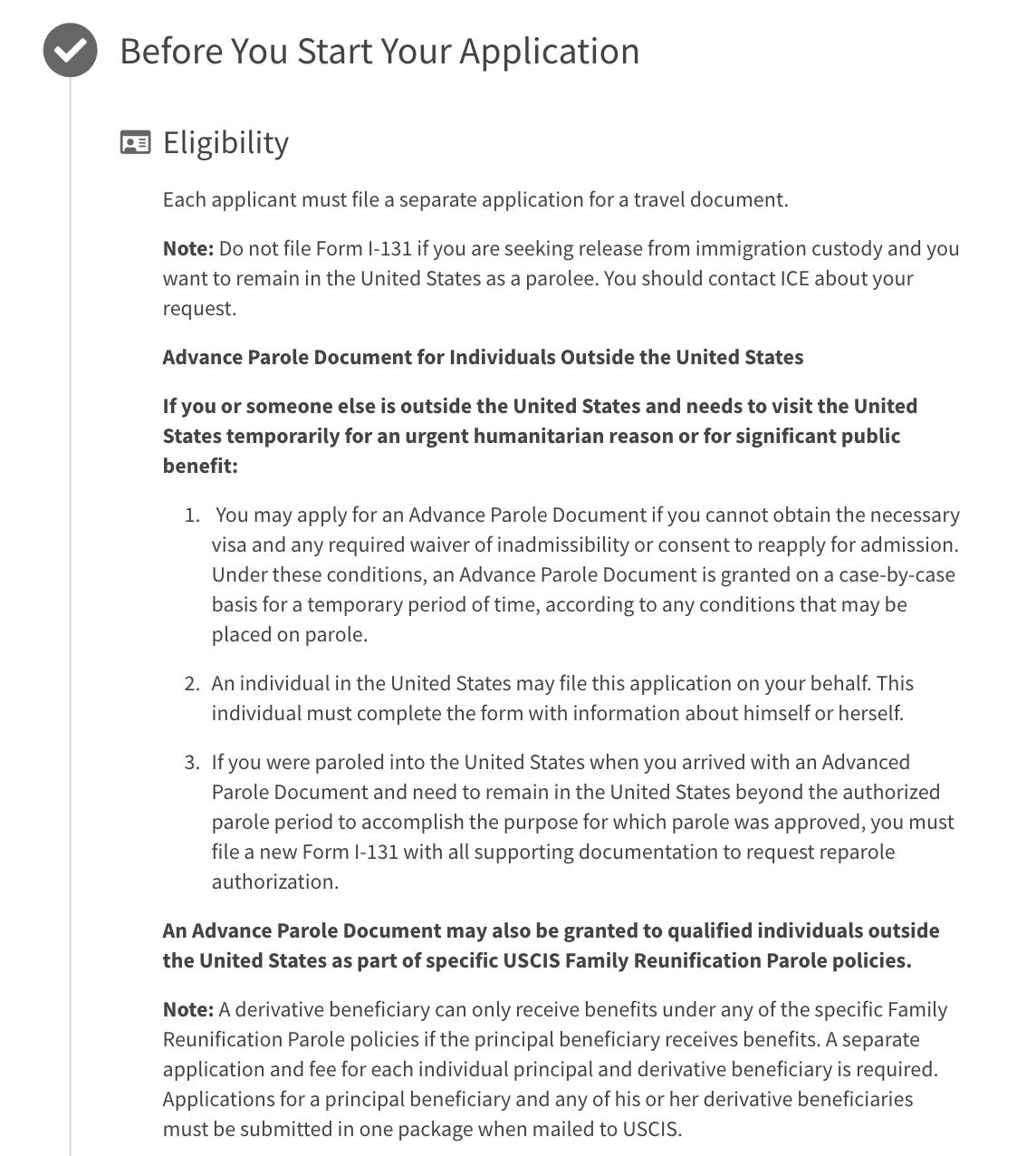 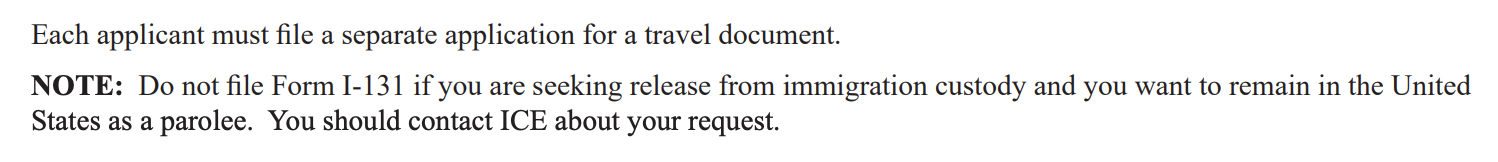 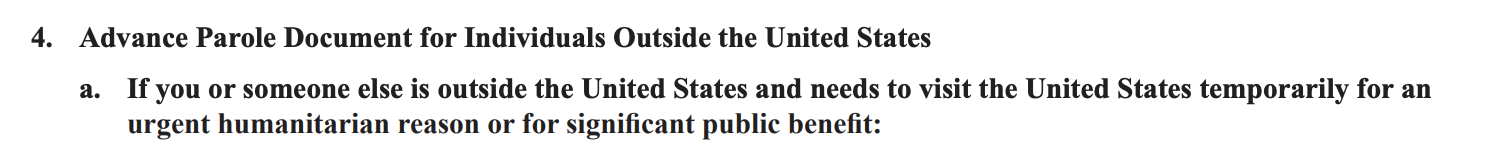 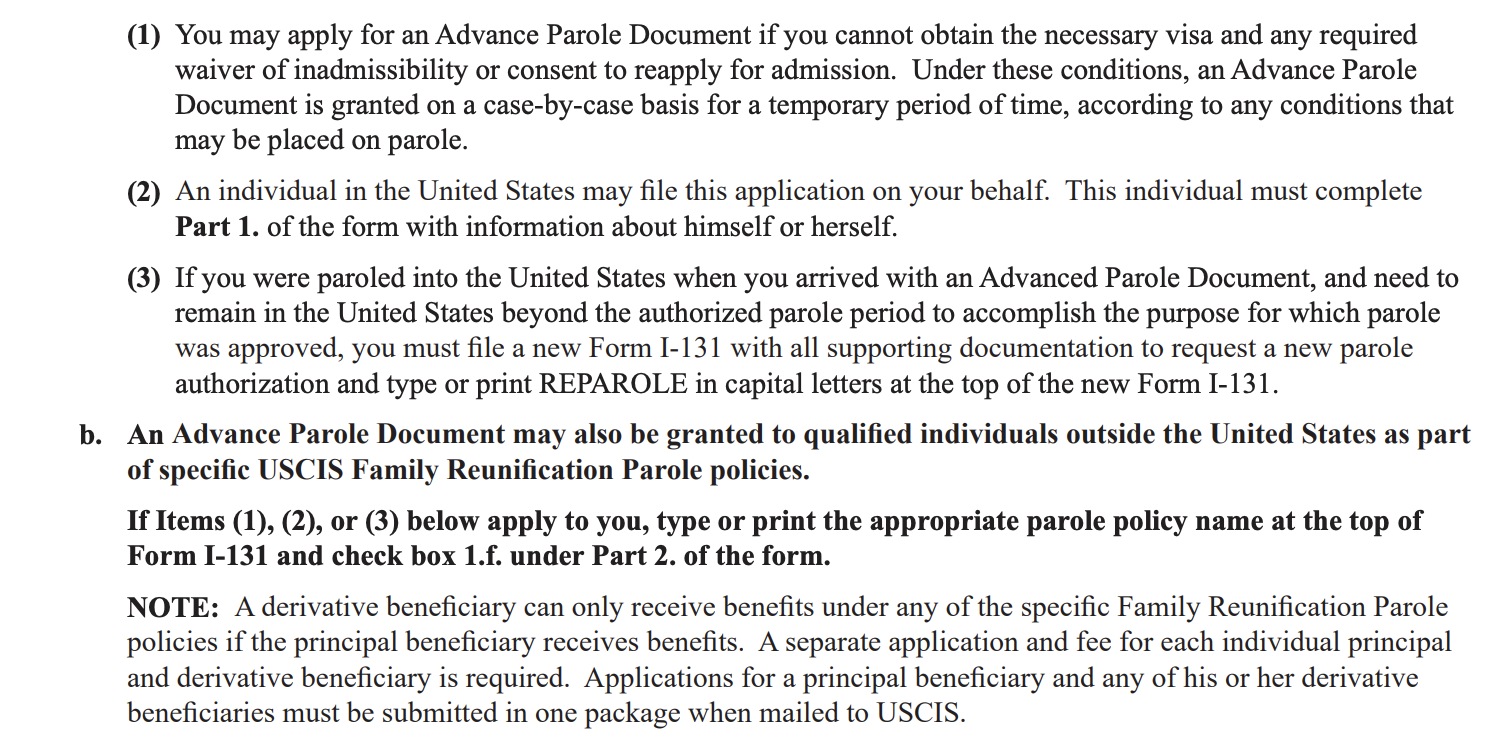 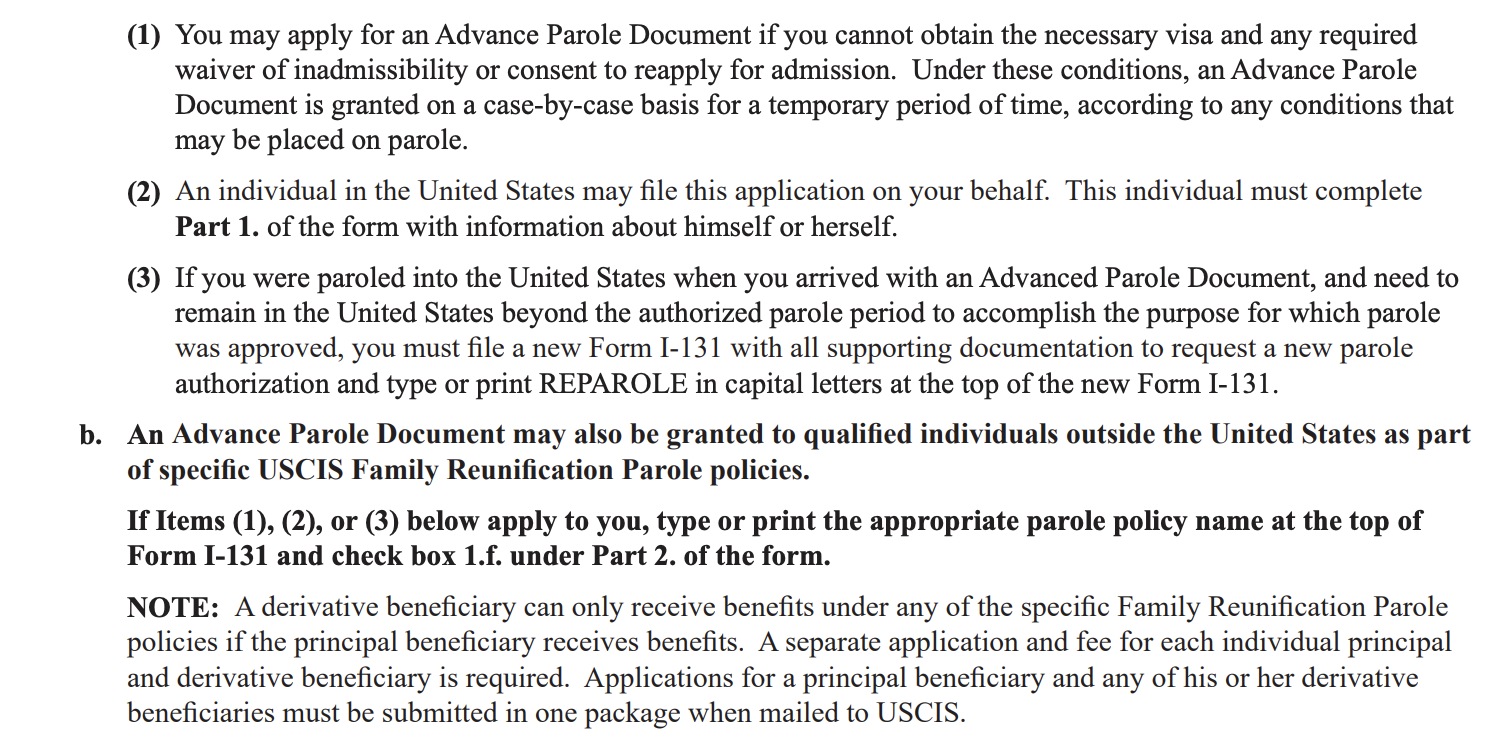 6
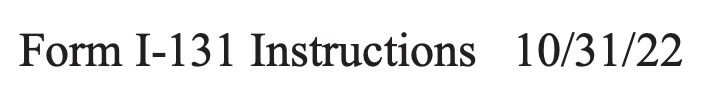 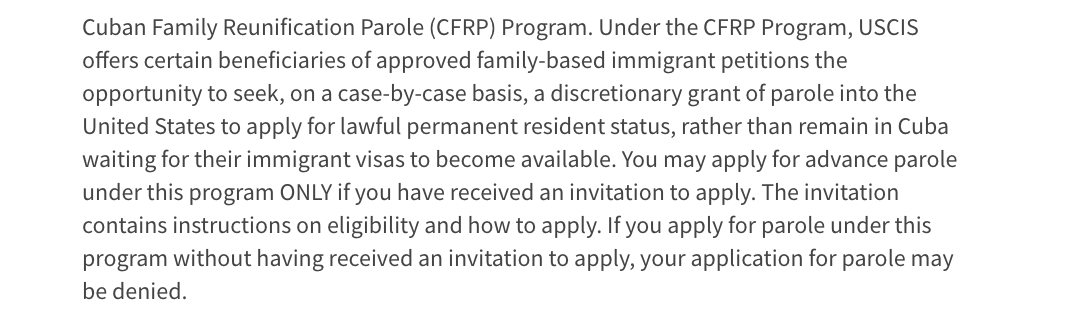 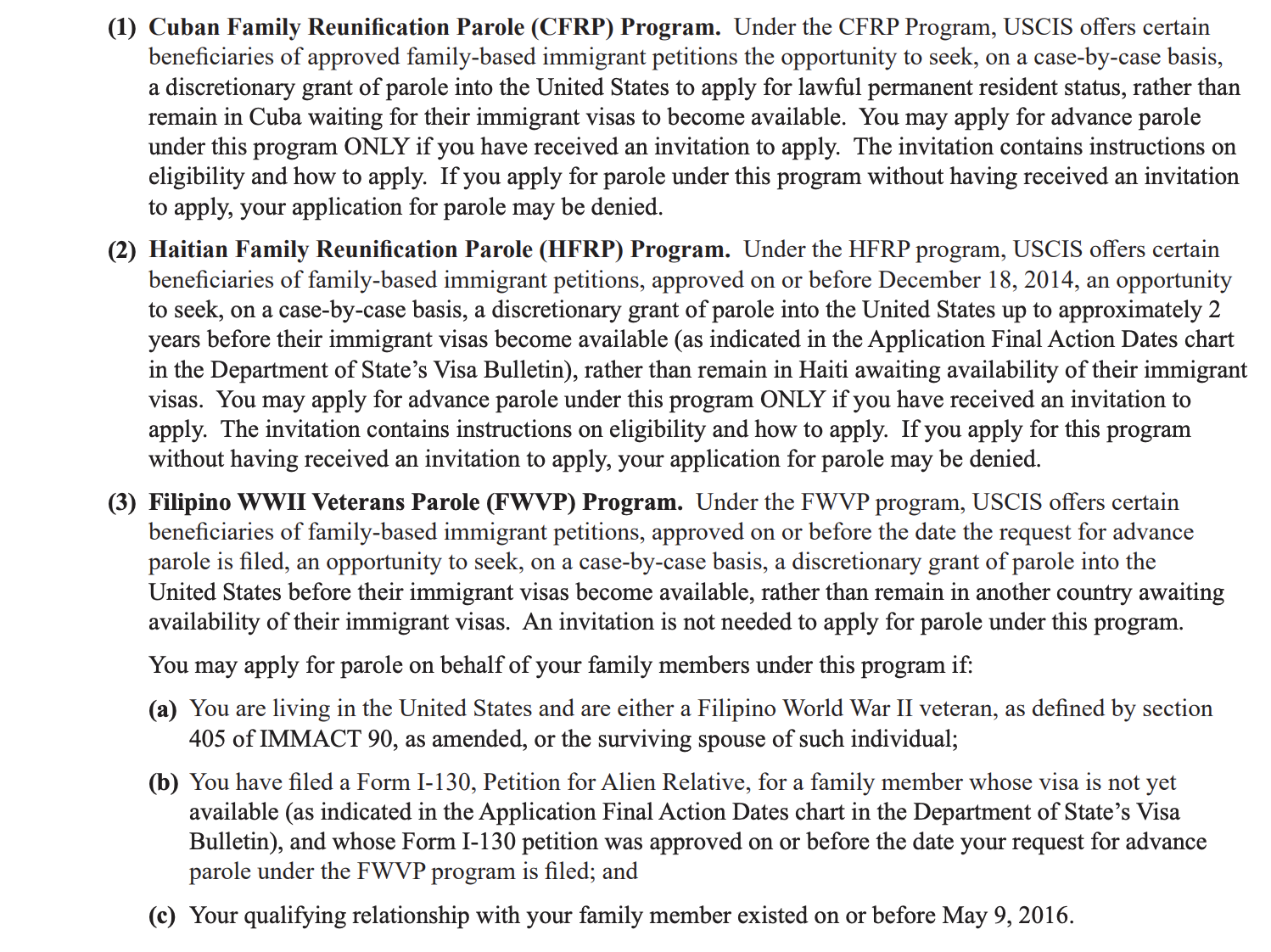 7
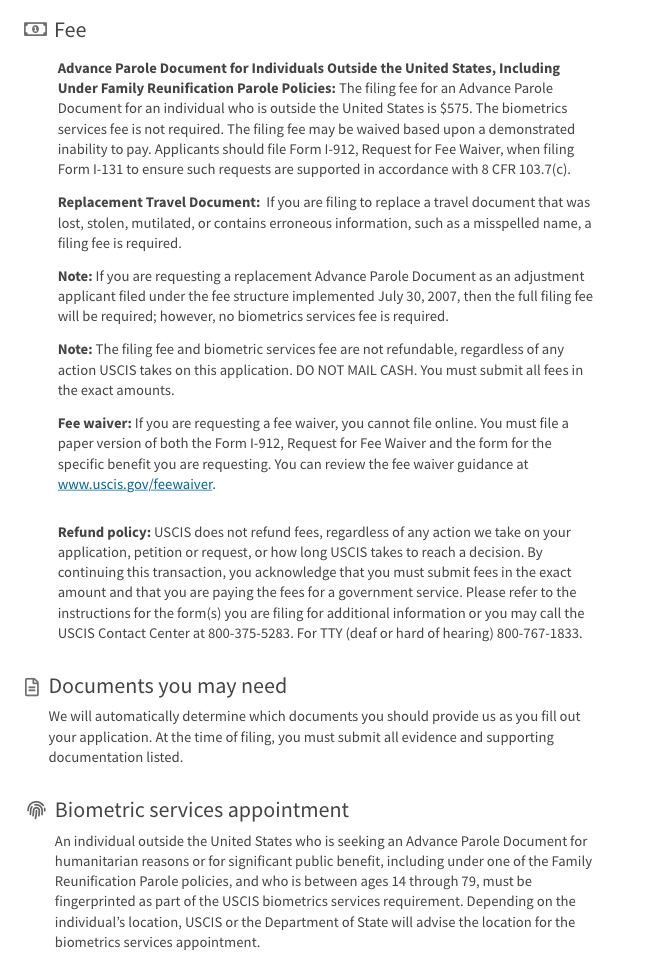 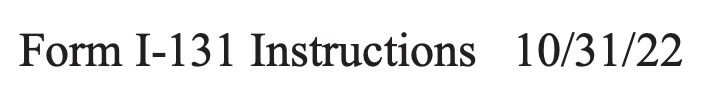 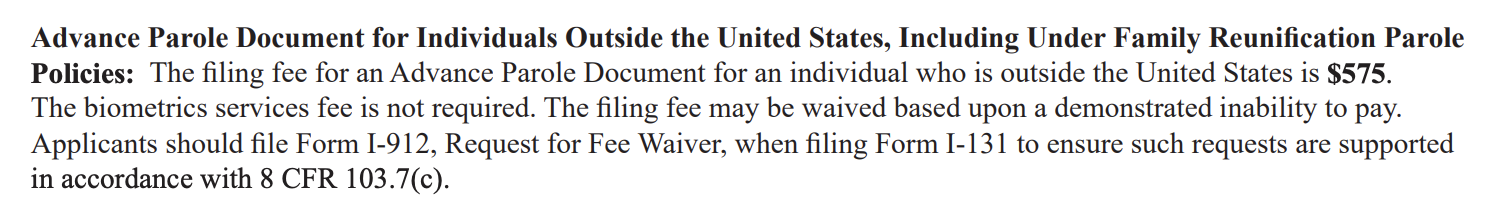 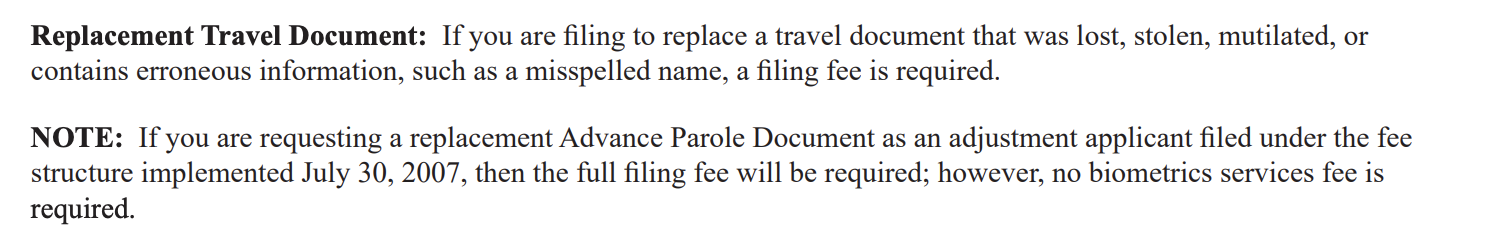 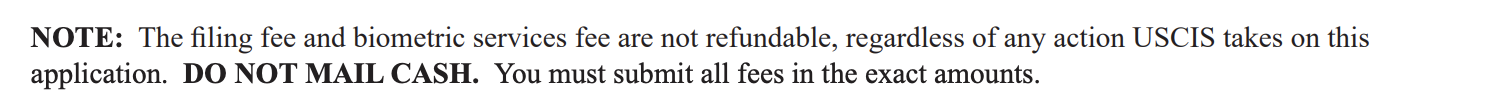 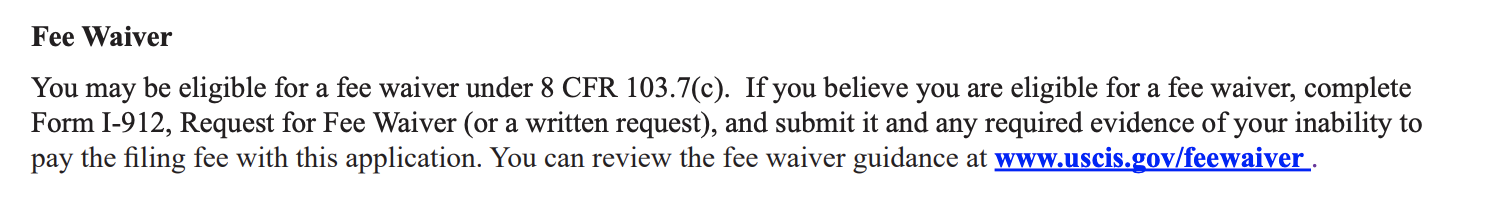 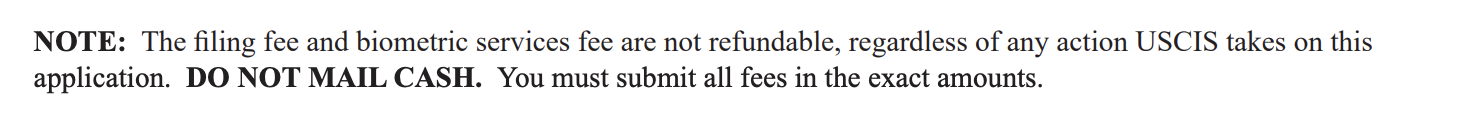 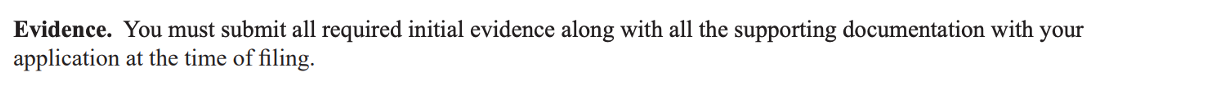 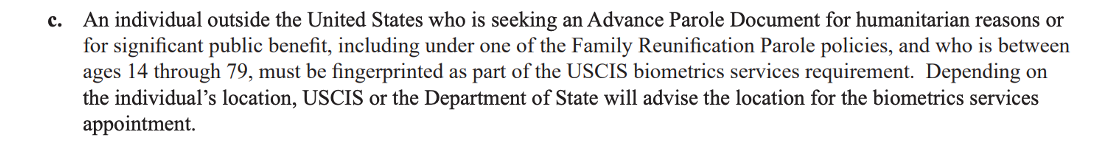 8
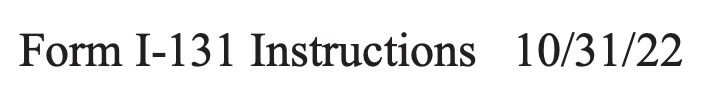 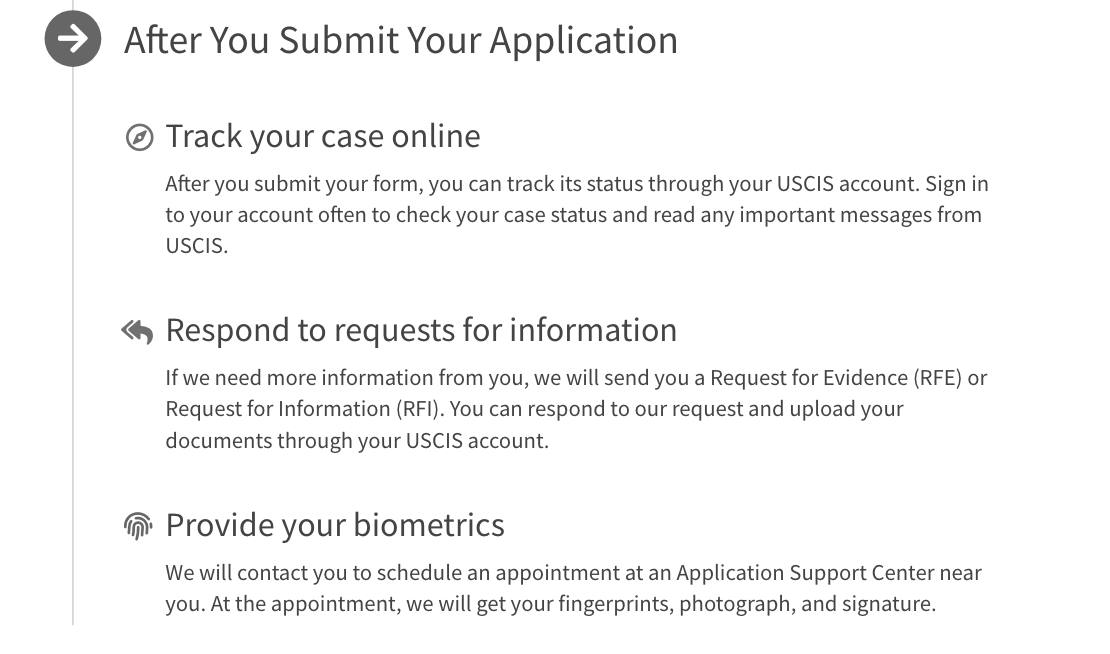 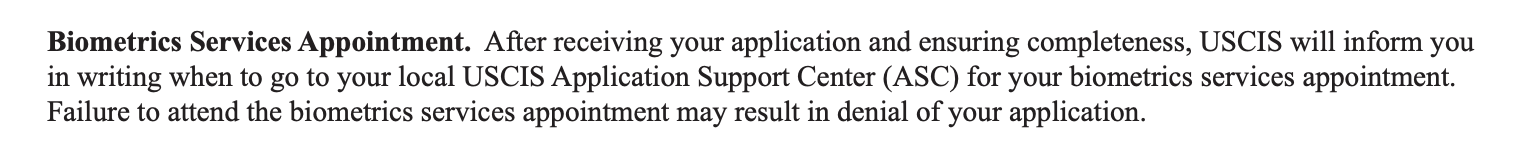 9
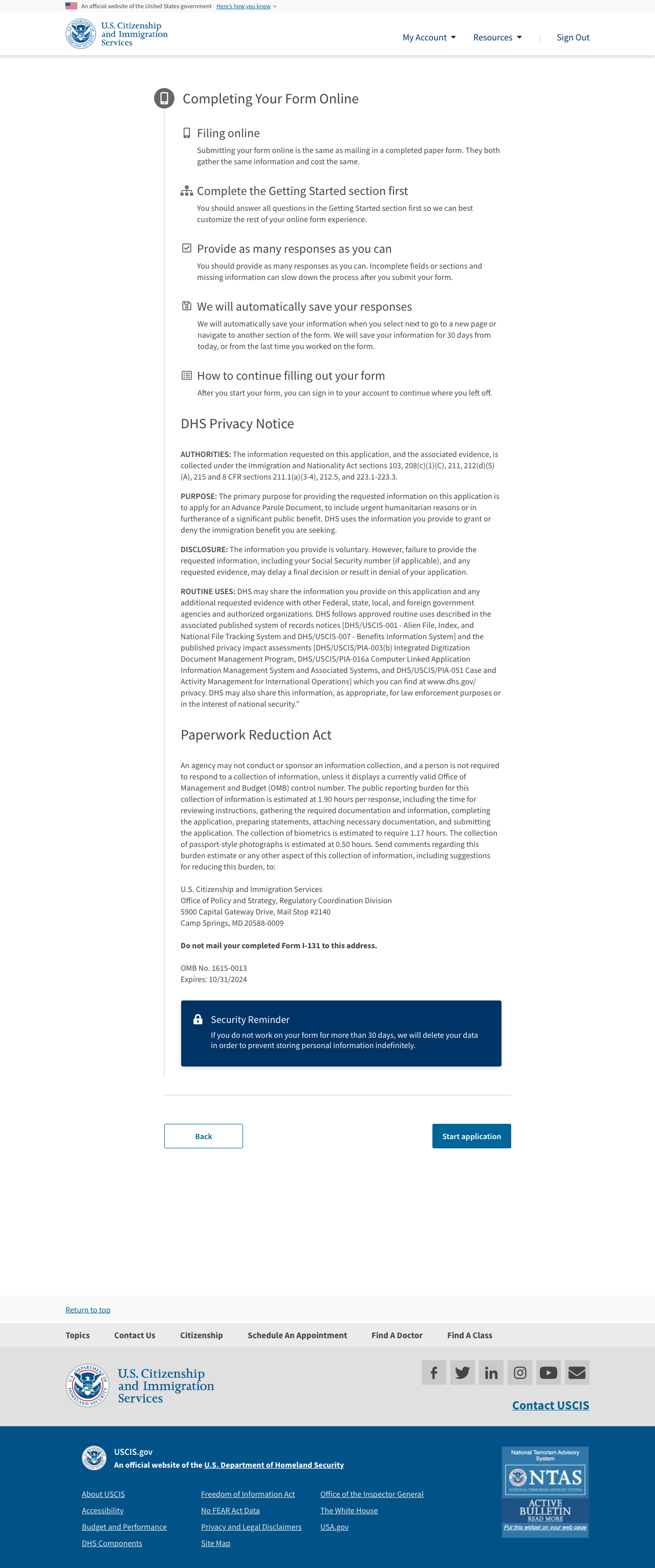 This page is only applicable for the online experience.
10
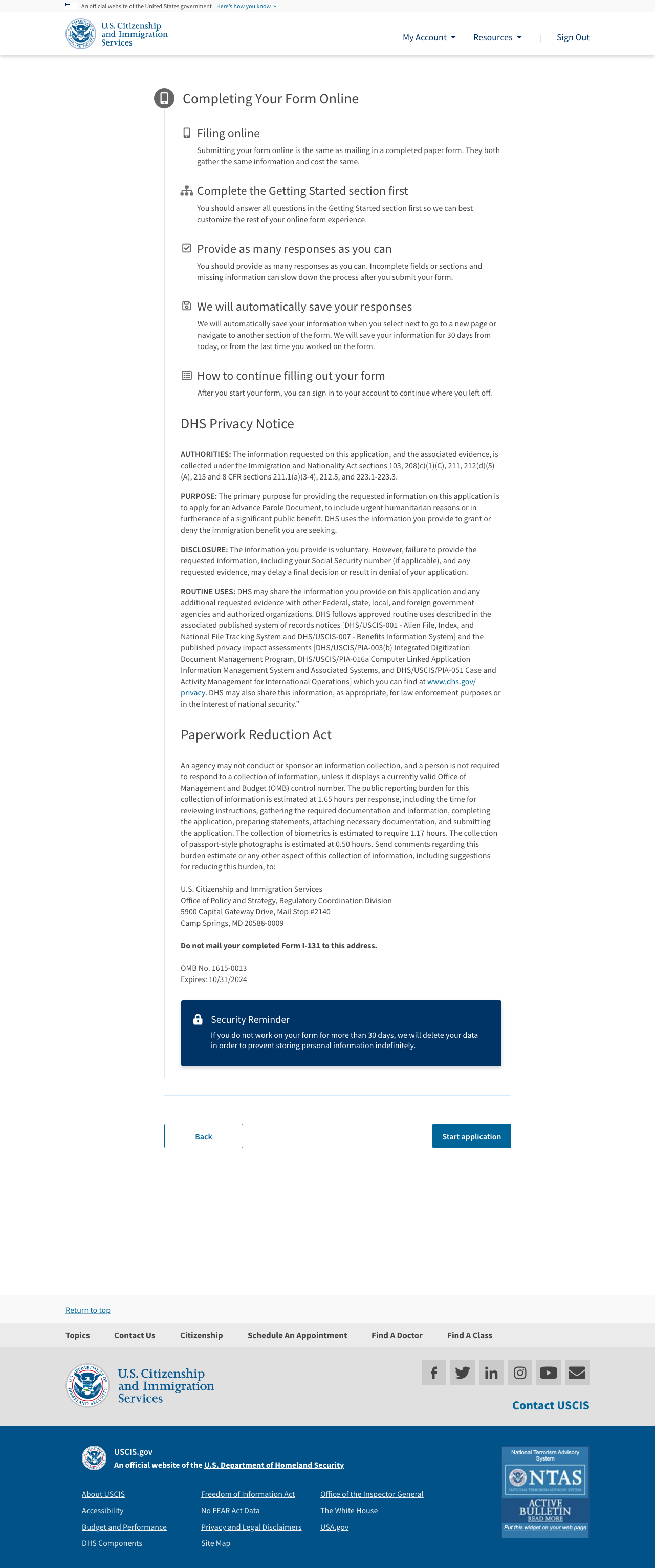 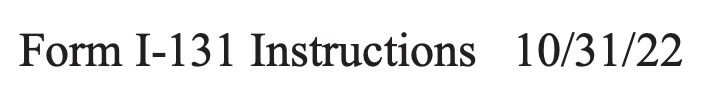 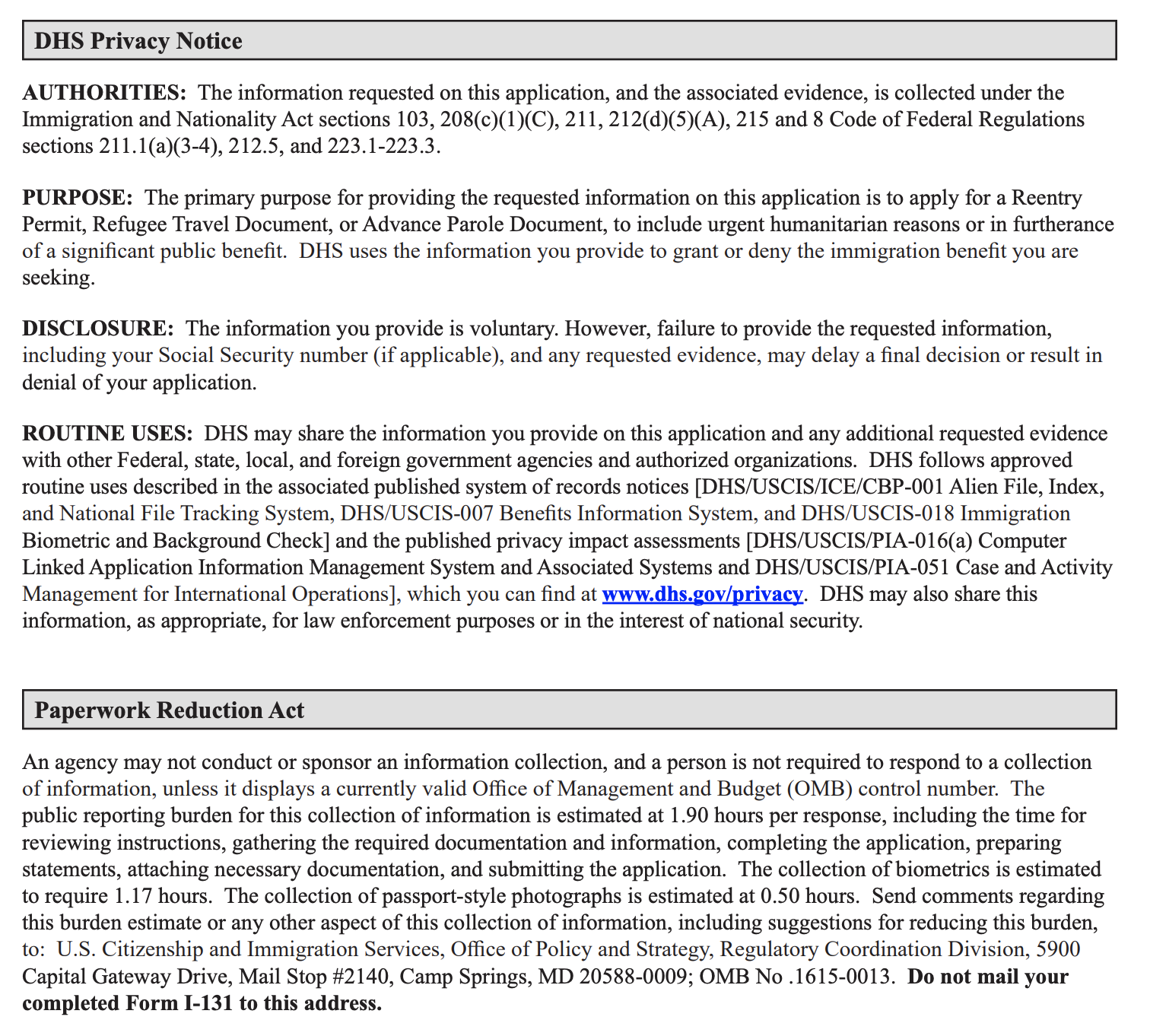 11
Getting Started
12
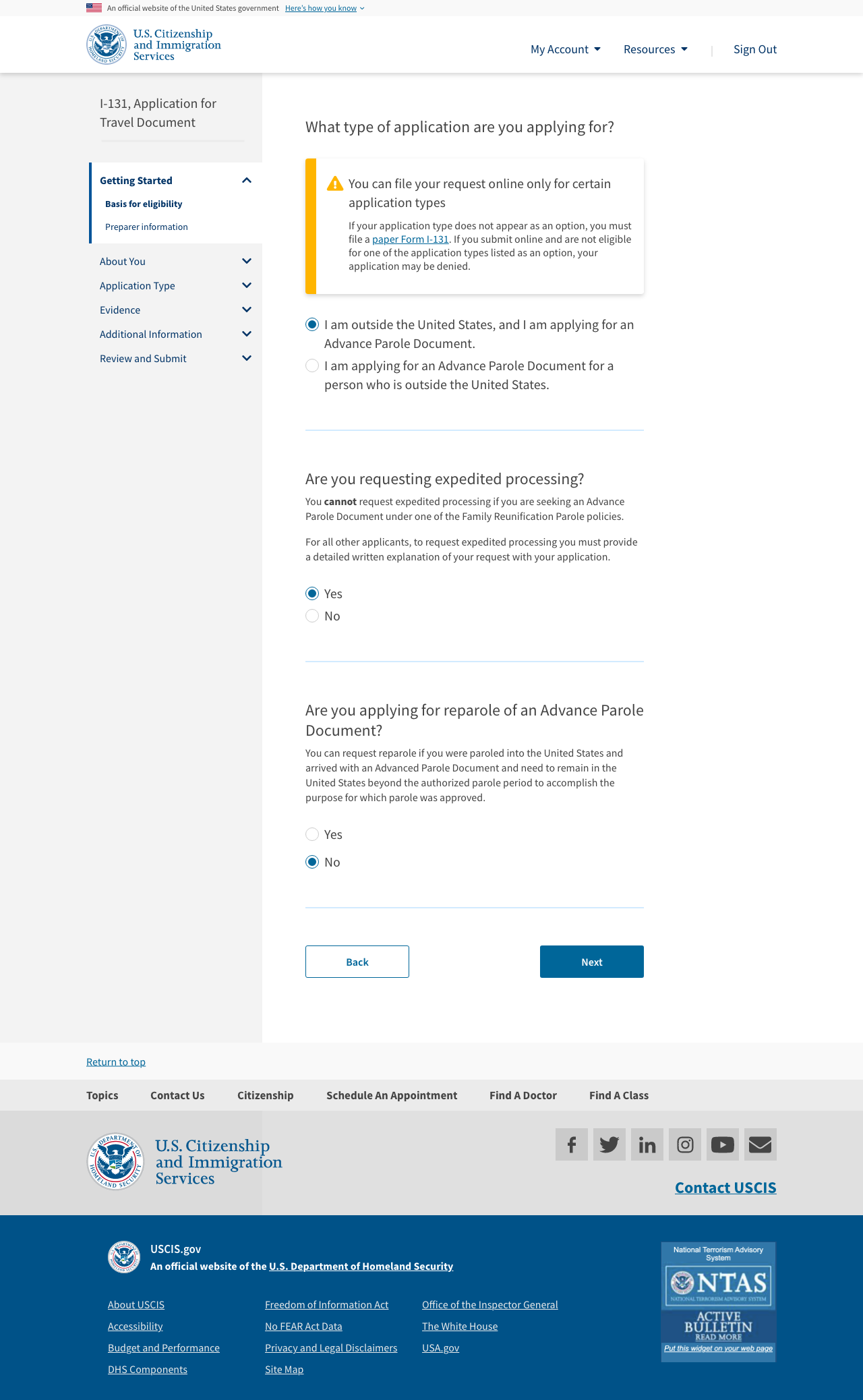 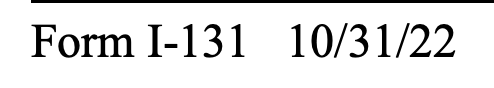 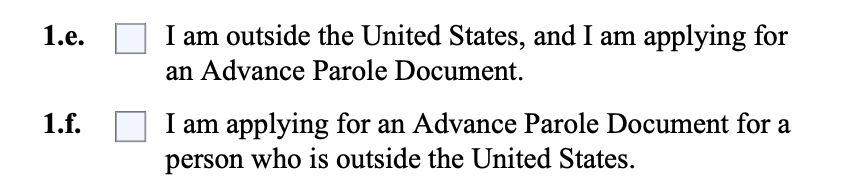 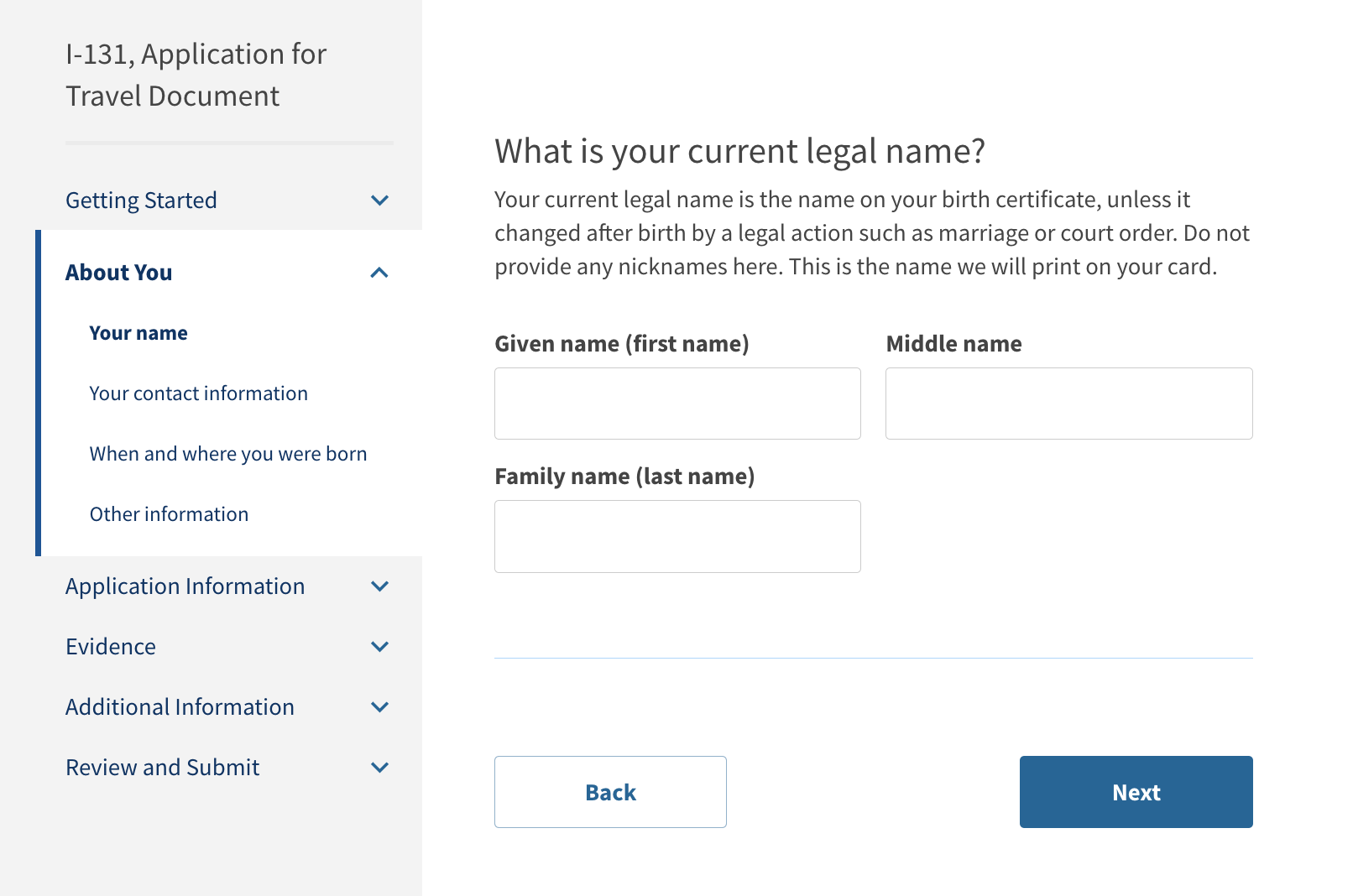 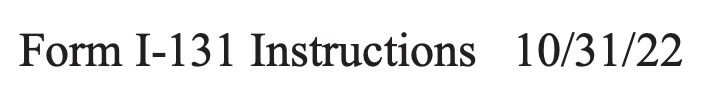 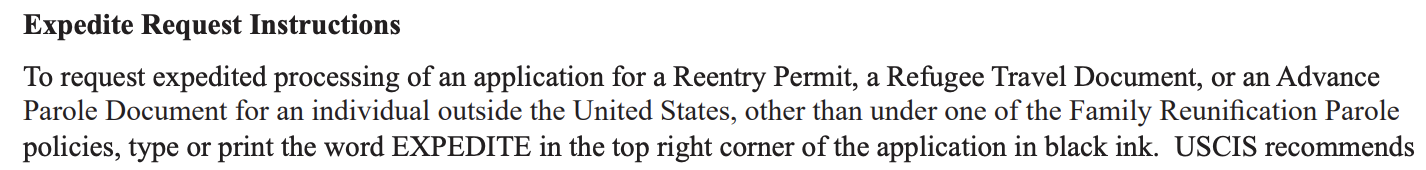 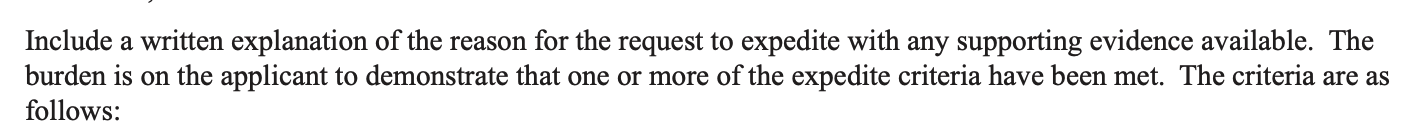 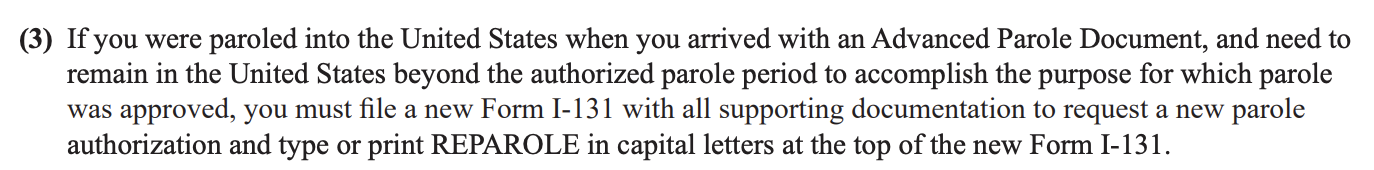 13
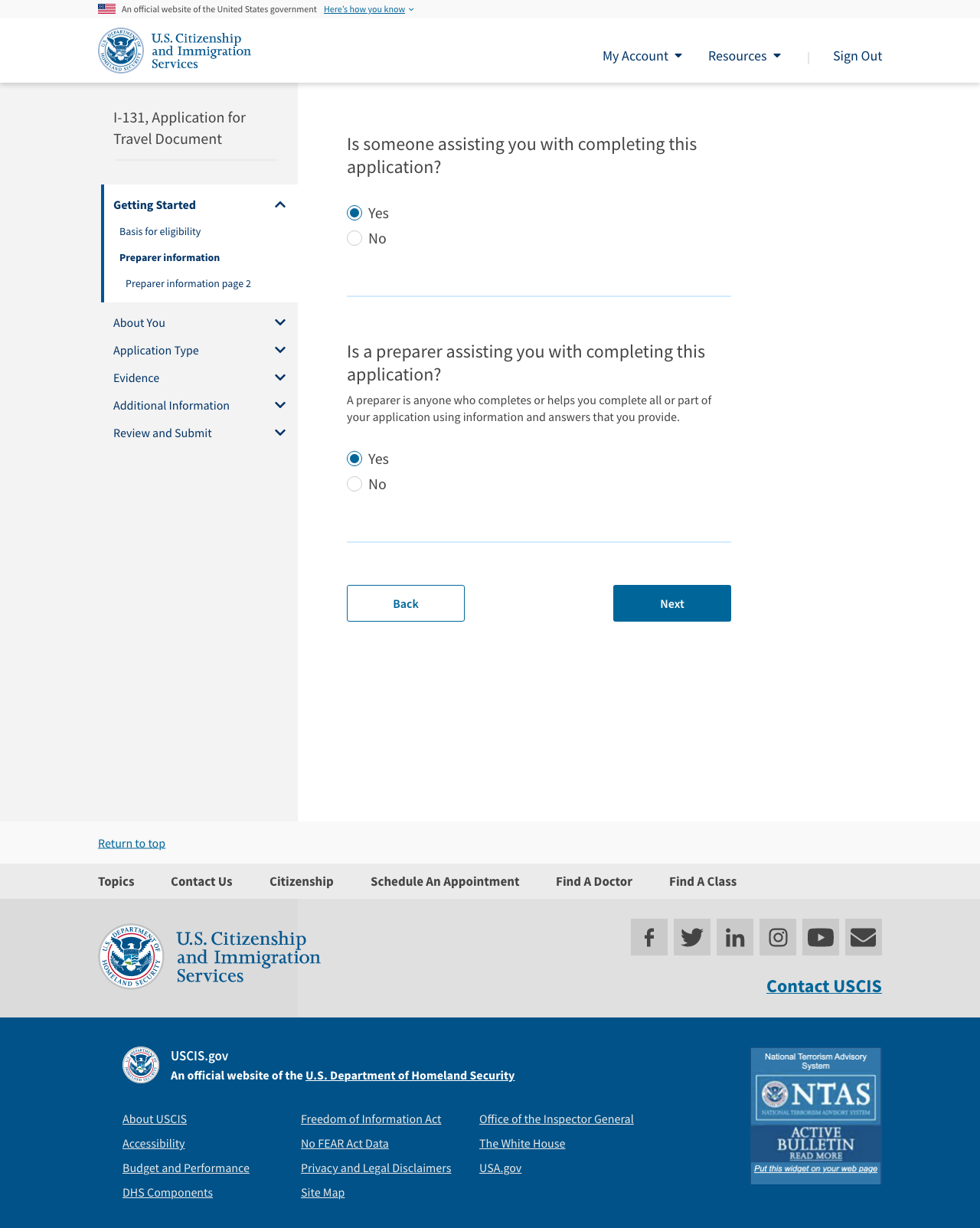 Questions catered for the online experience.
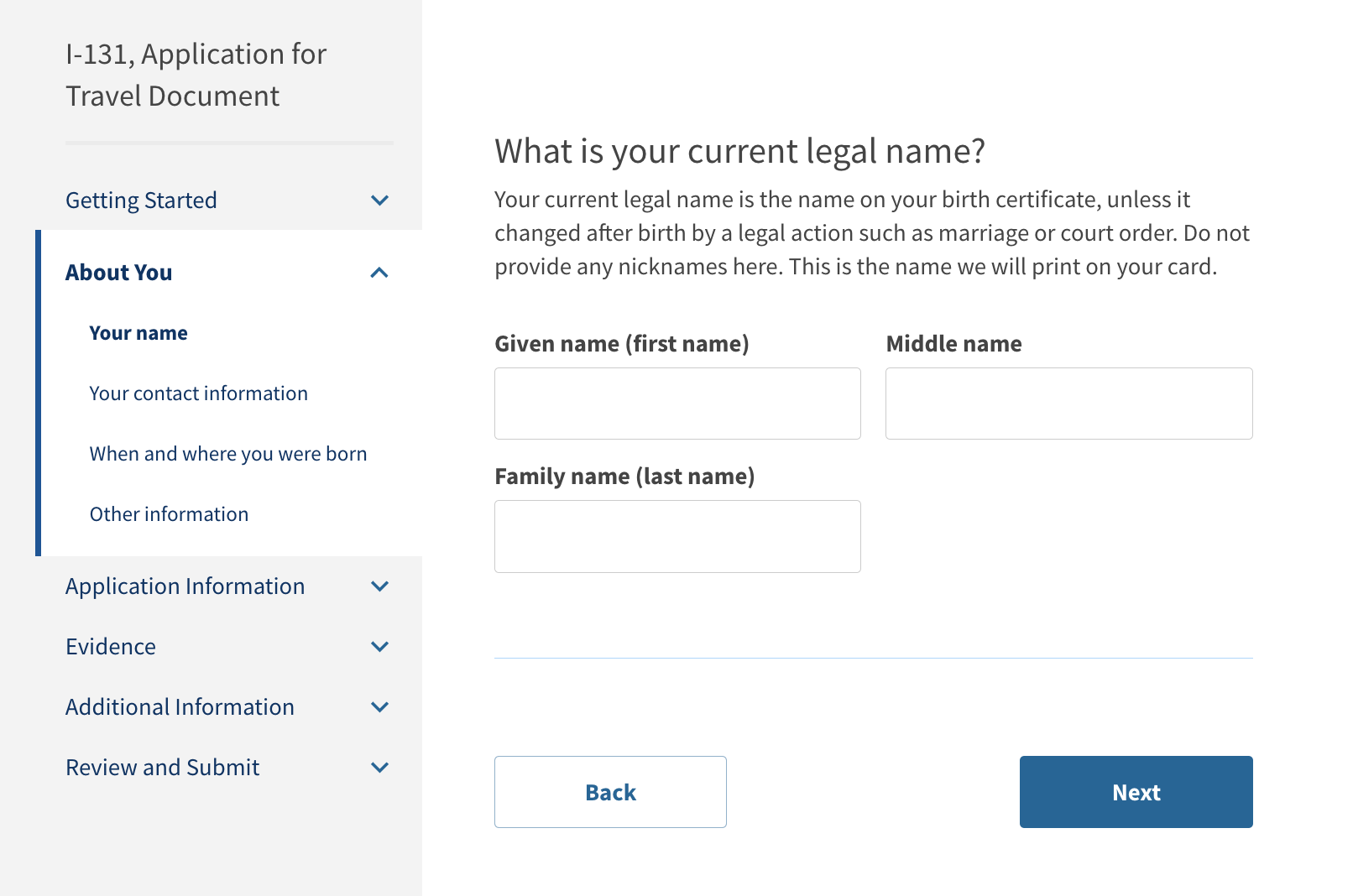 14
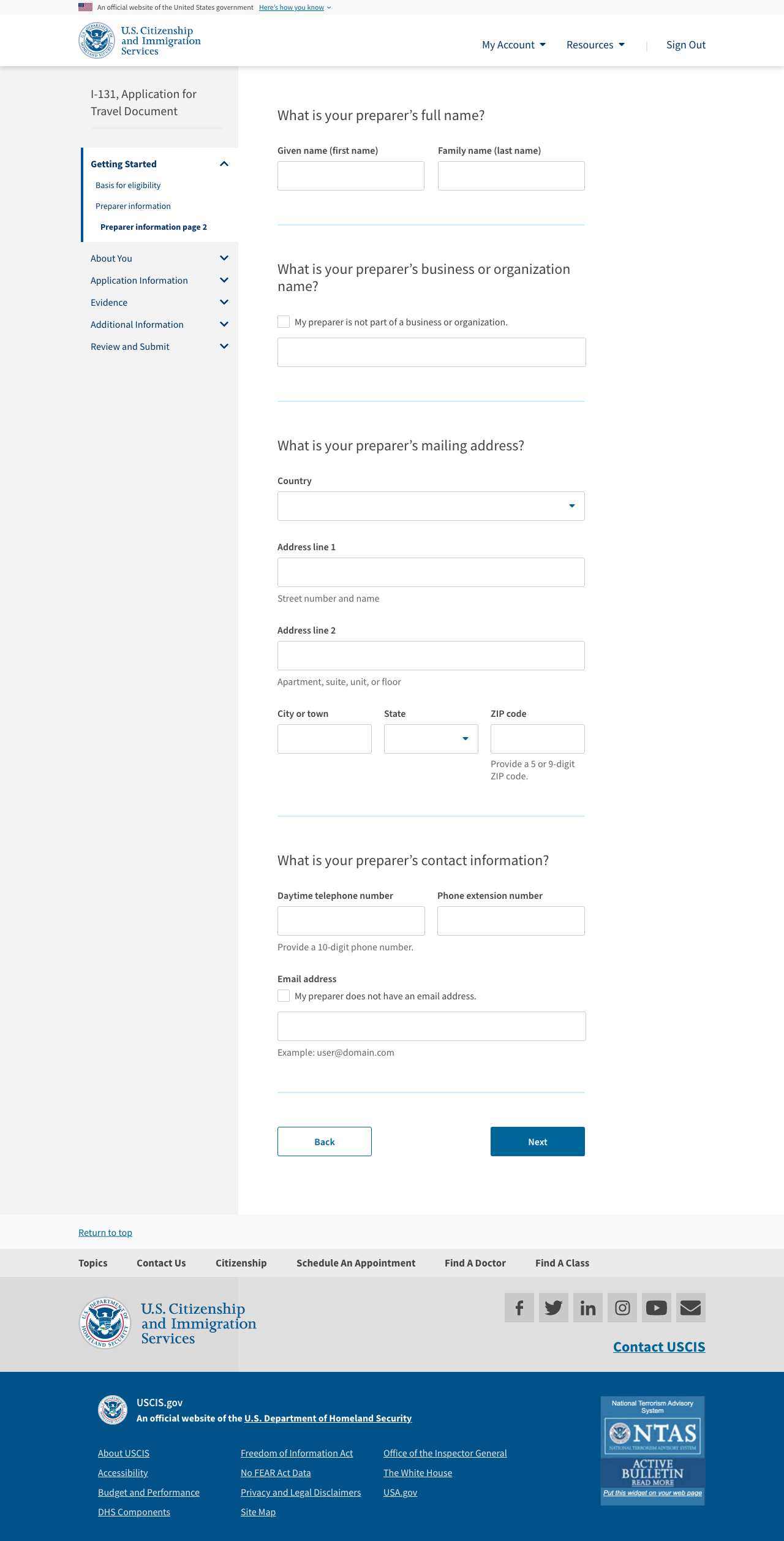 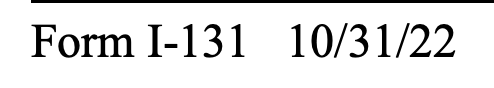 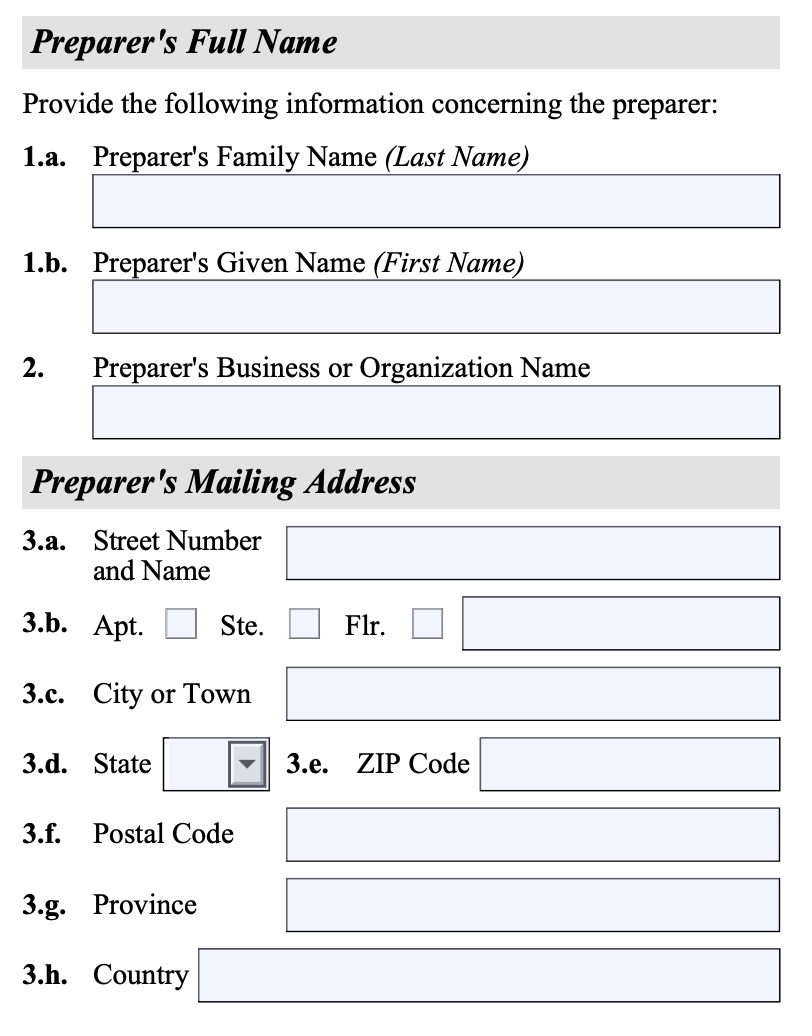 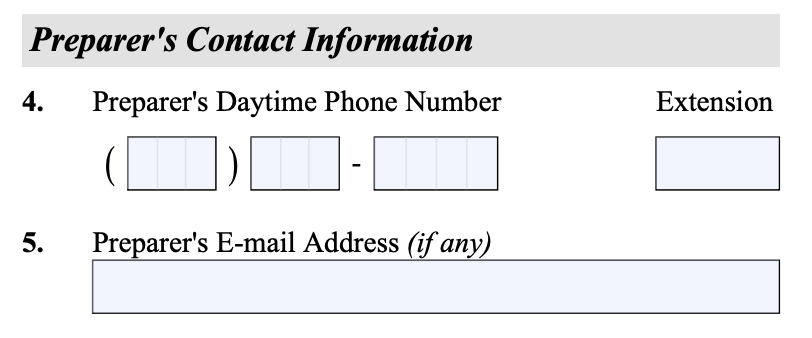 15
About You
16
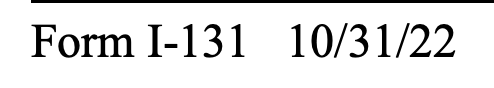 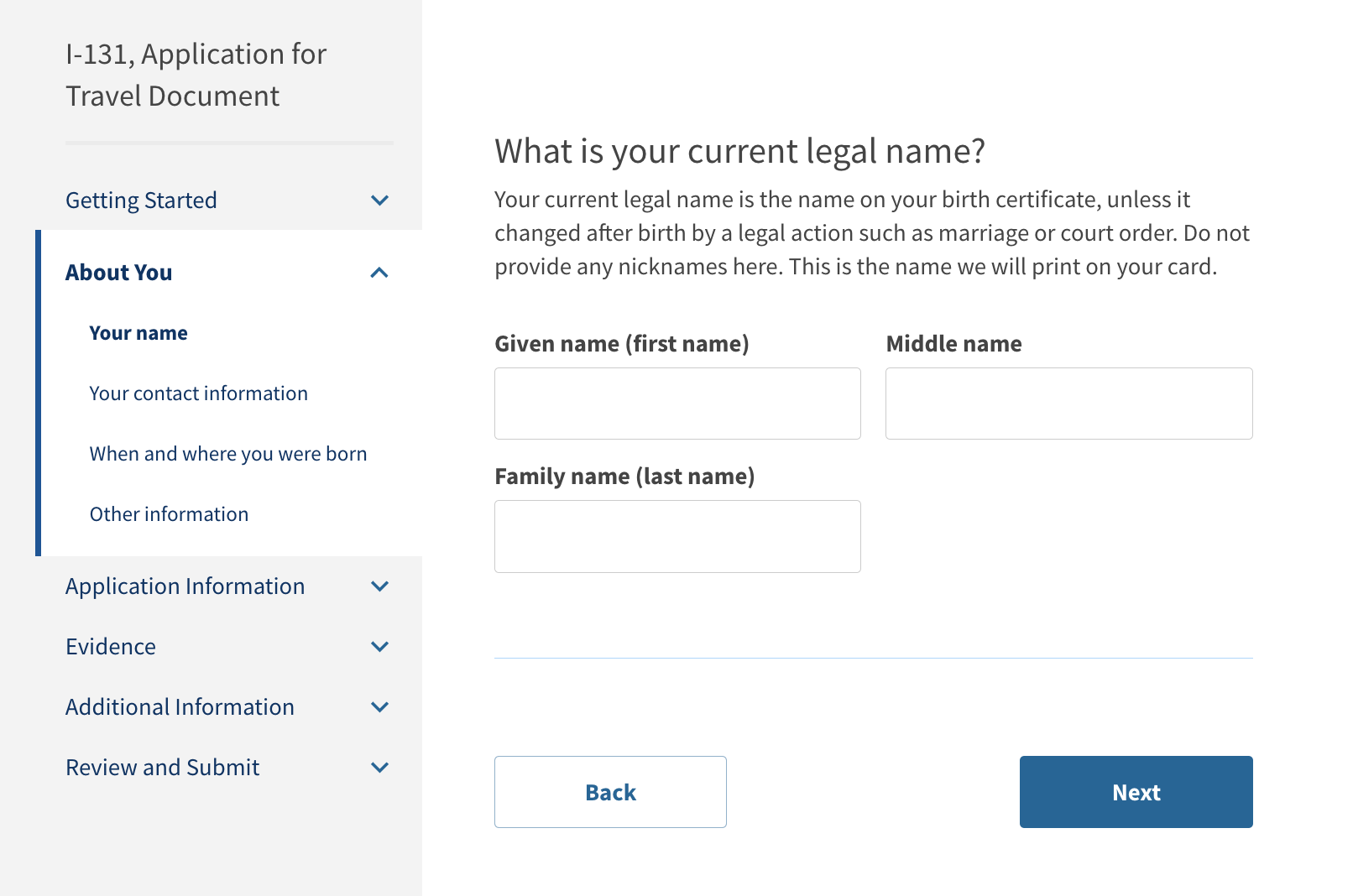 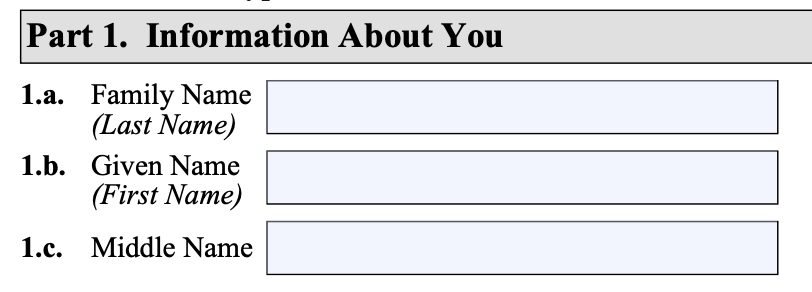 17
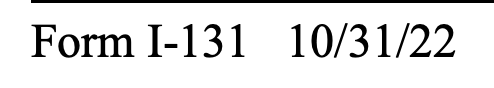 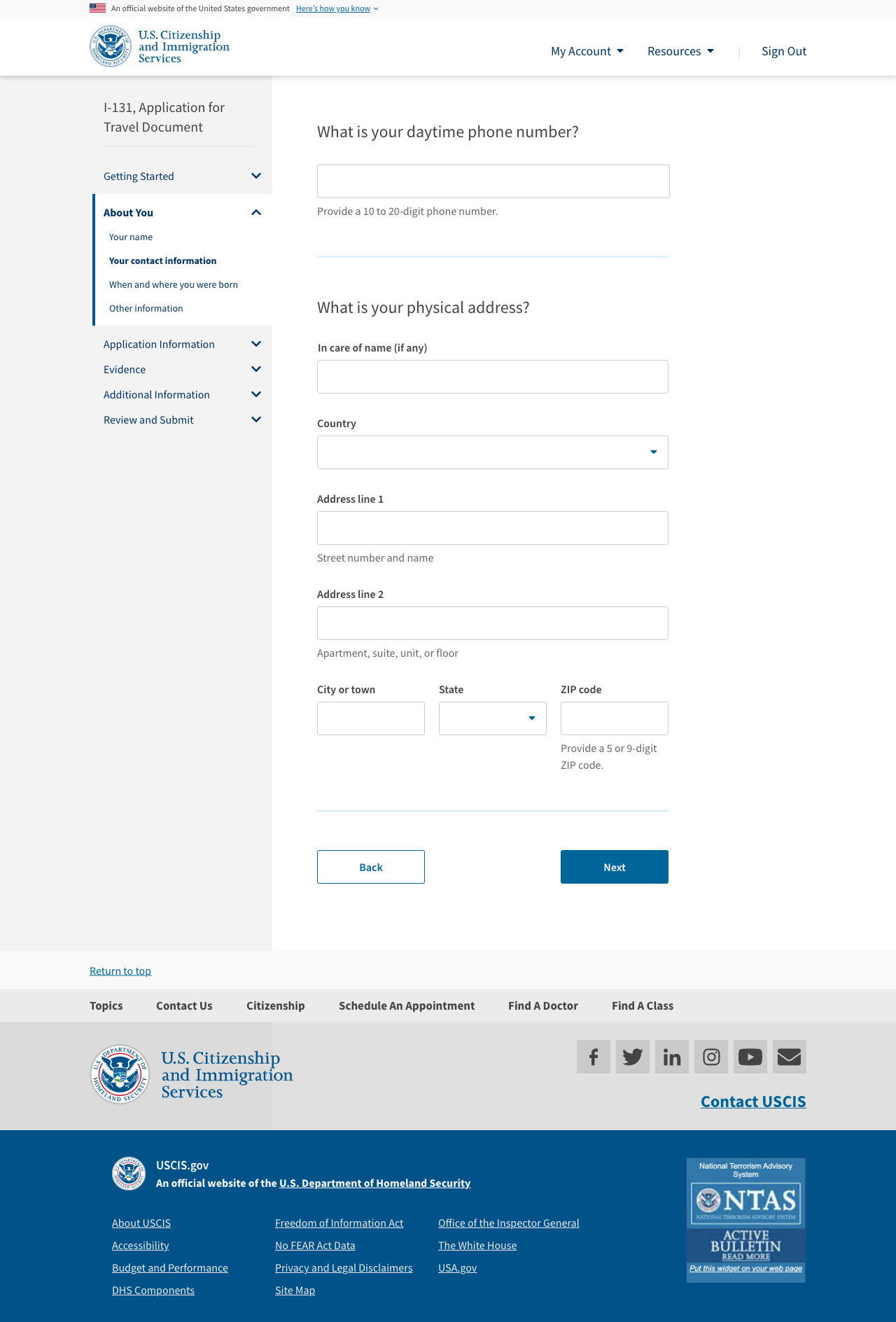 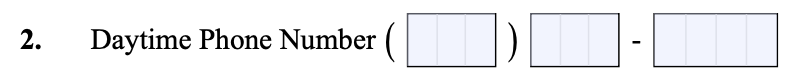 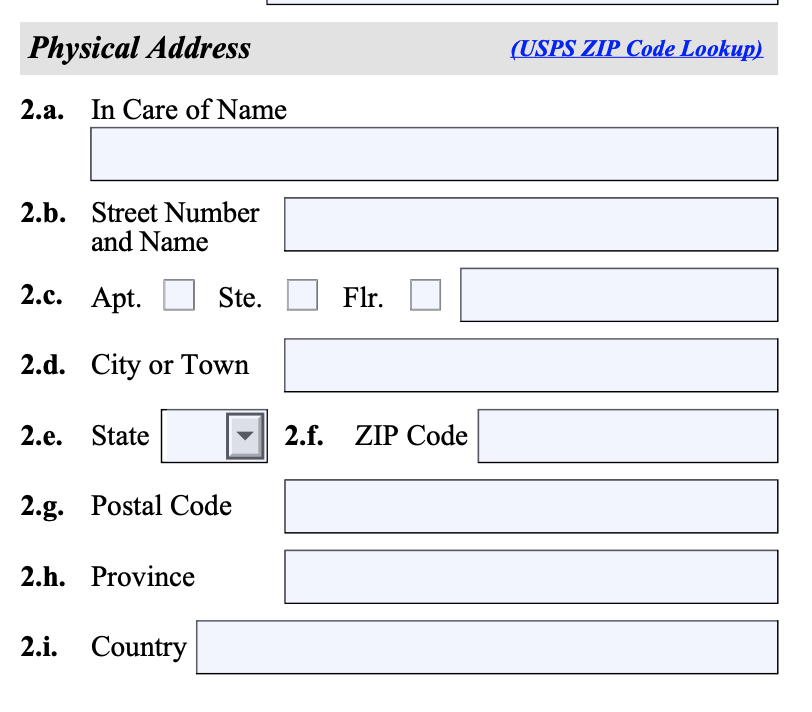 18
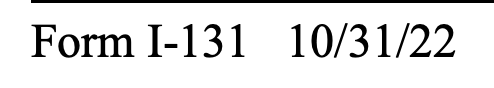 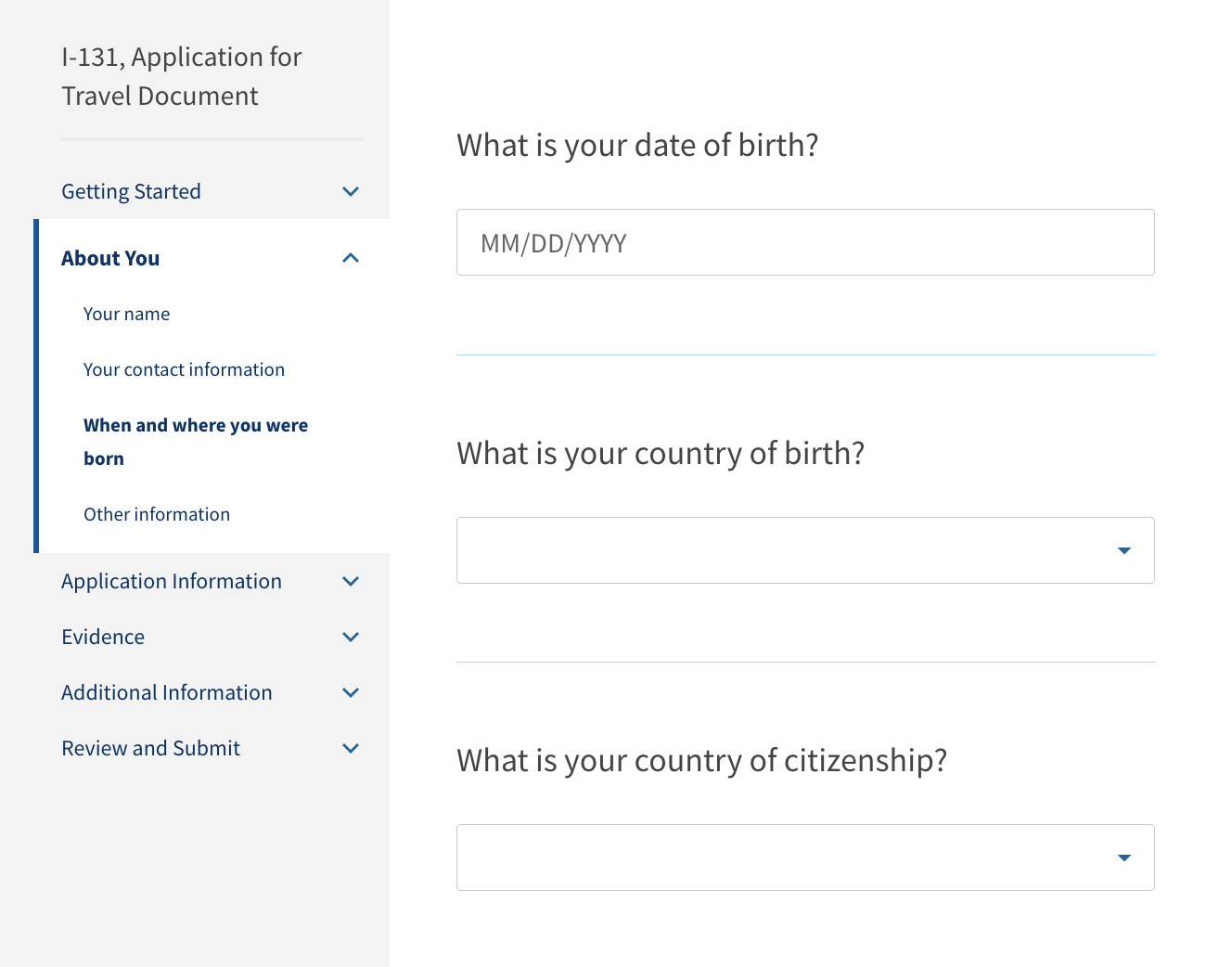 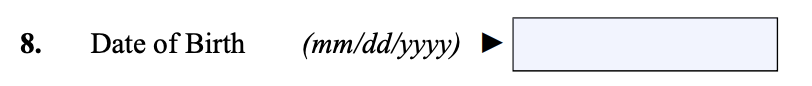 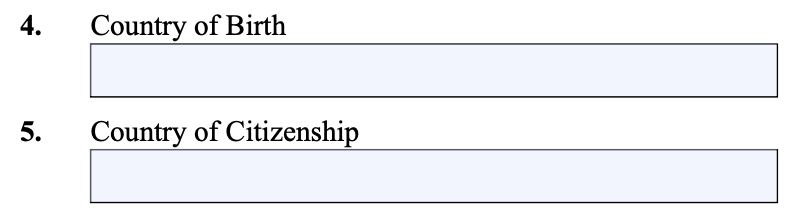 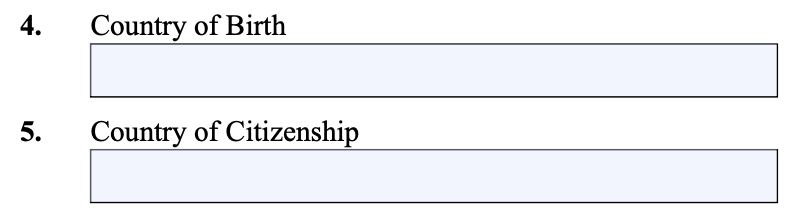 19
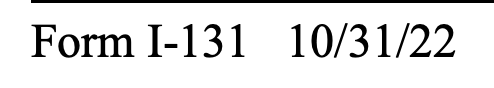 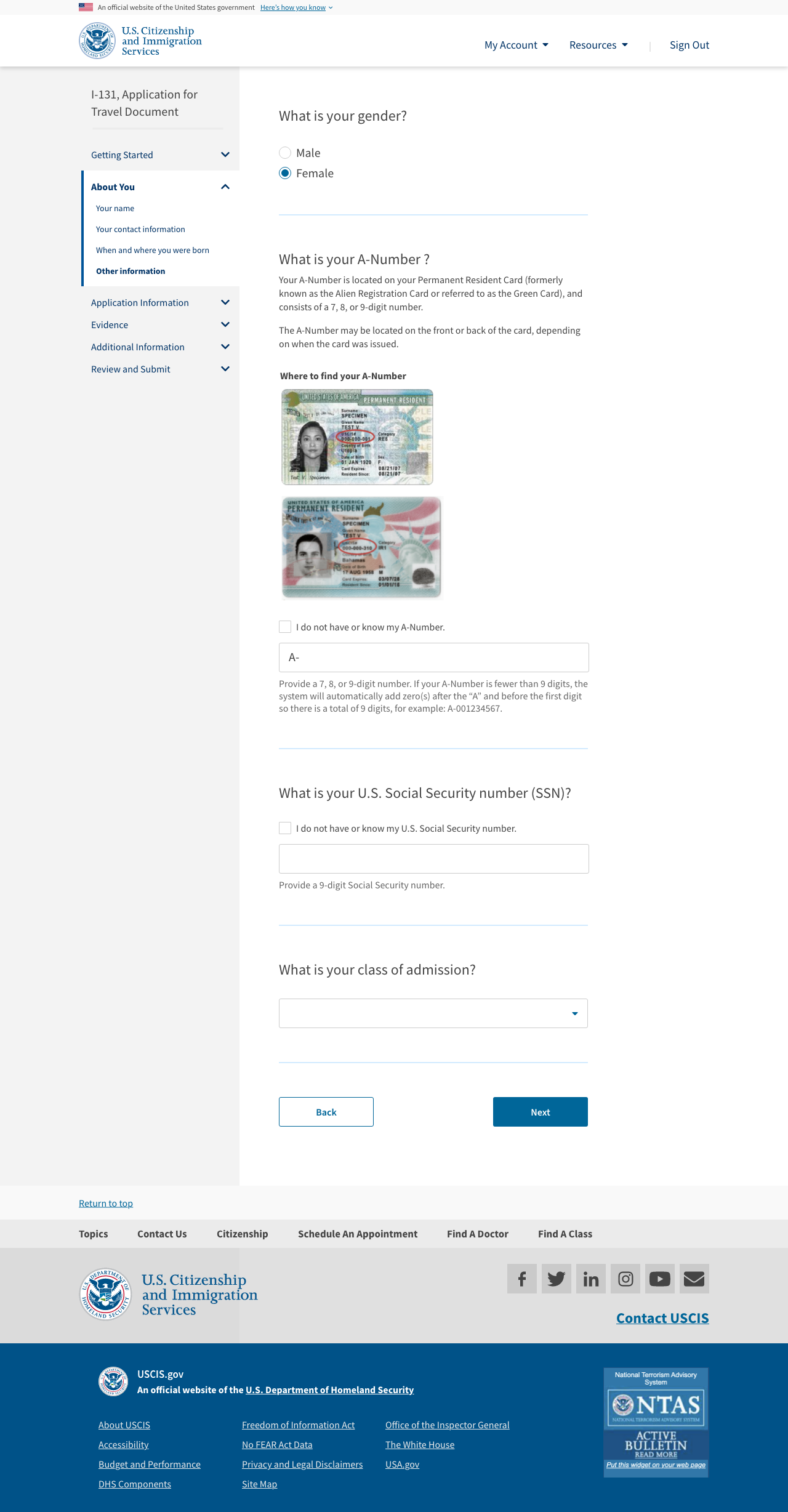 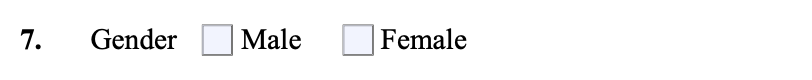 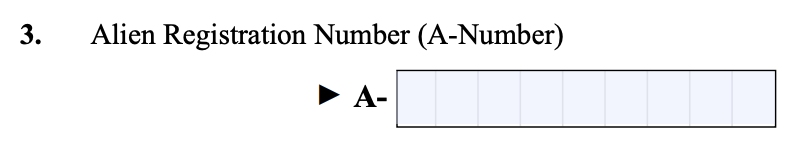 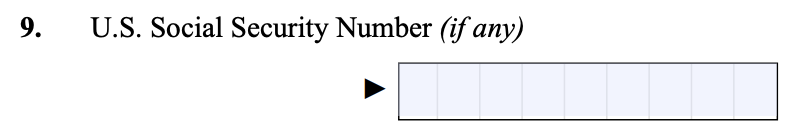 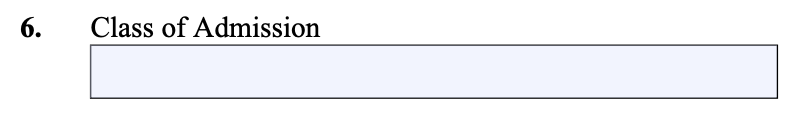 20
Application Information
21
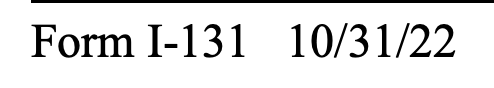 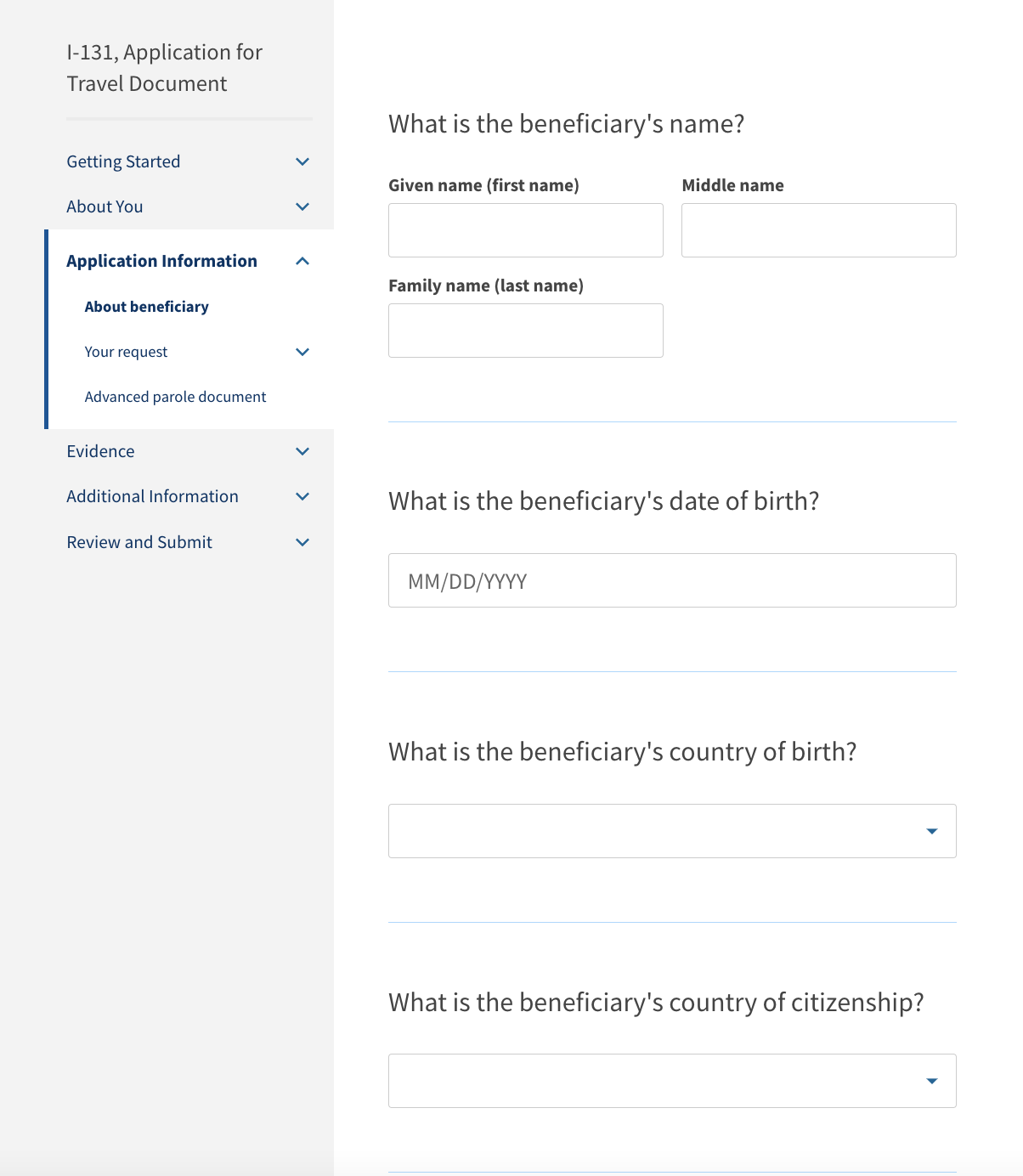 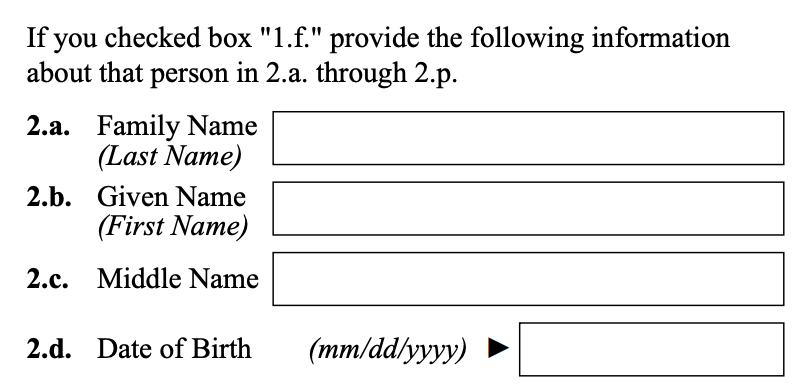 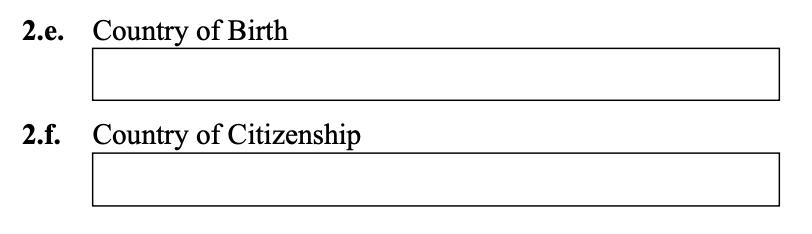 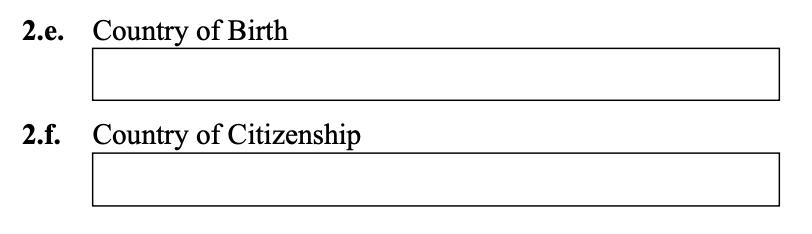 22
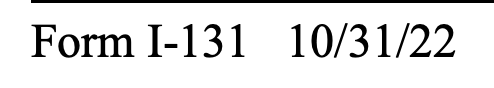 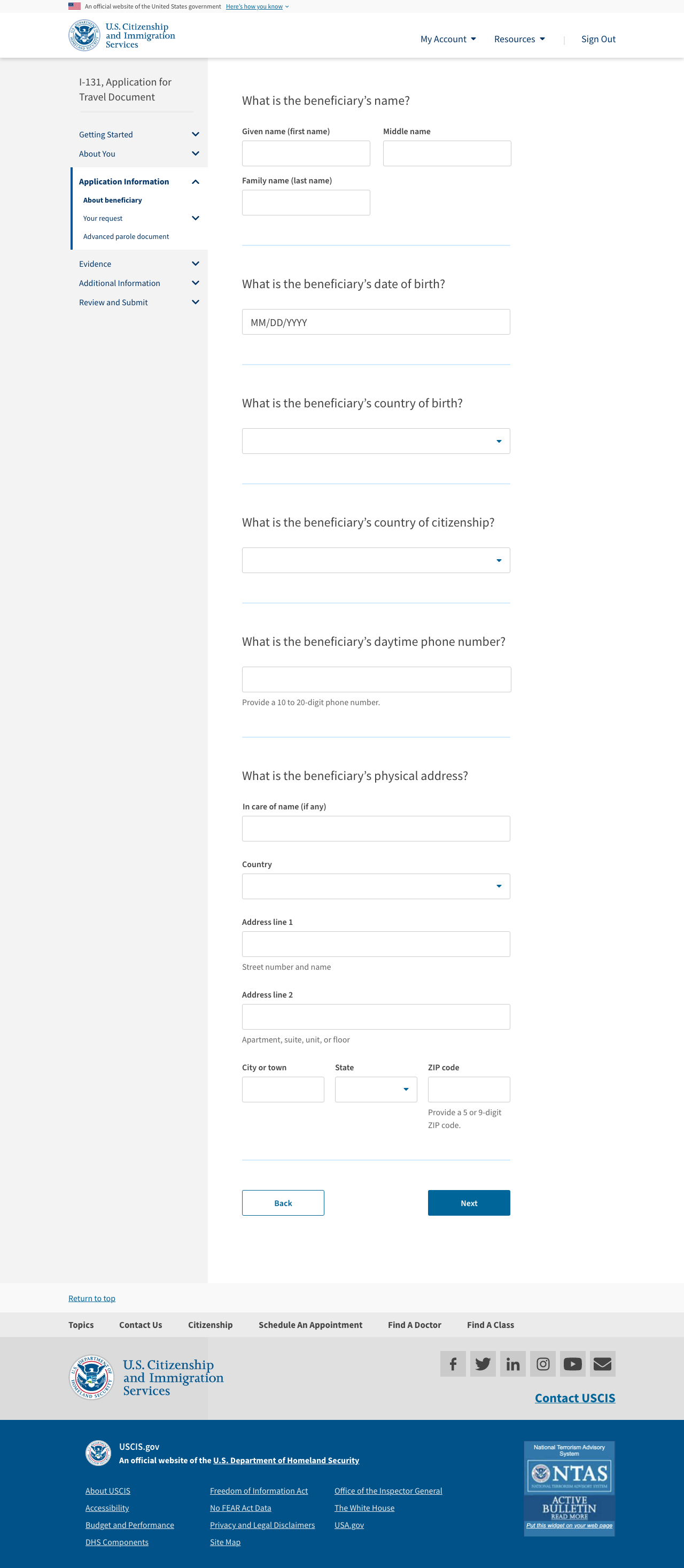 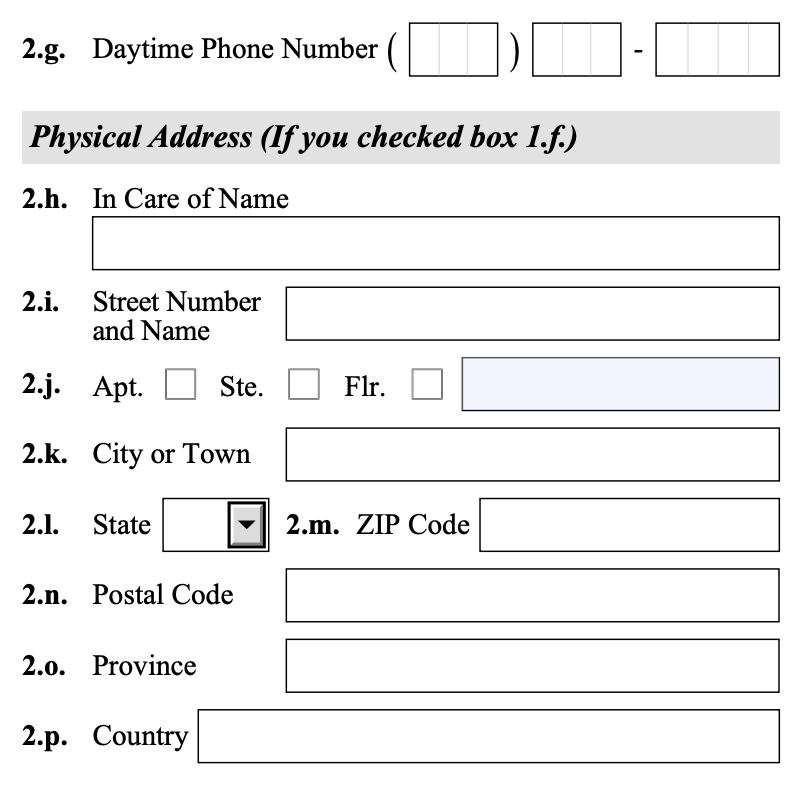 23
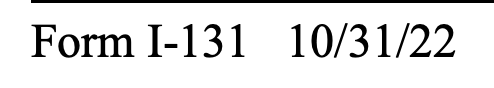 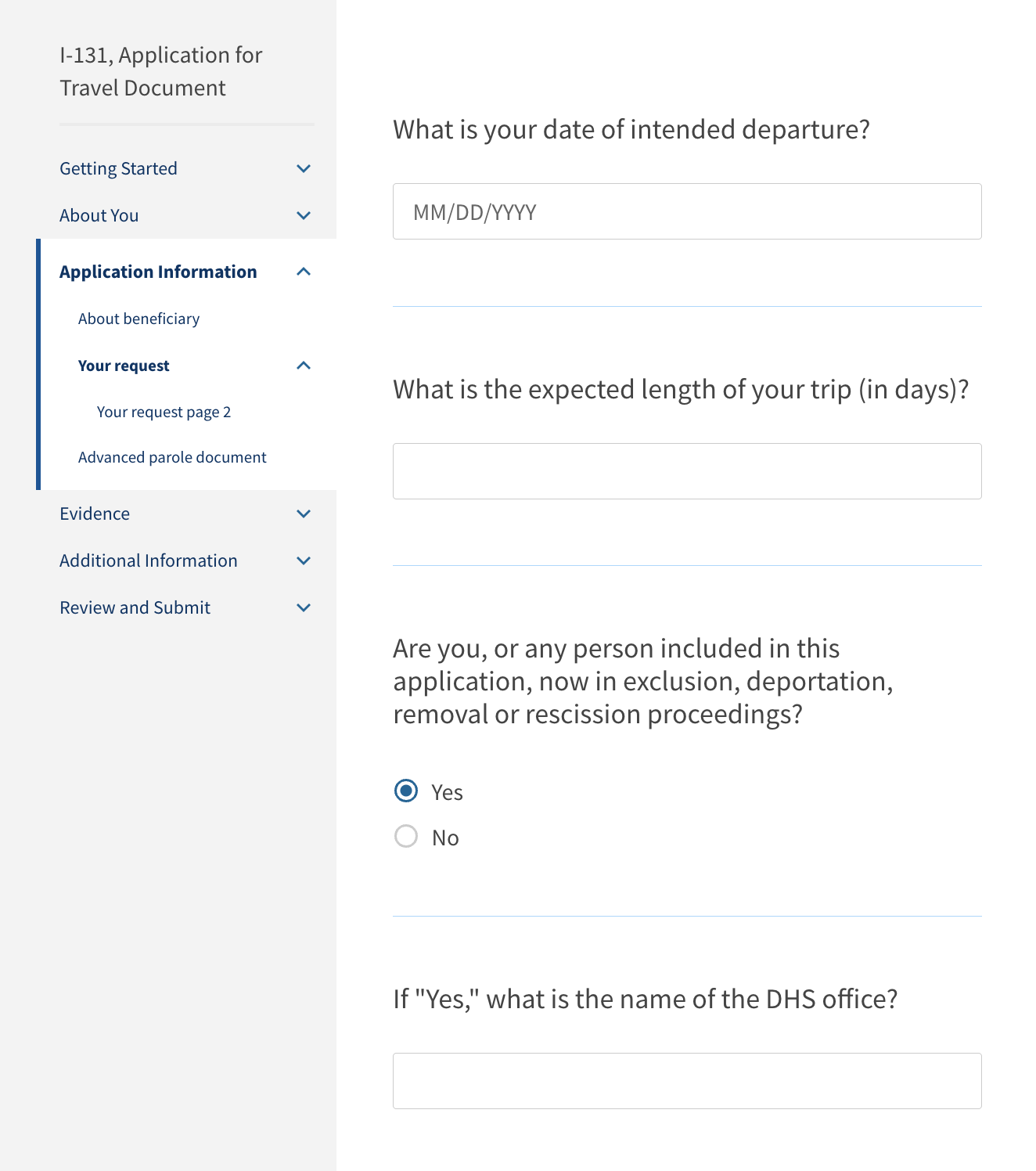 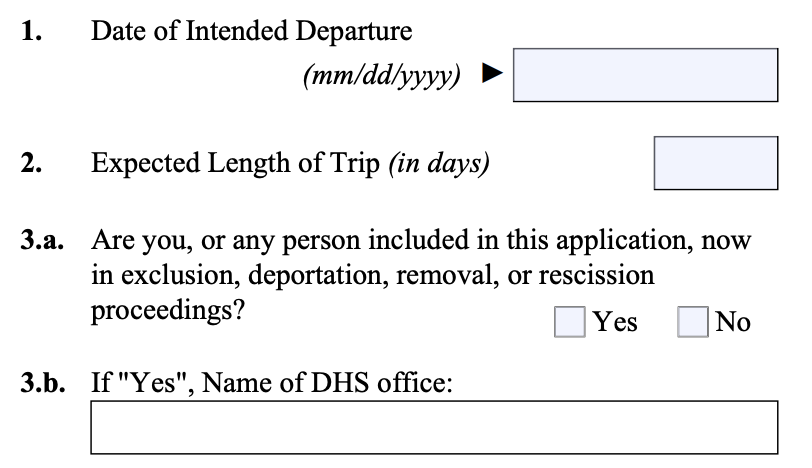 24
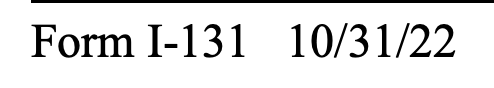 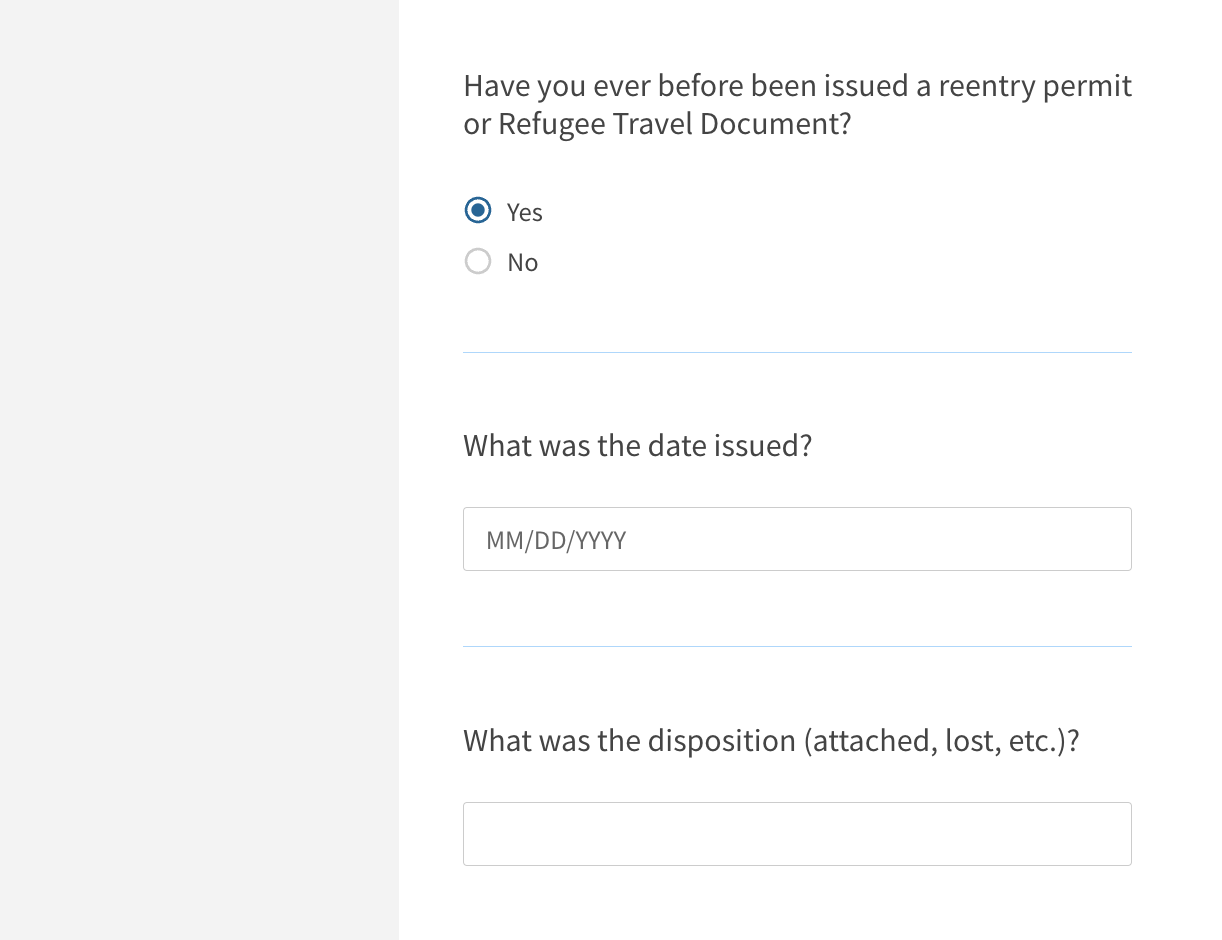 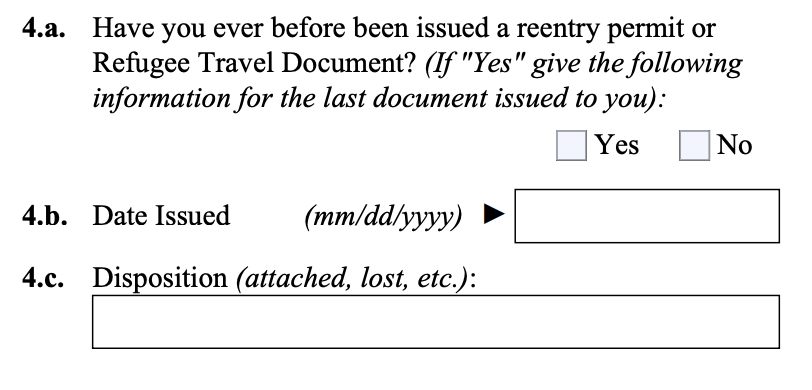 25
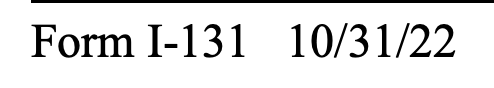 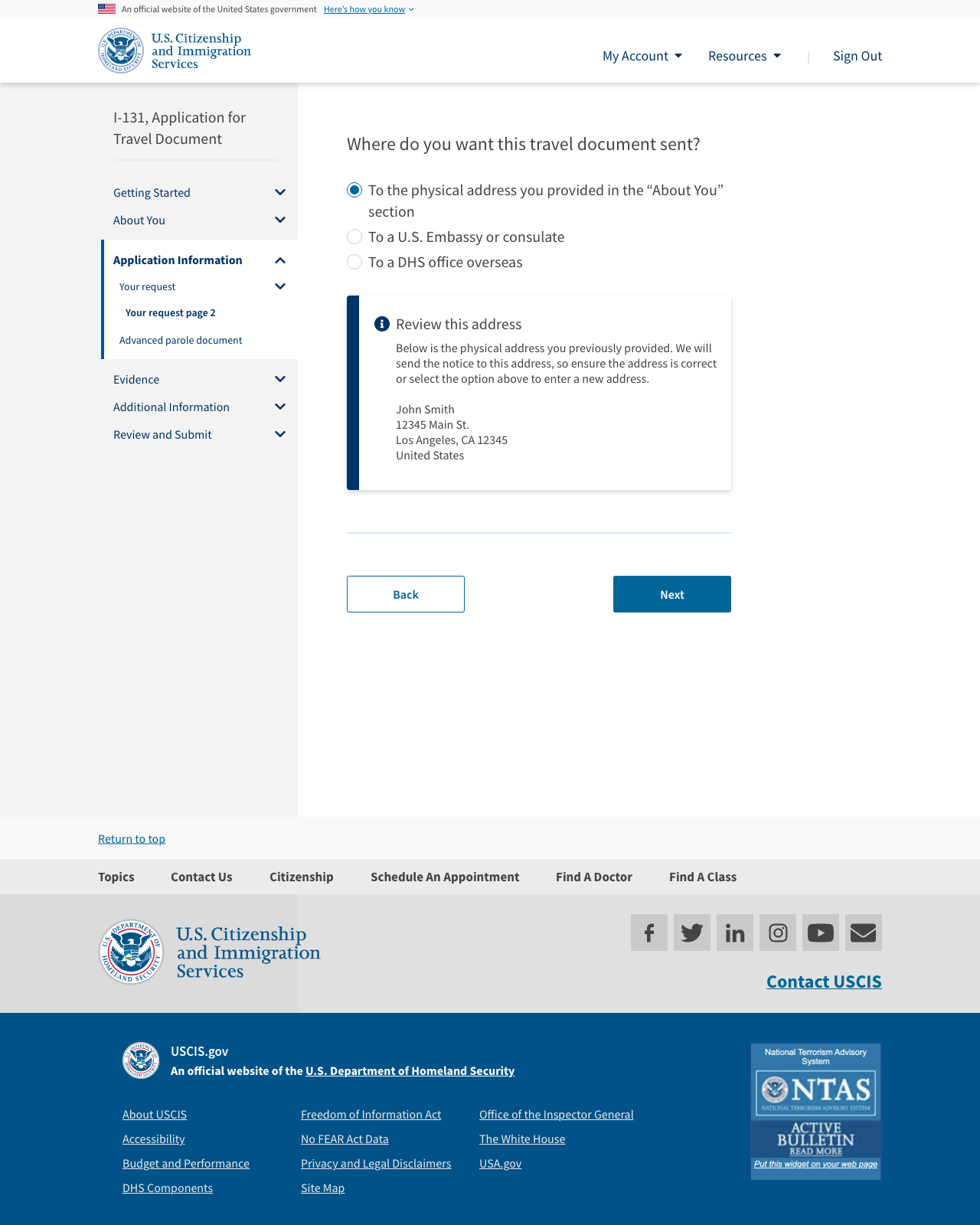 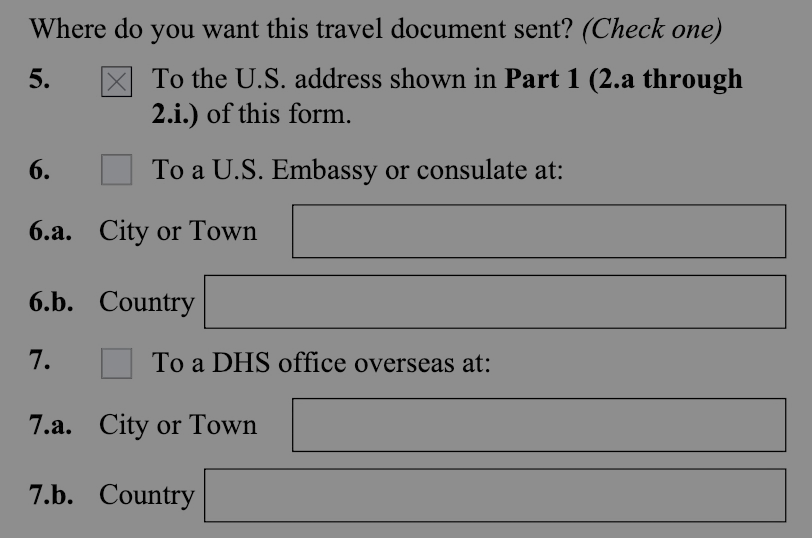 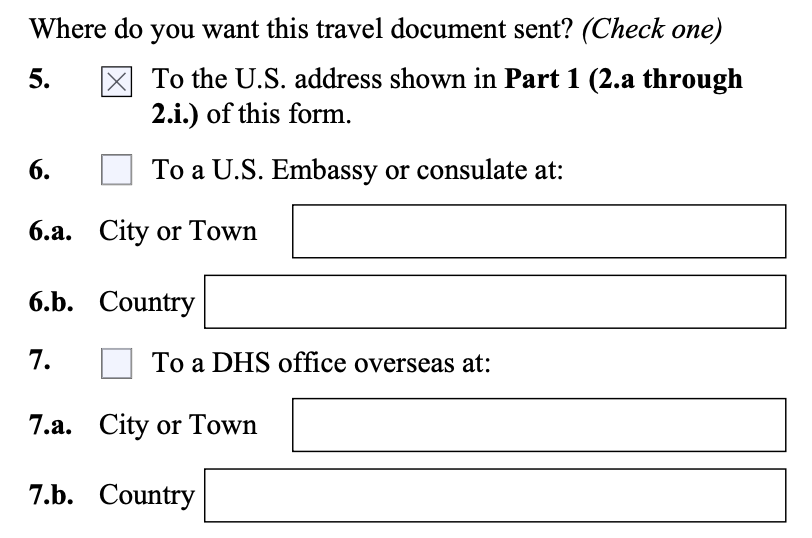 26
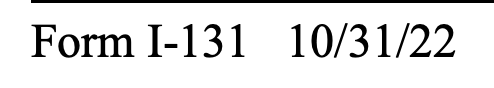 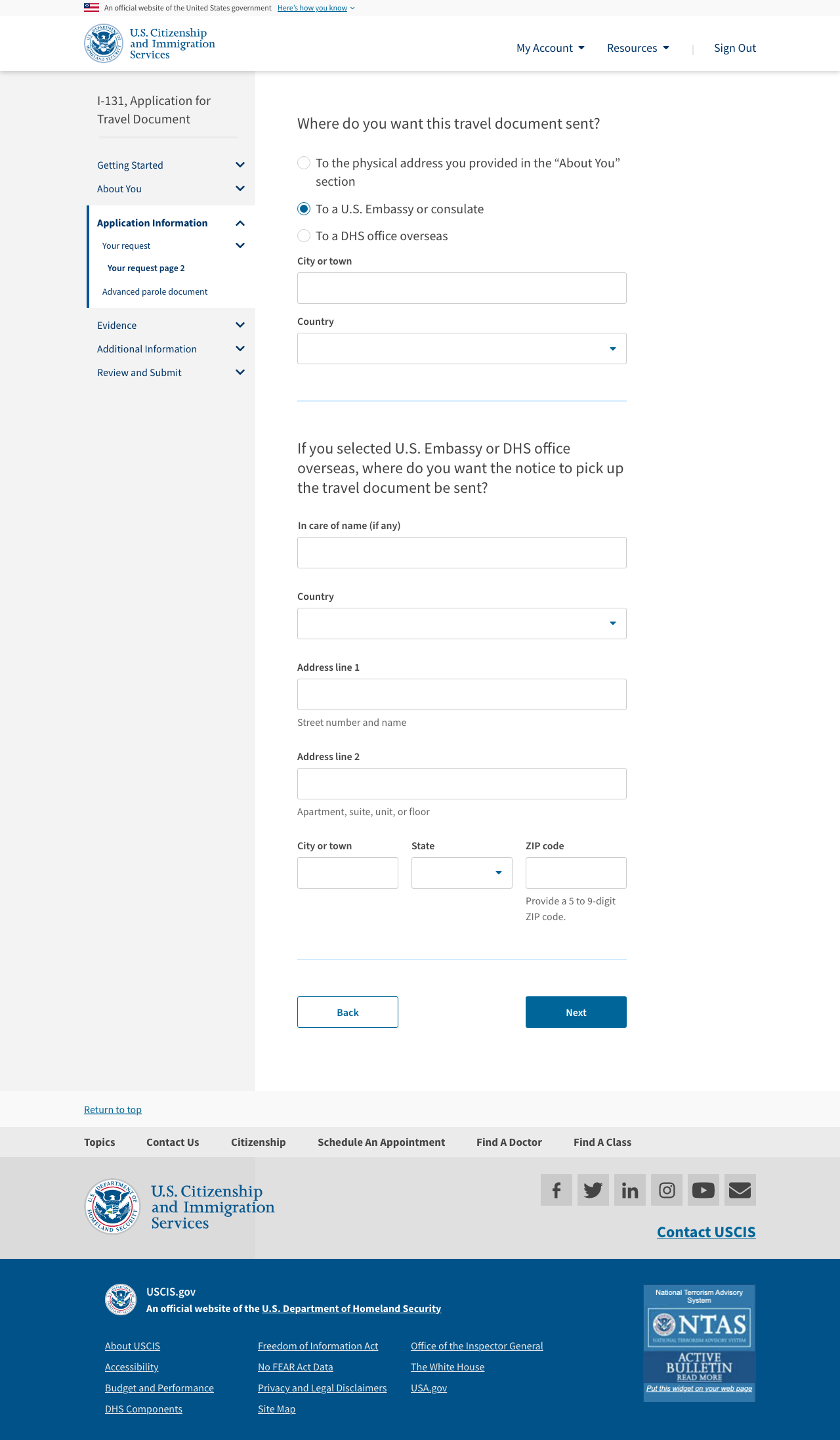 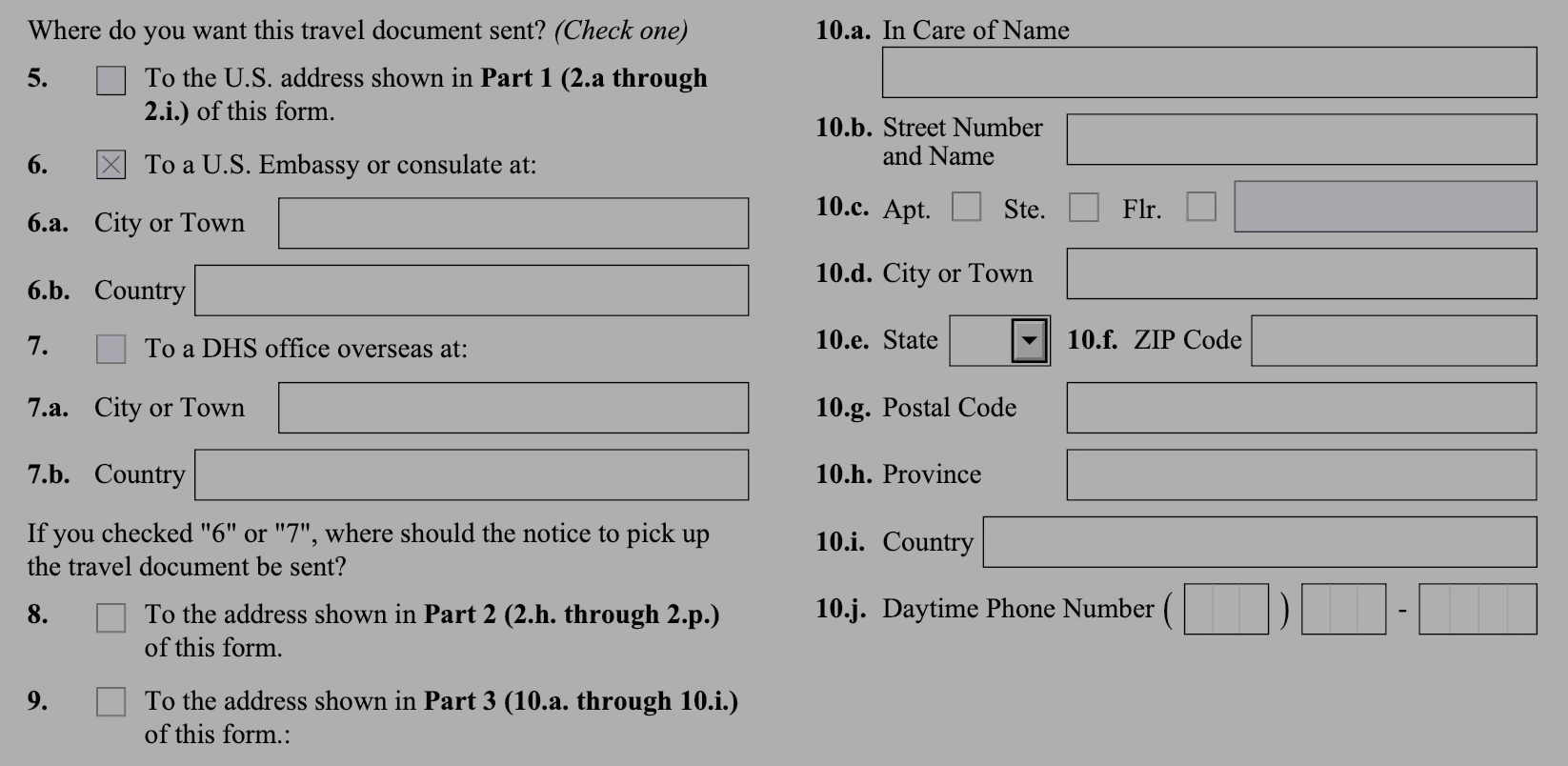 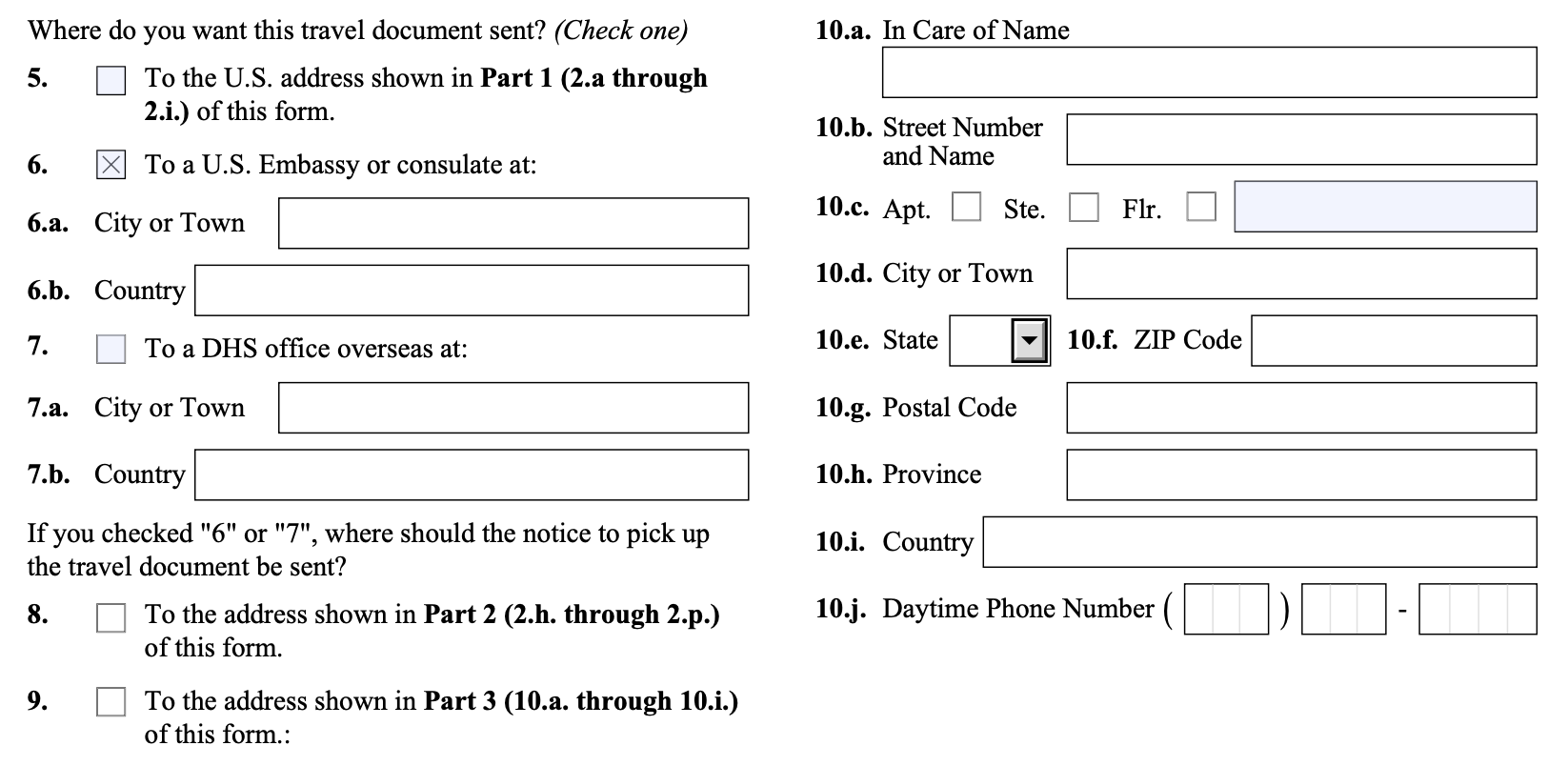 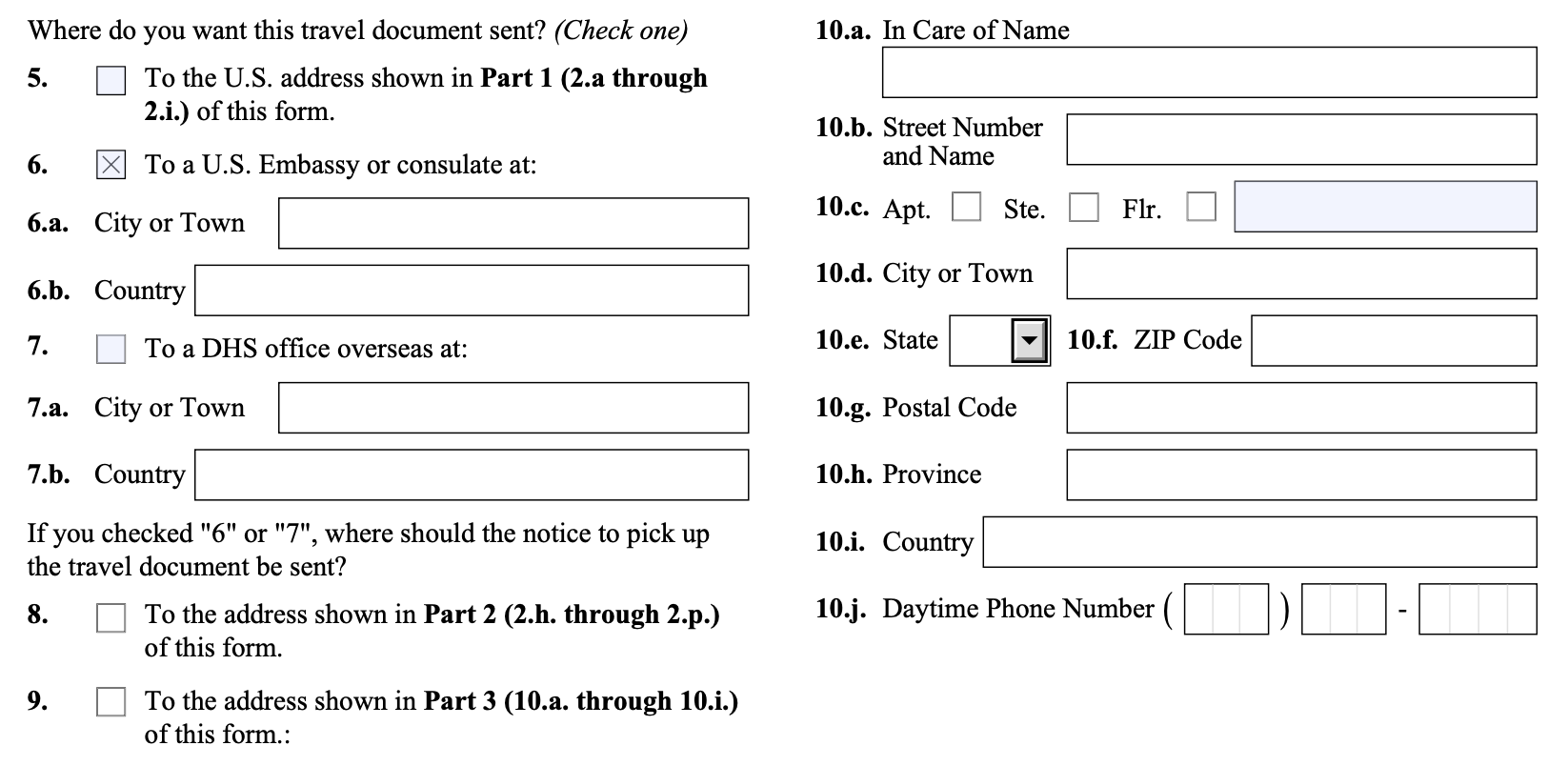 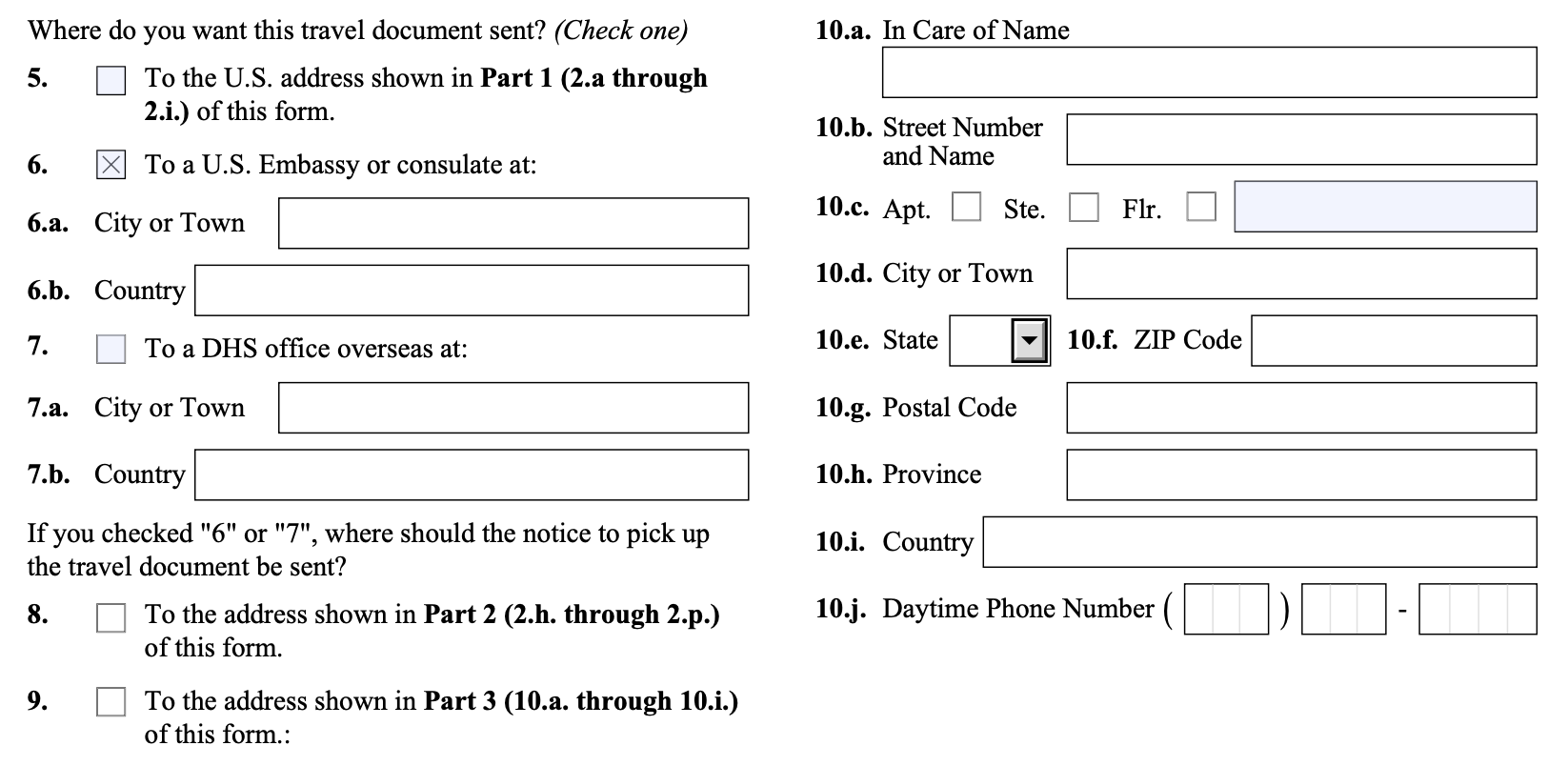 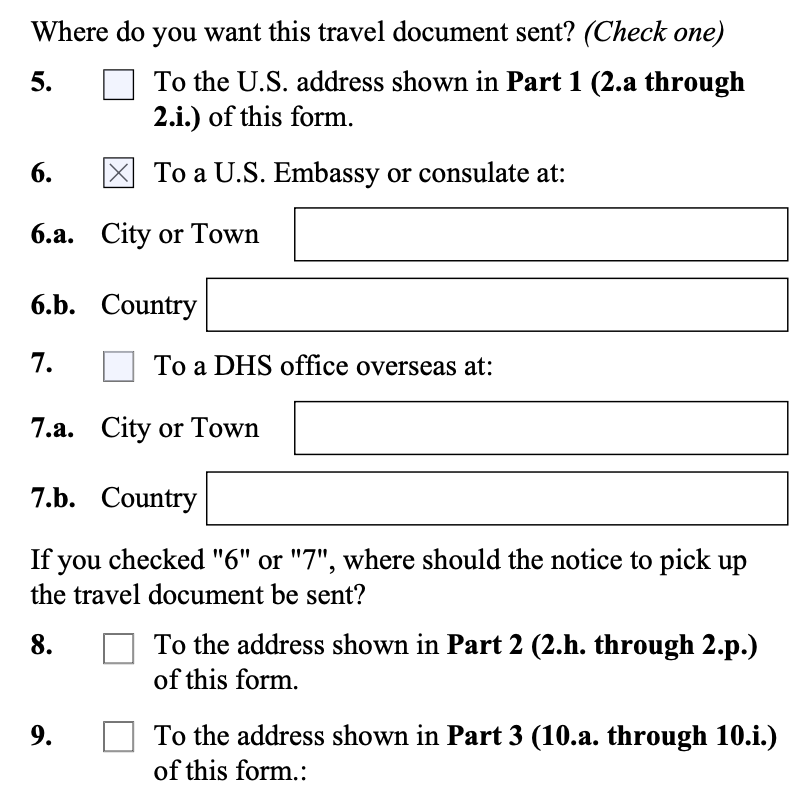 Conditional logic for: I am outside the United States, and I am applying for an Advance Parole Document.

Option to select Beneficiary's address DOES NOT show up.
27
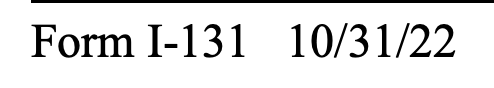 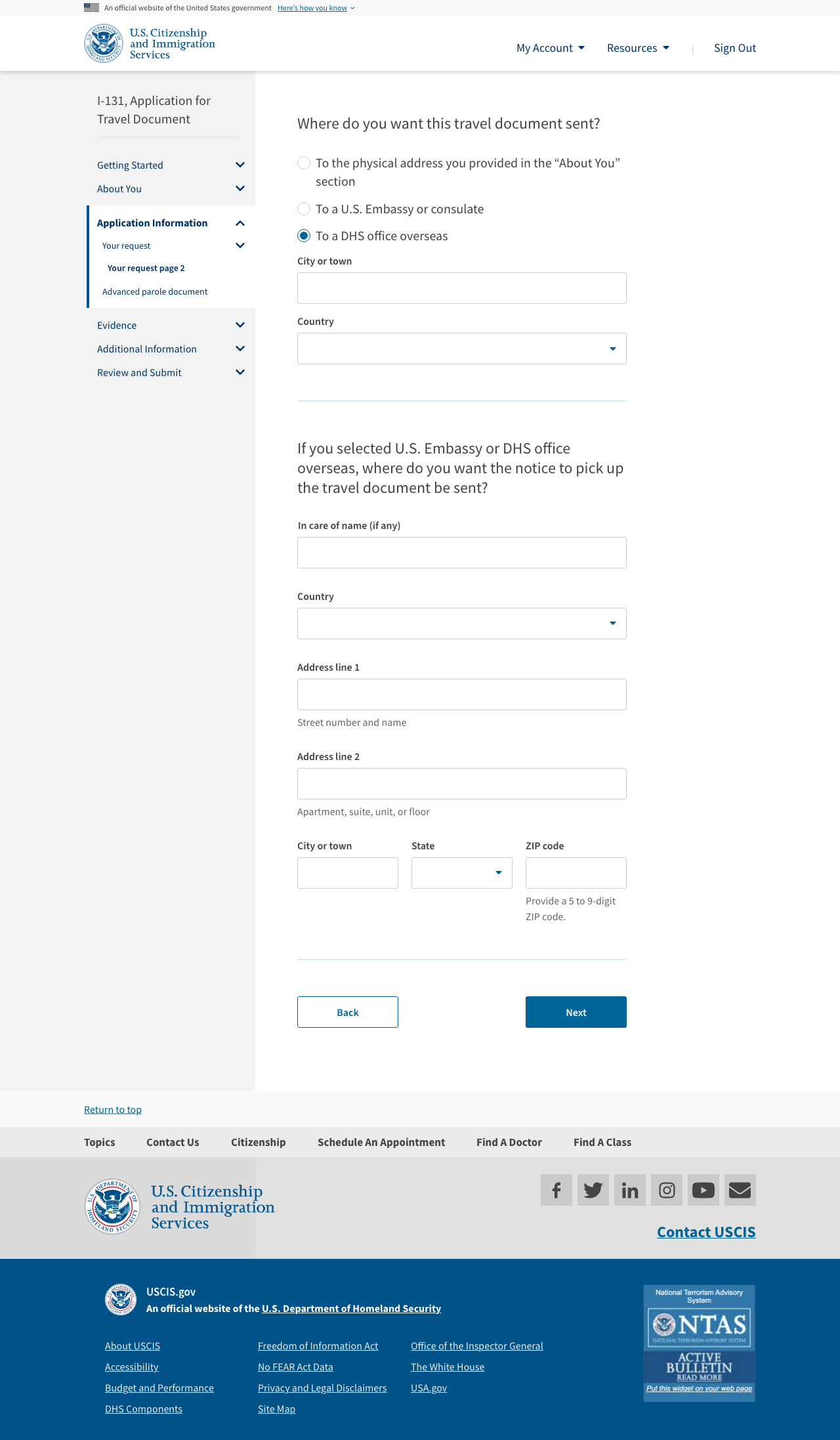 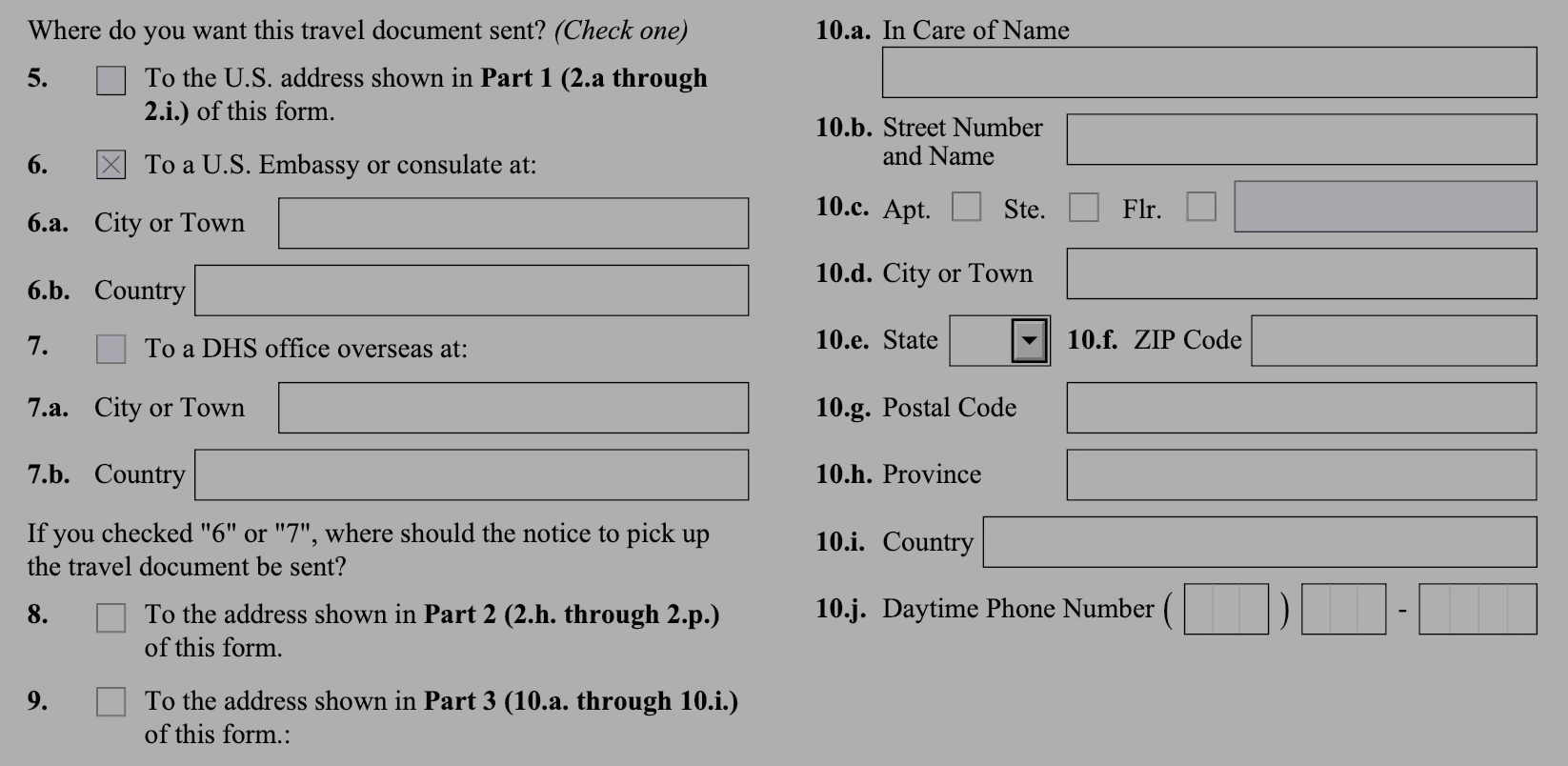 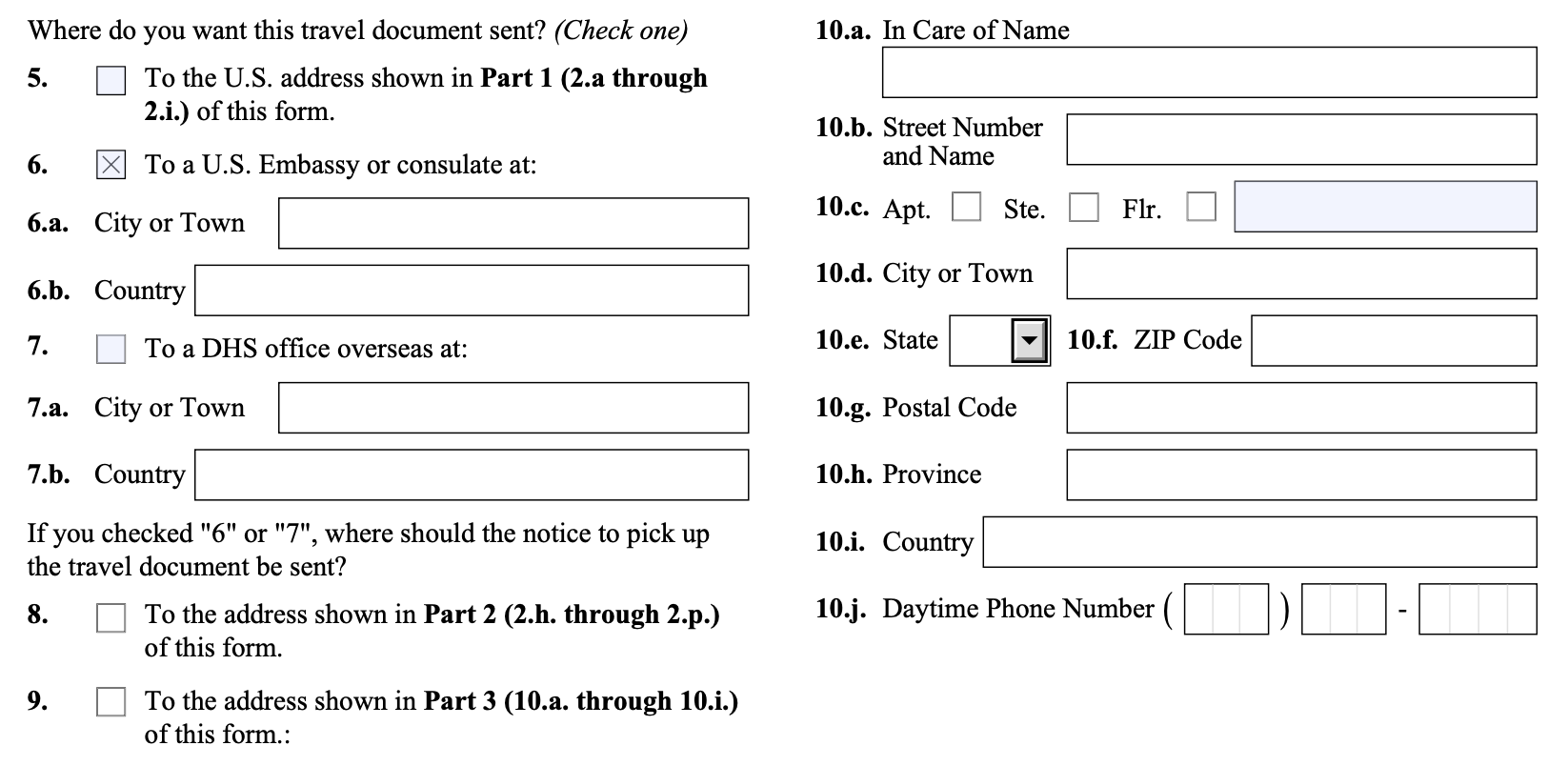 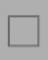 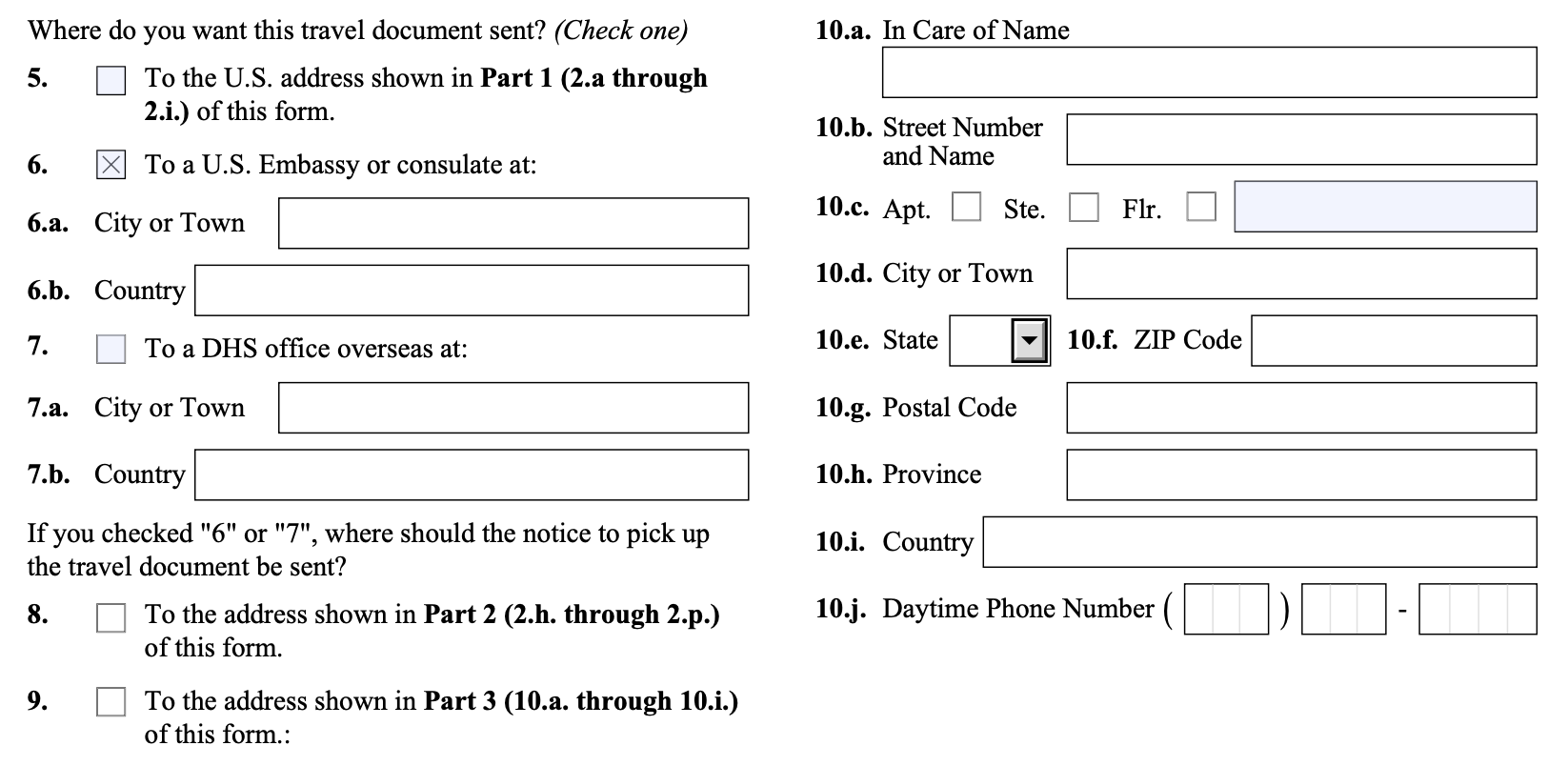 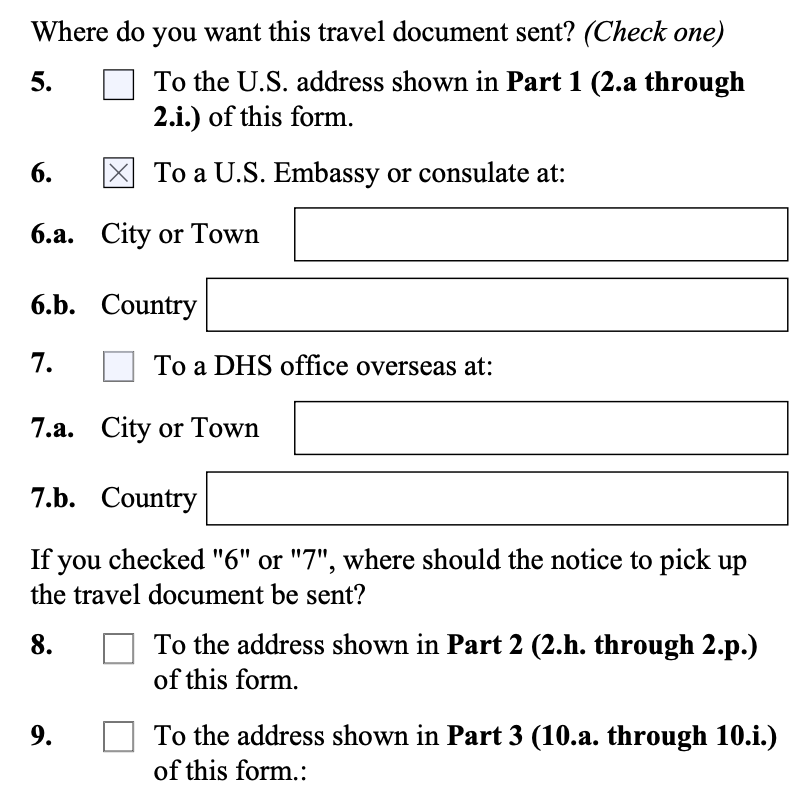 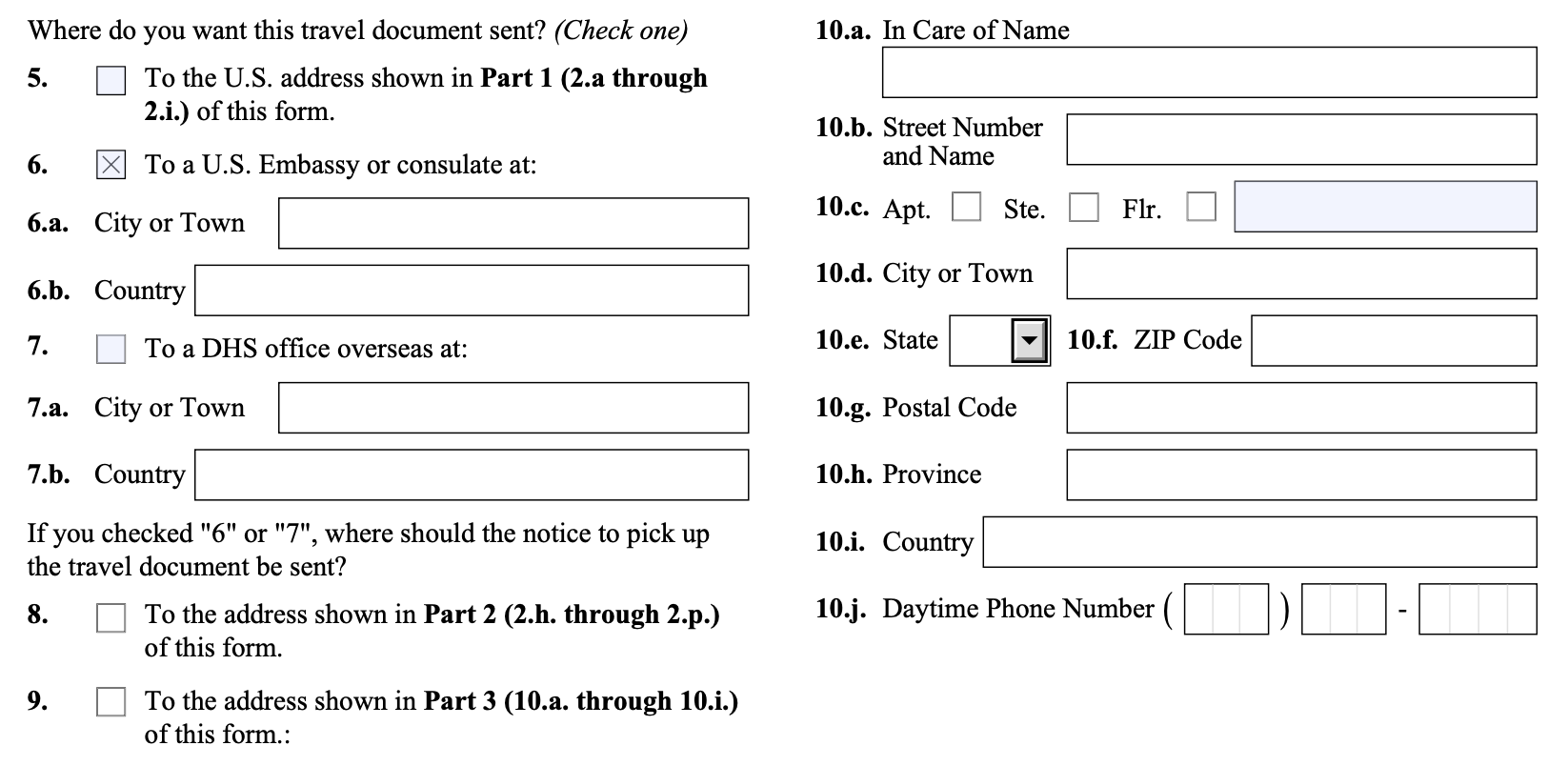 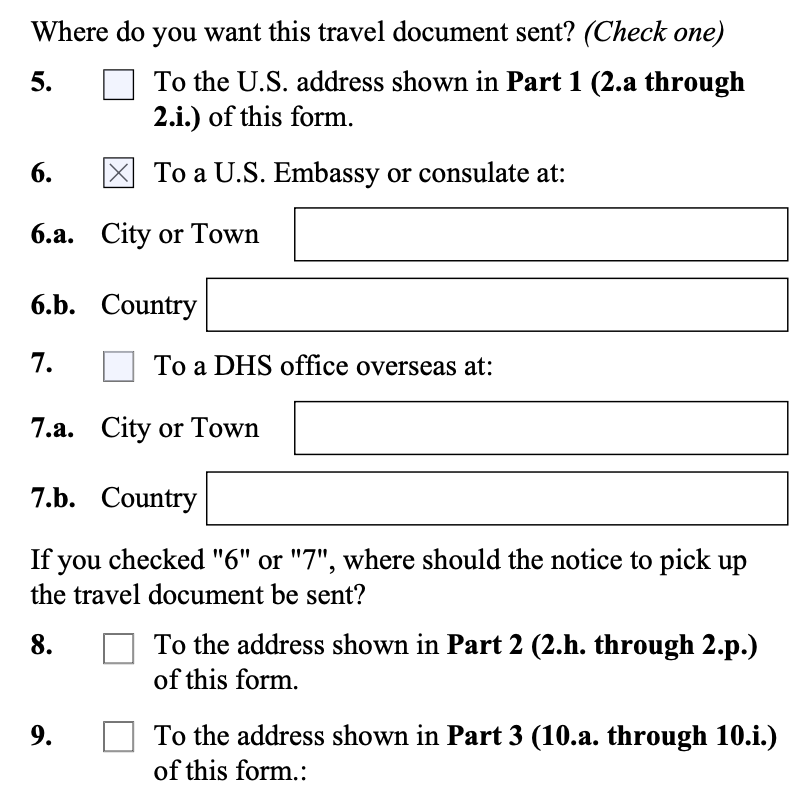 Conditional logic for: I am outside the United States, and I am applying for an Advance Parole Document.

Option to select Beneficiary's address DOES NOT show up.
28
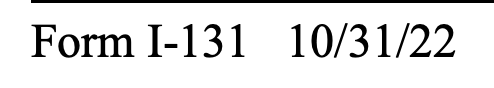 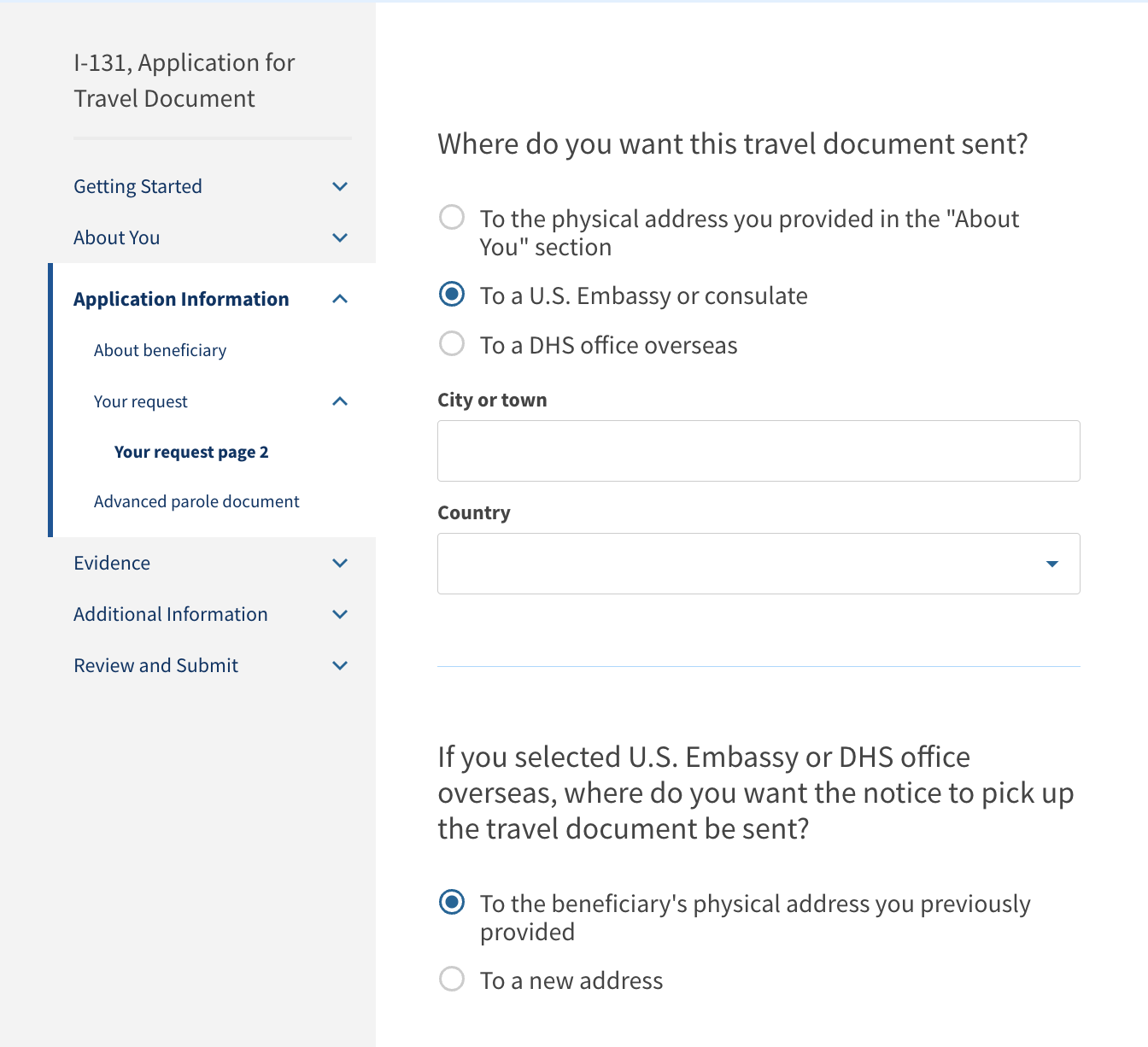 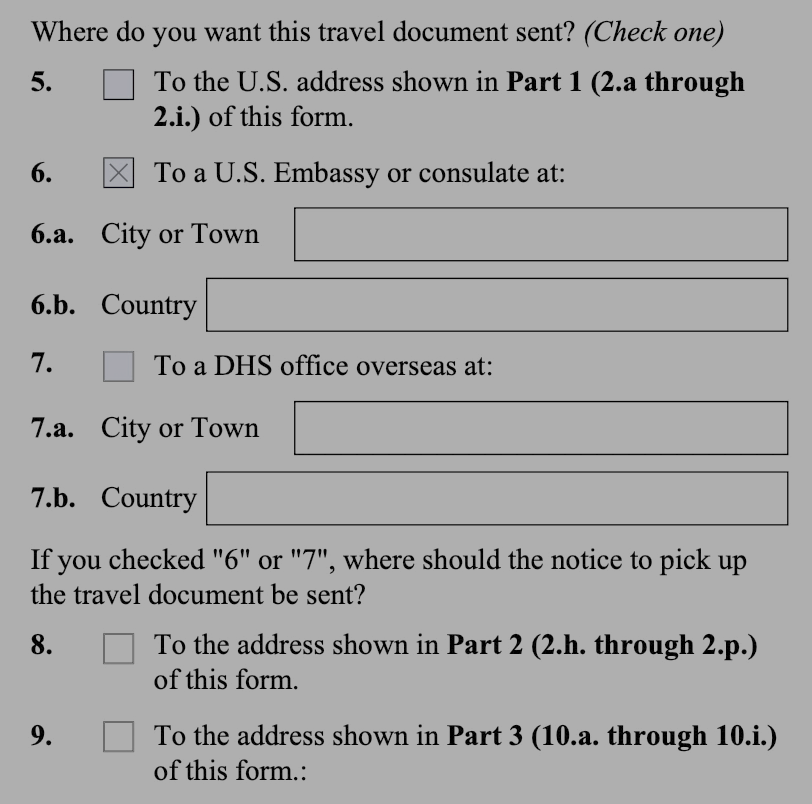 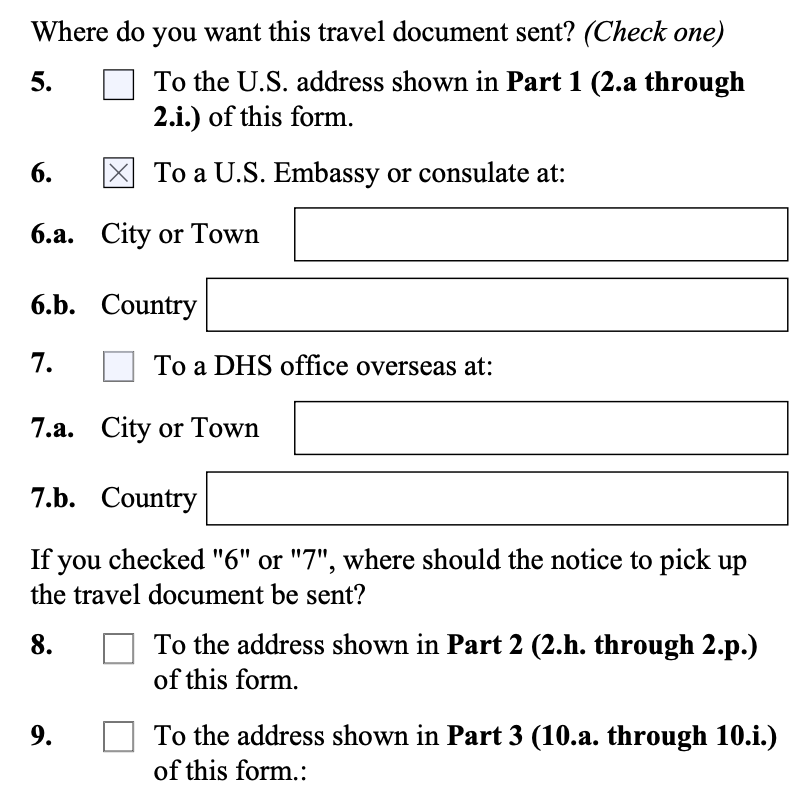 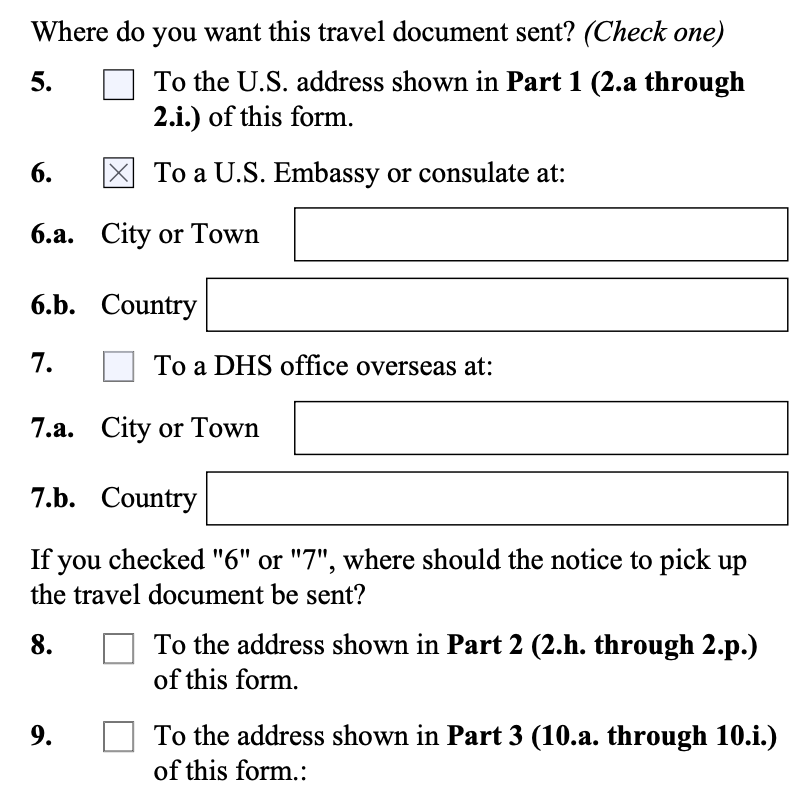 Conditional logic for: I am applying for an Advance Parole Document for a person who is outside the United States.

Option to select Beneficiary's address WILL show up.
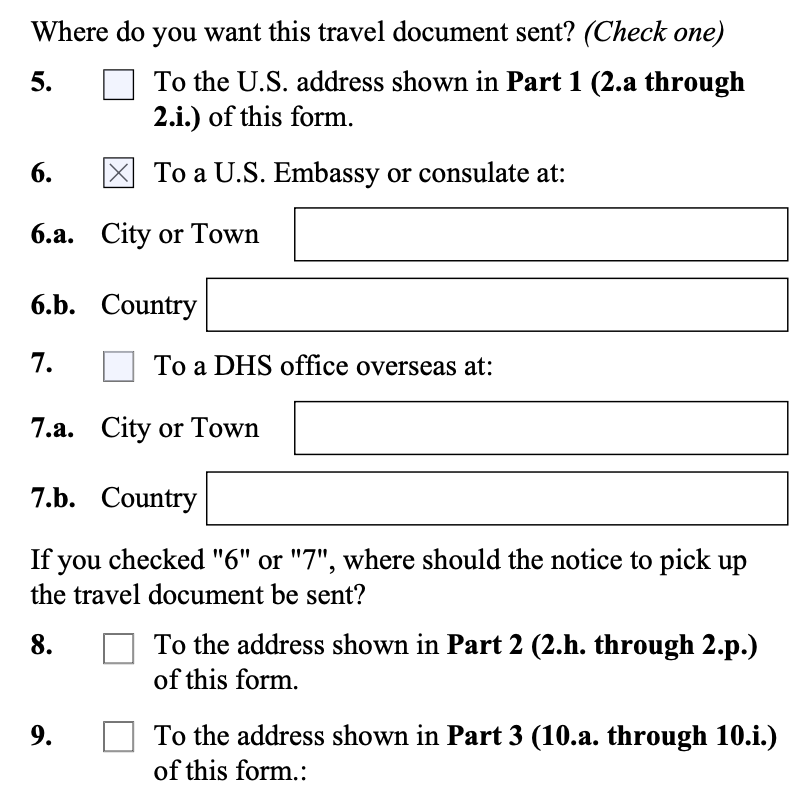 29
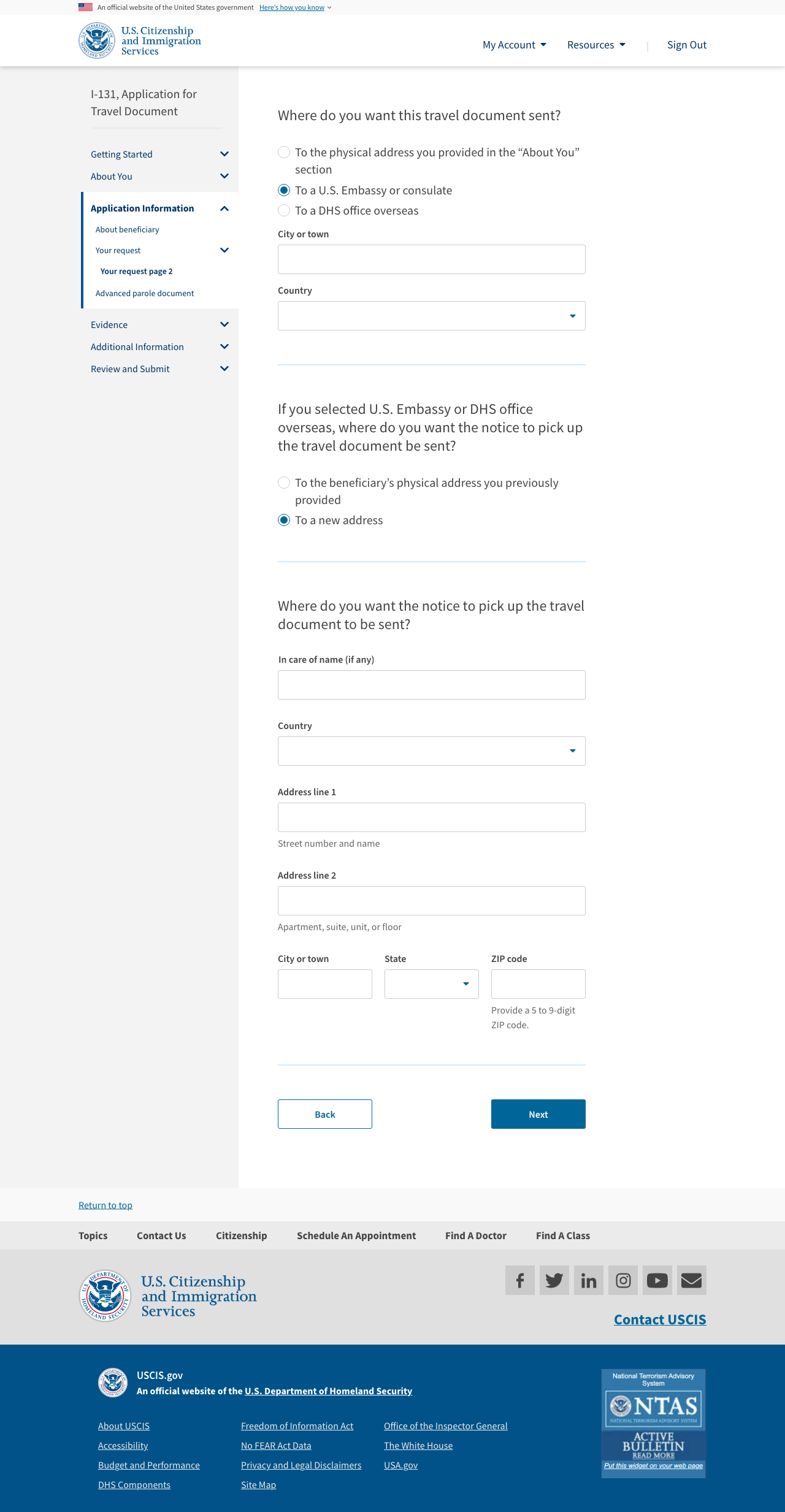 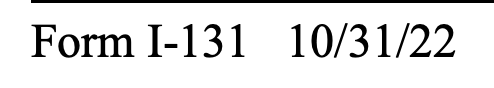 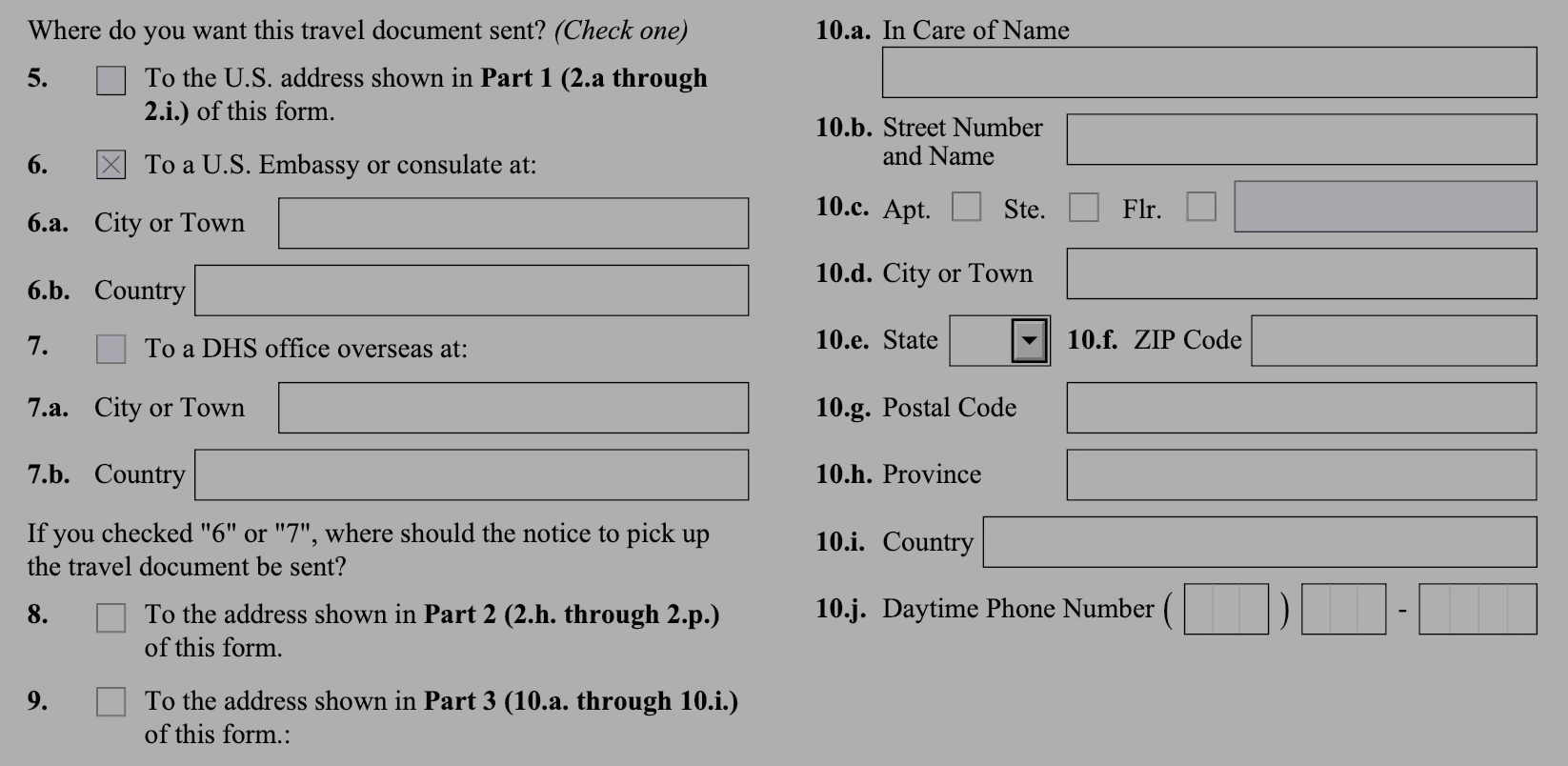 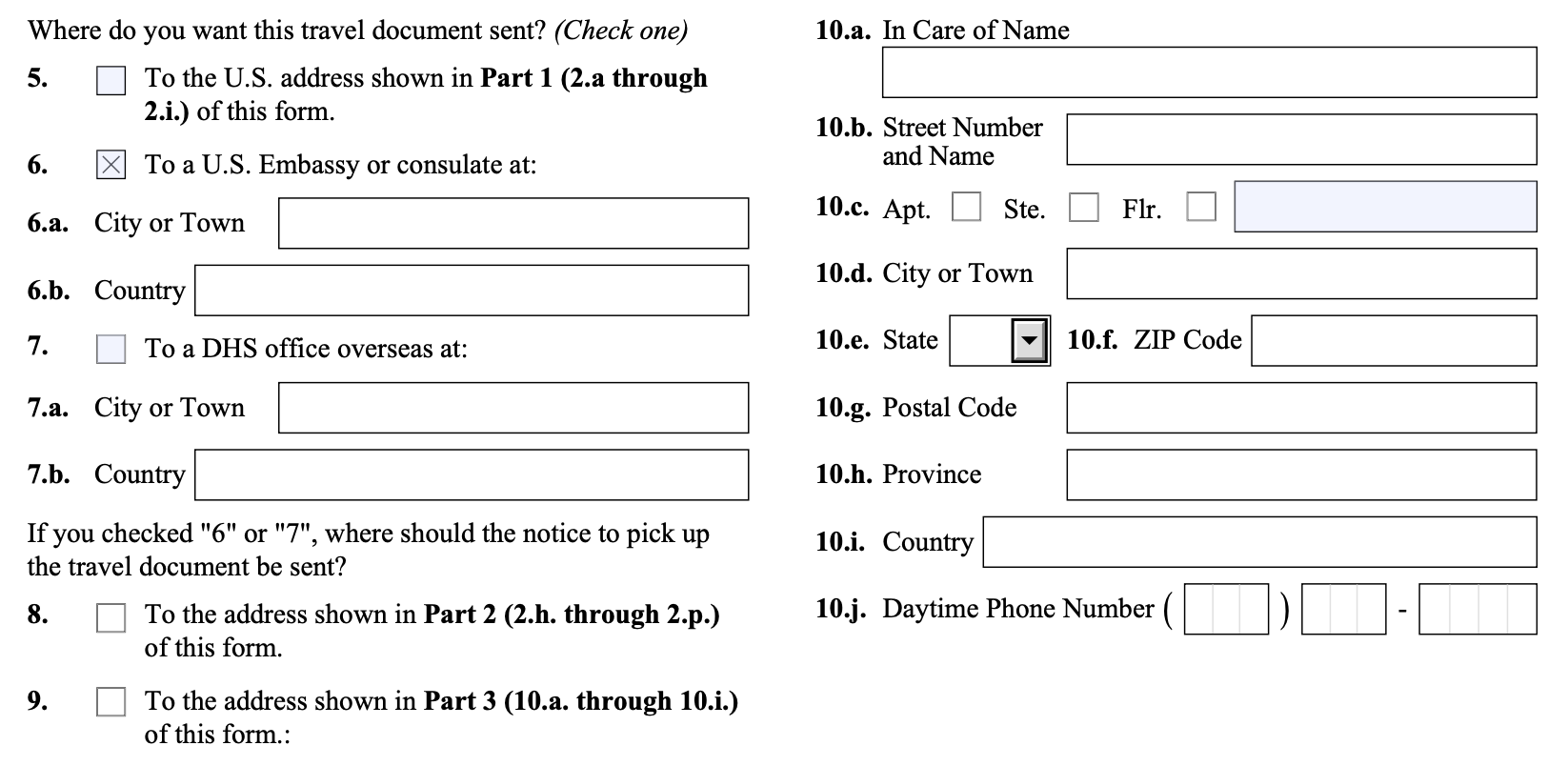 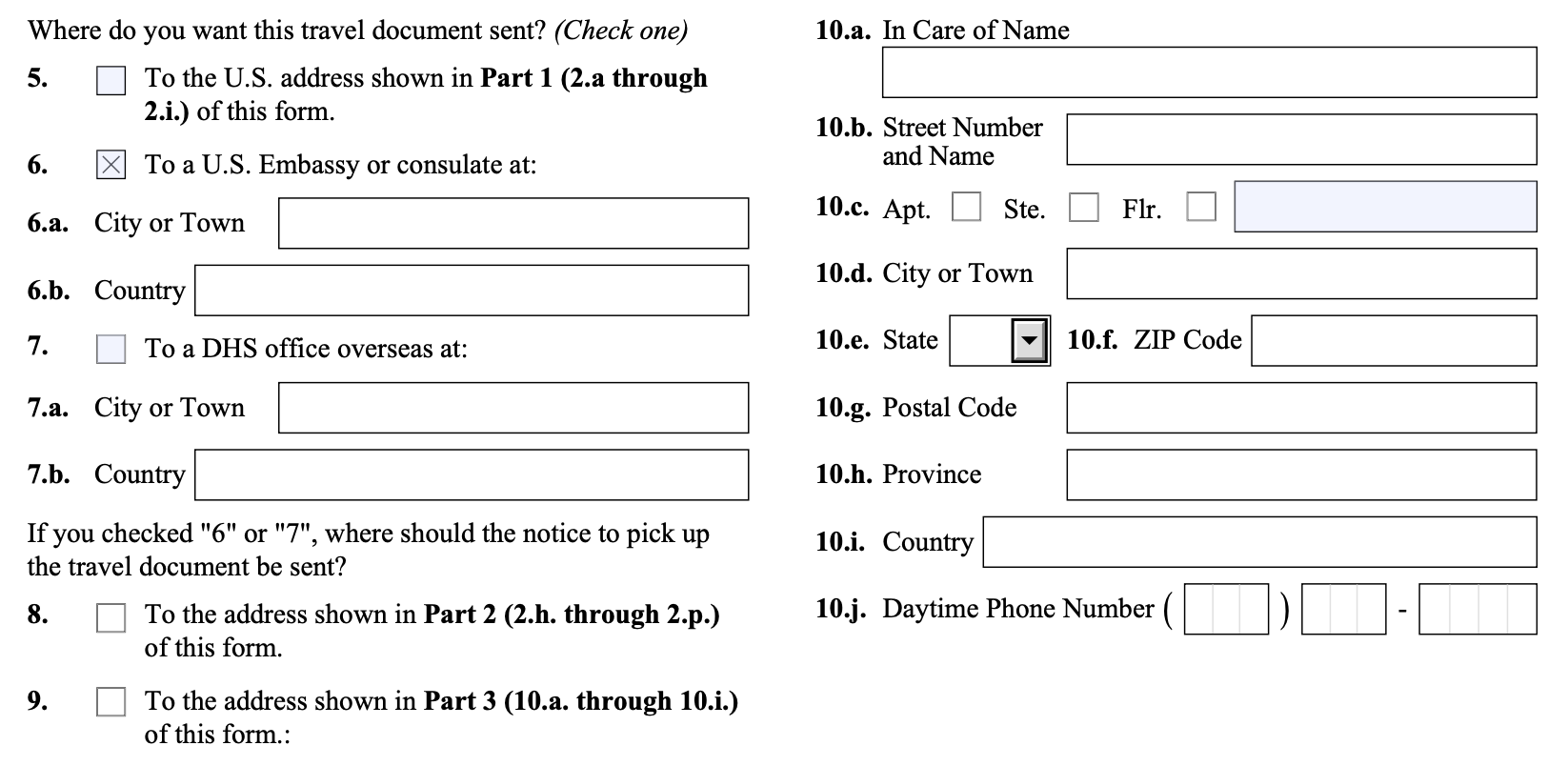 Conditional logic for: I am applying for an Advance Parole Document for a person who is outside the United States.

Option to select Beneficiary's address WILL show up.
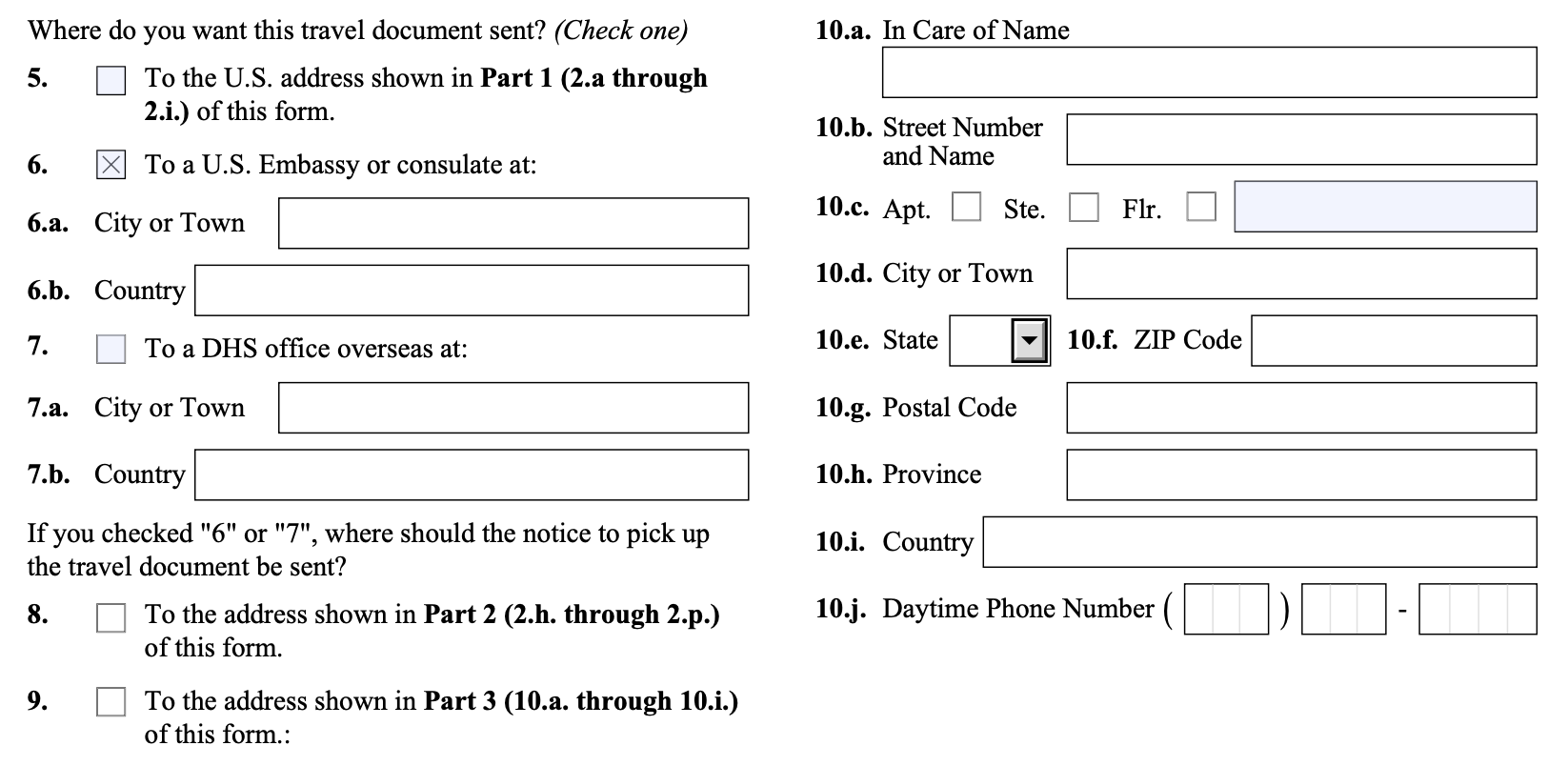 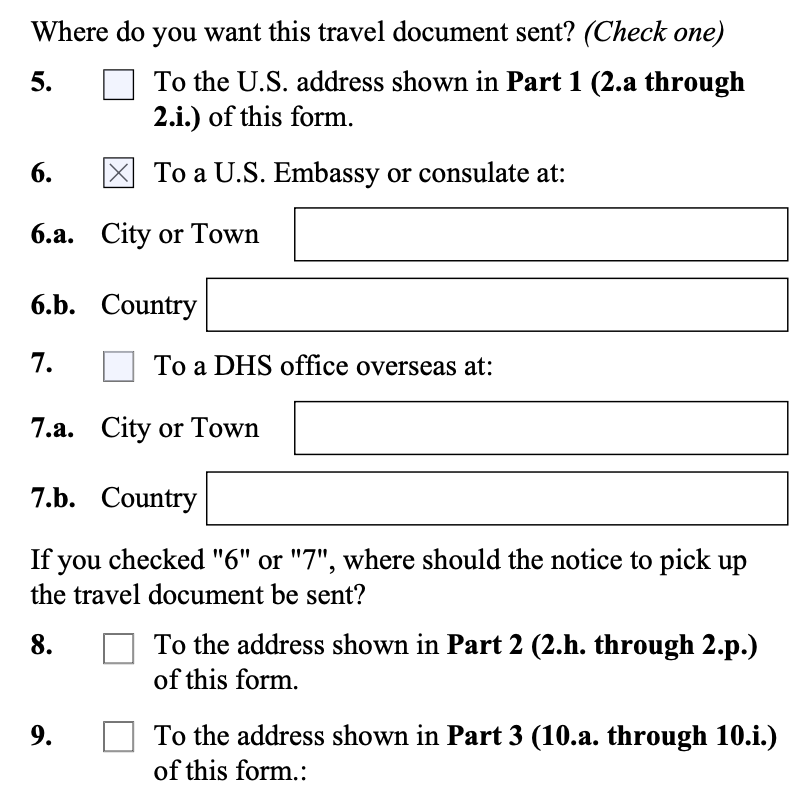 30
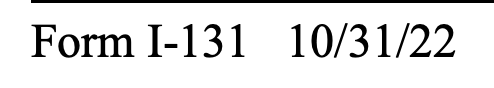 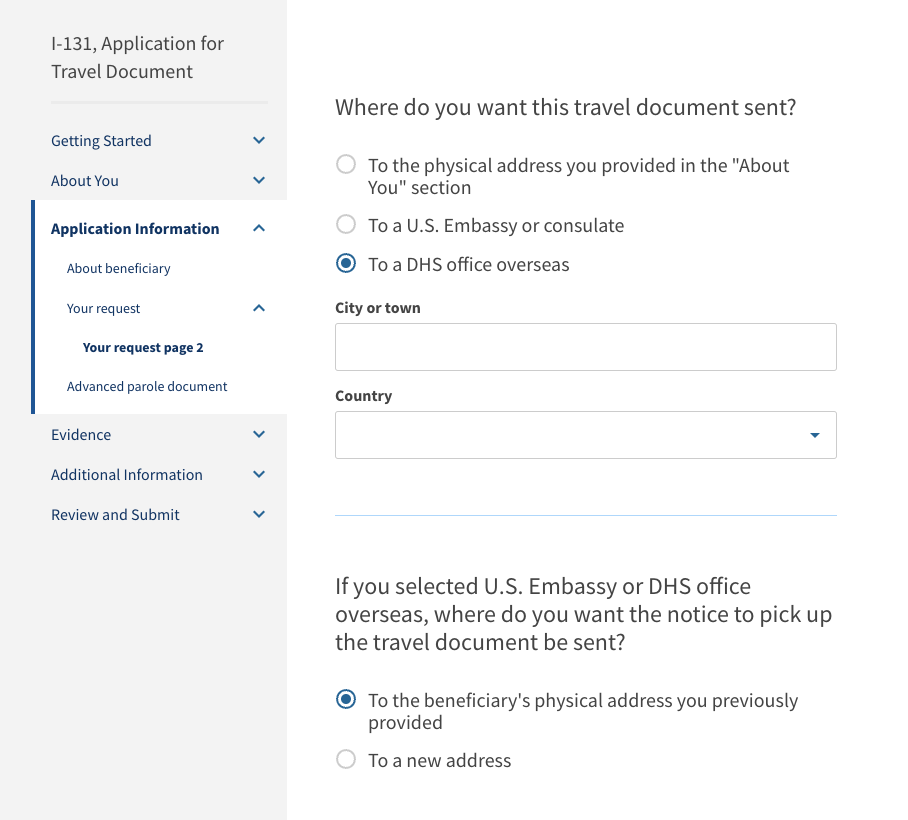 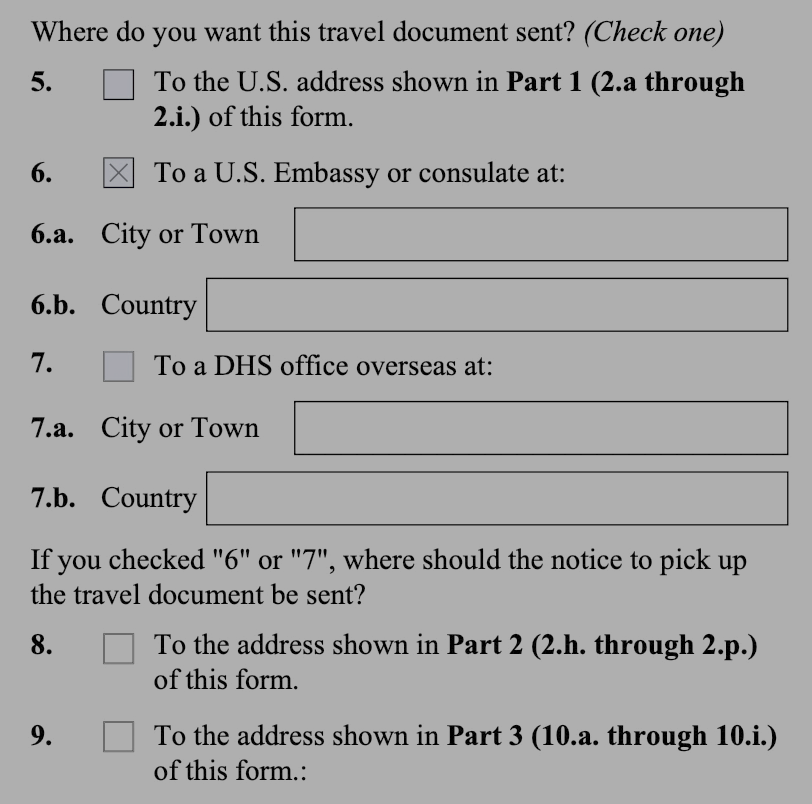 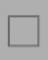 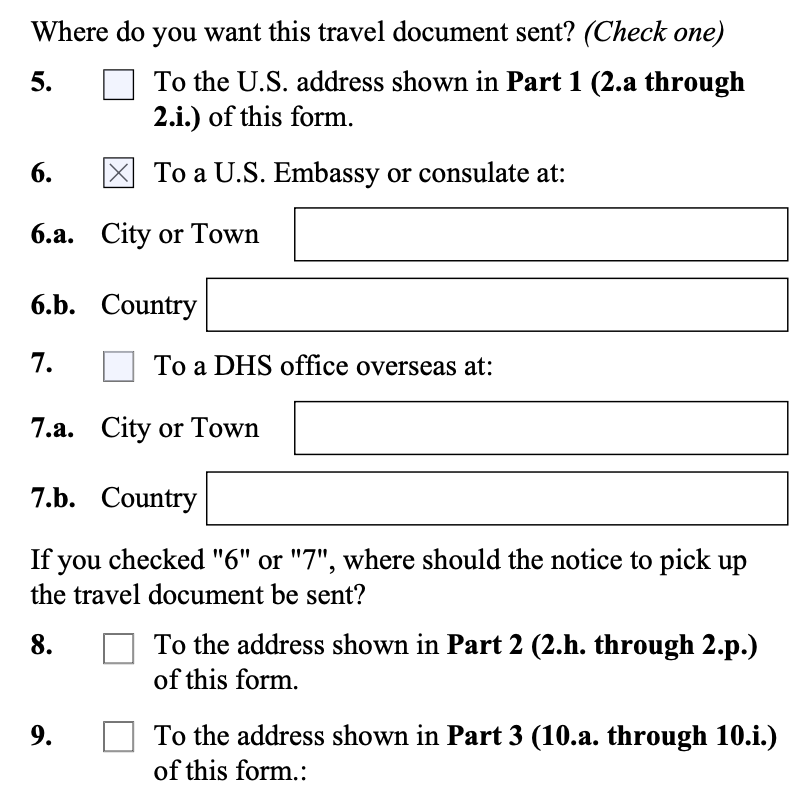 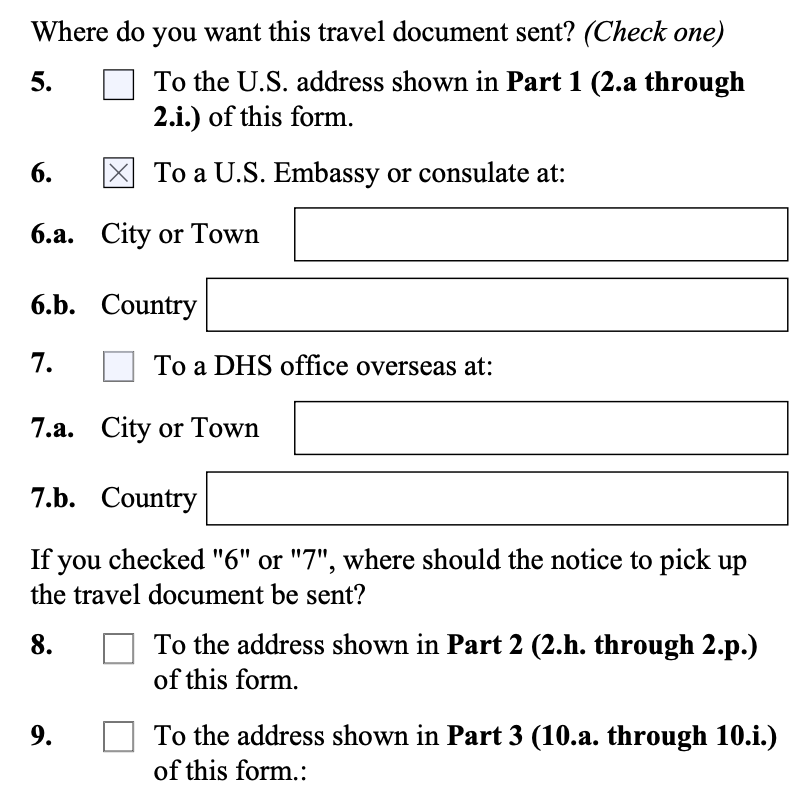 Conditional logic for: I am applying for an Advance Parole Document for a person who is outside the United States.

Option to select Beneficiary's address WILL show up.
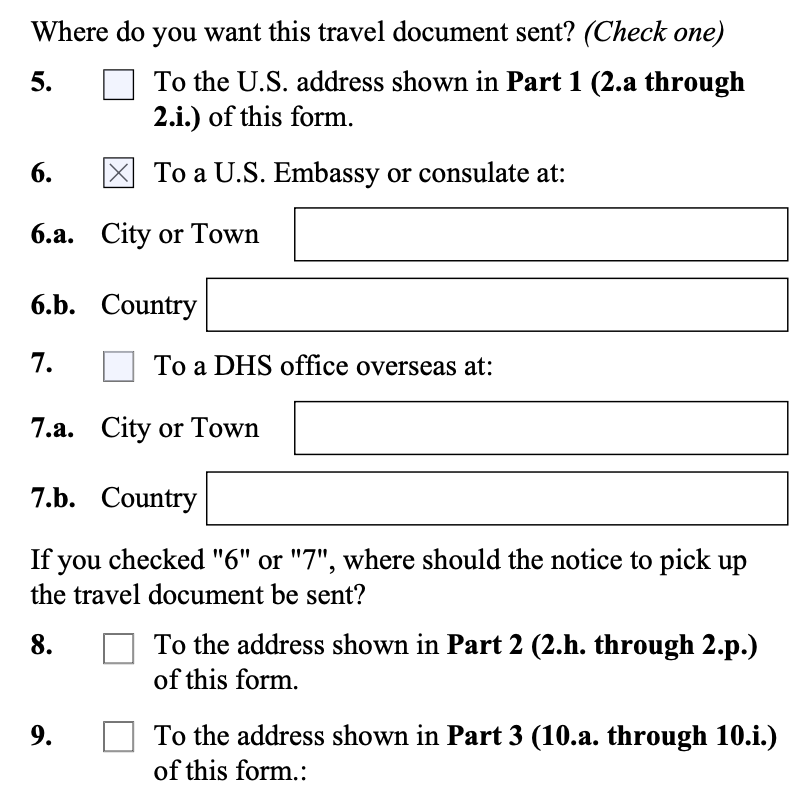 31
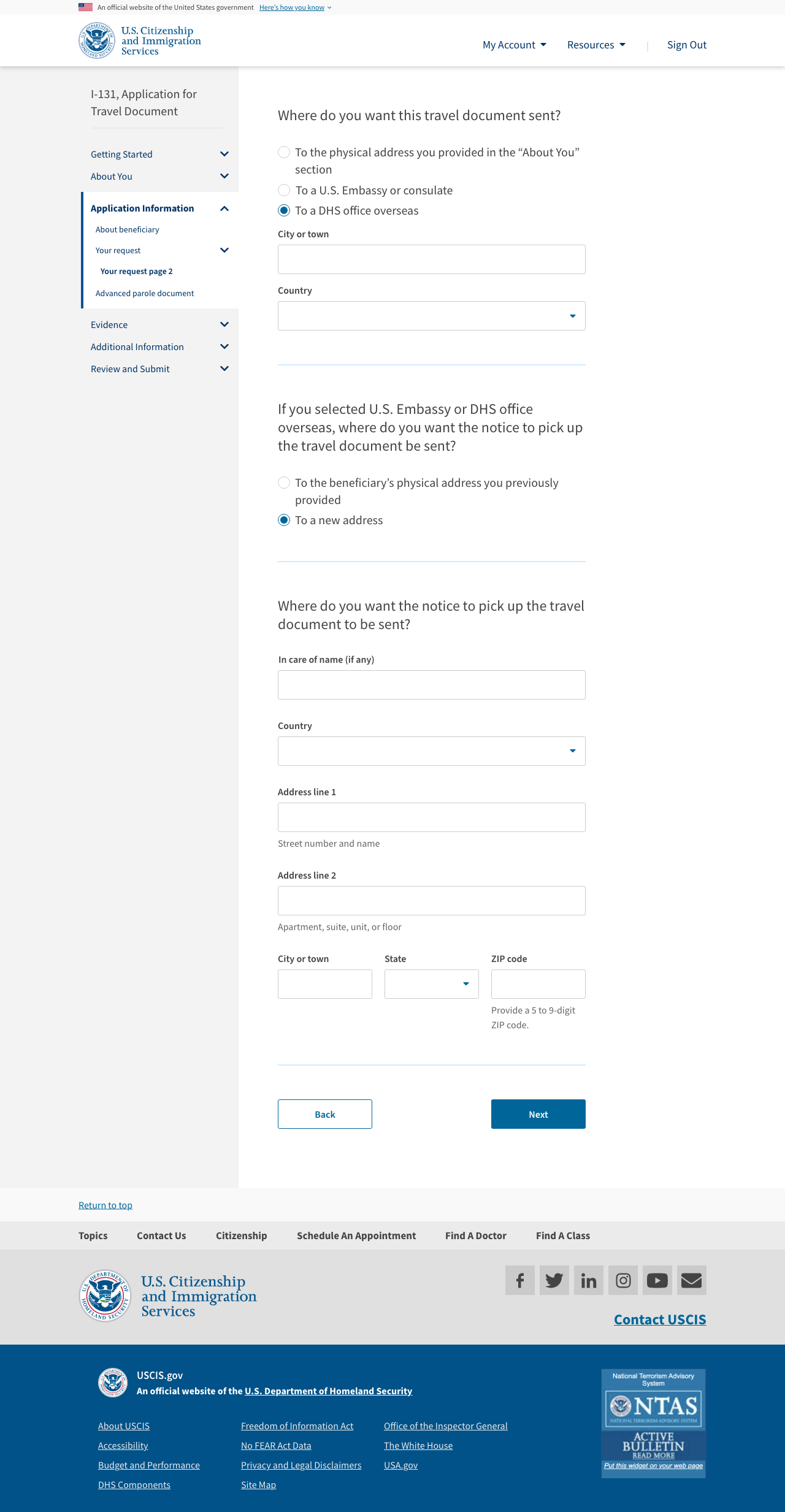 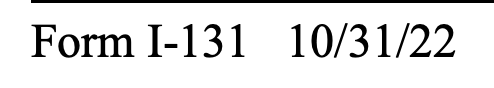 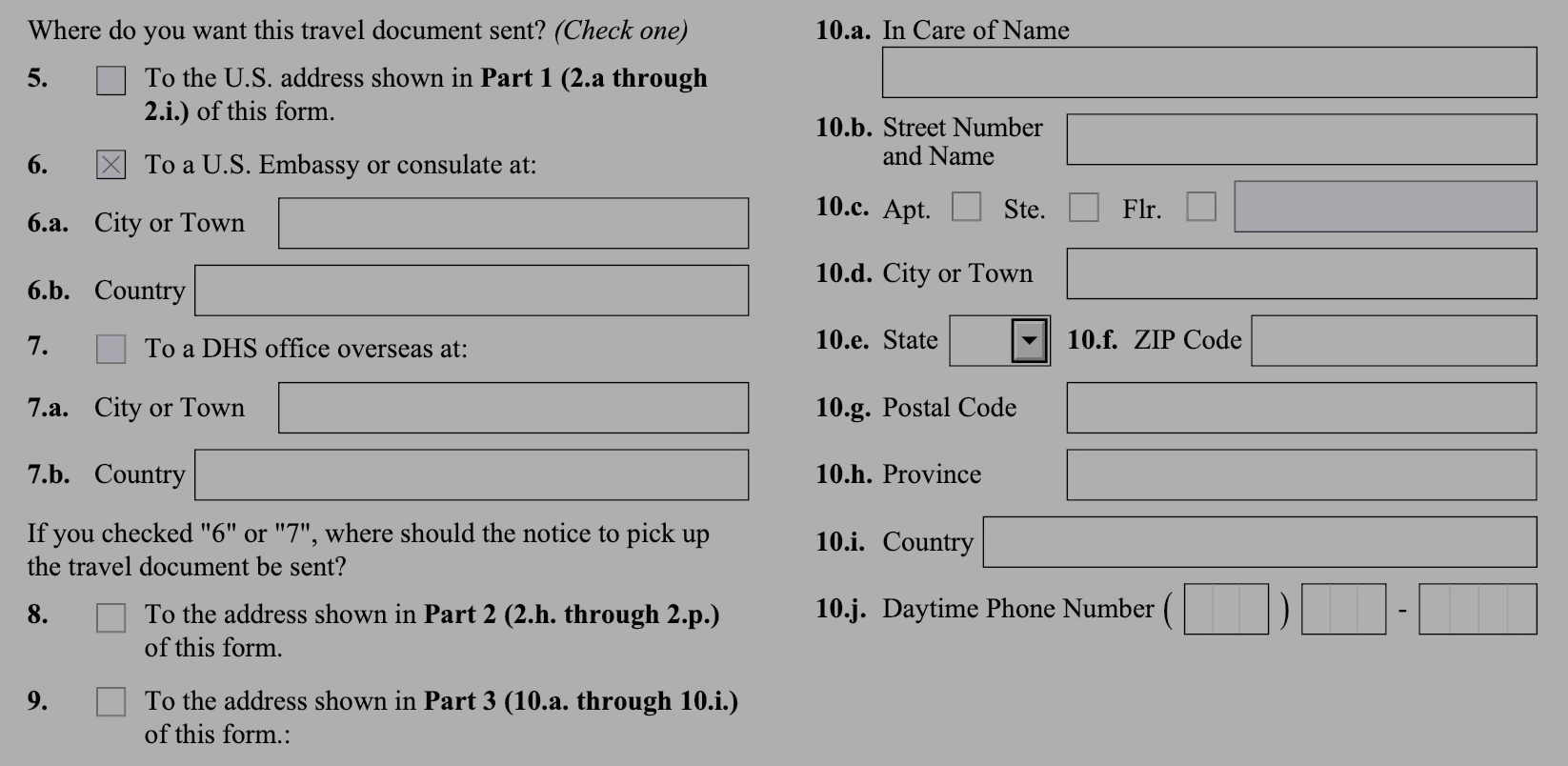 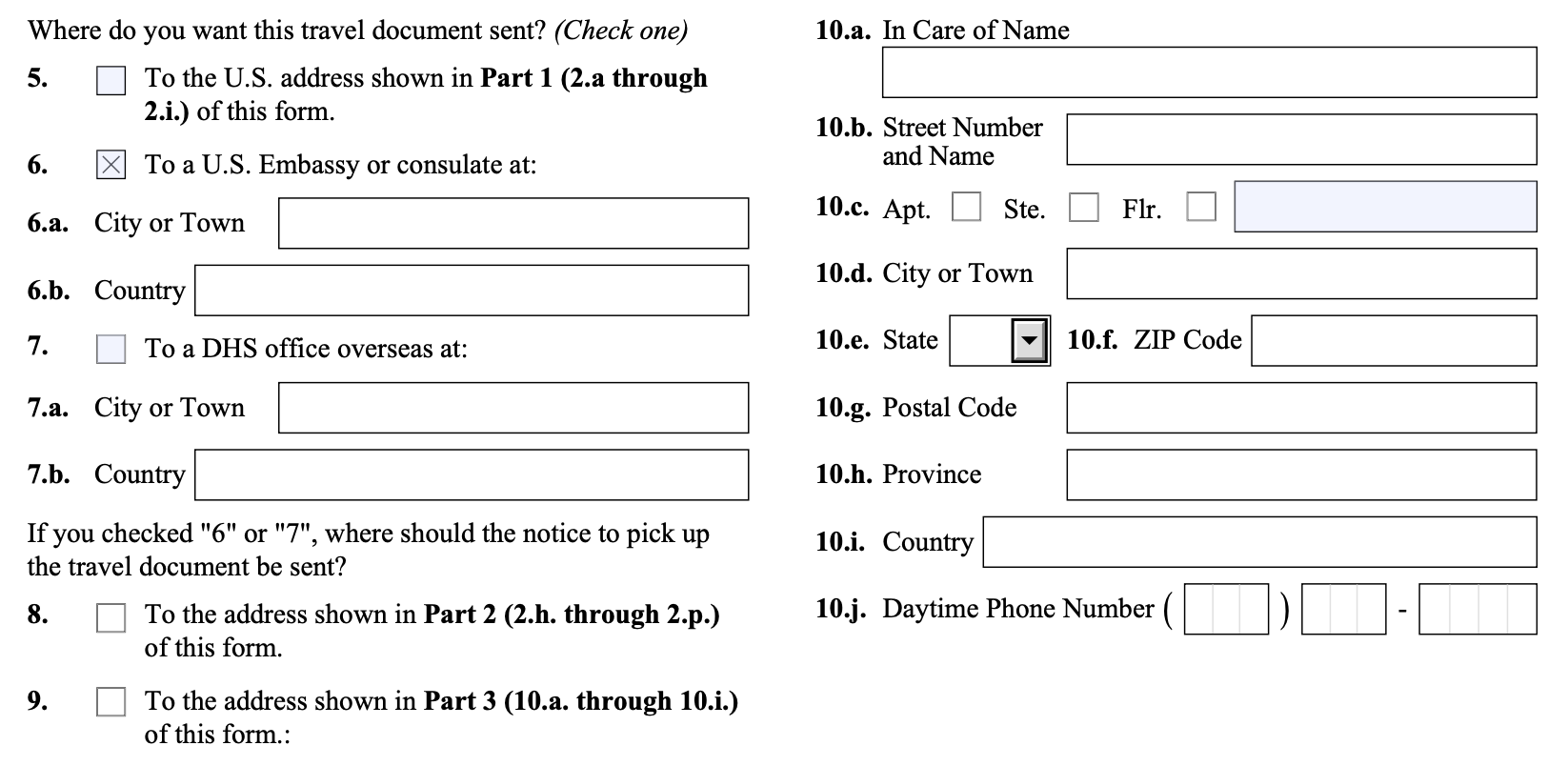 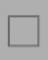 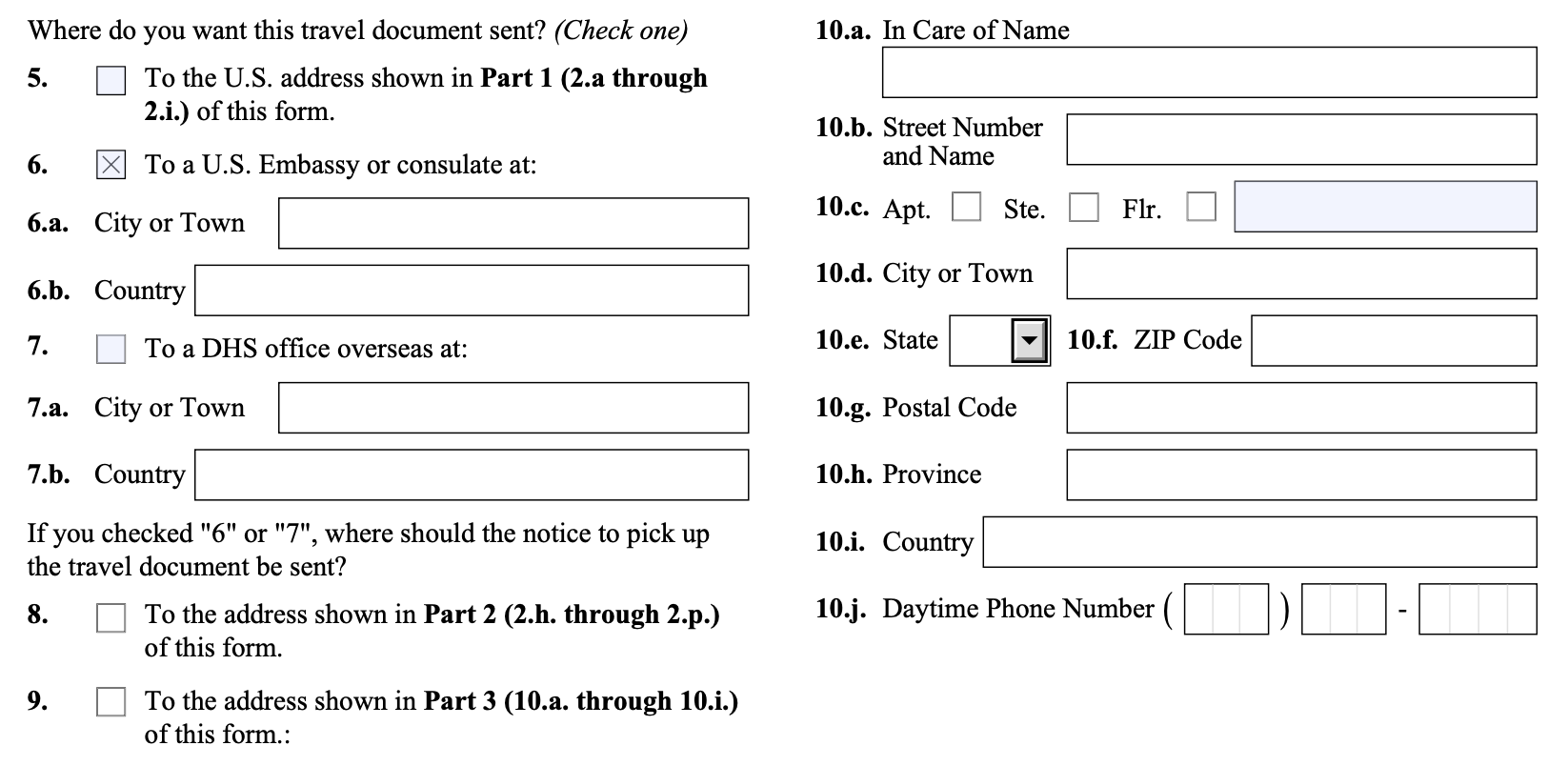 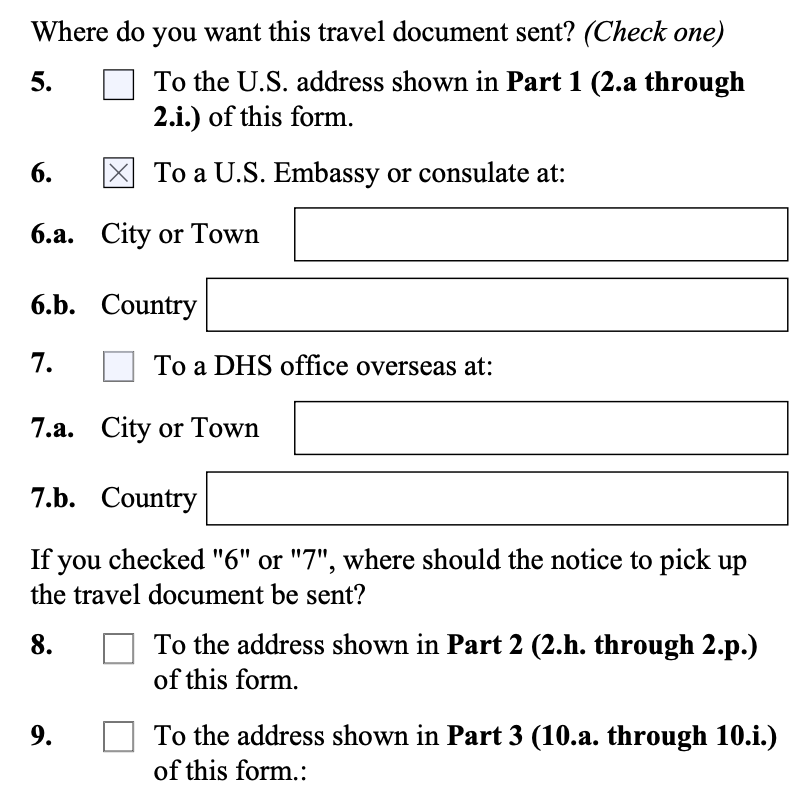 Conditional logic for: I am applying for an Advance Parole Document for a person who is outside the United States.

Option to select Beneficiary's address WILL show up.
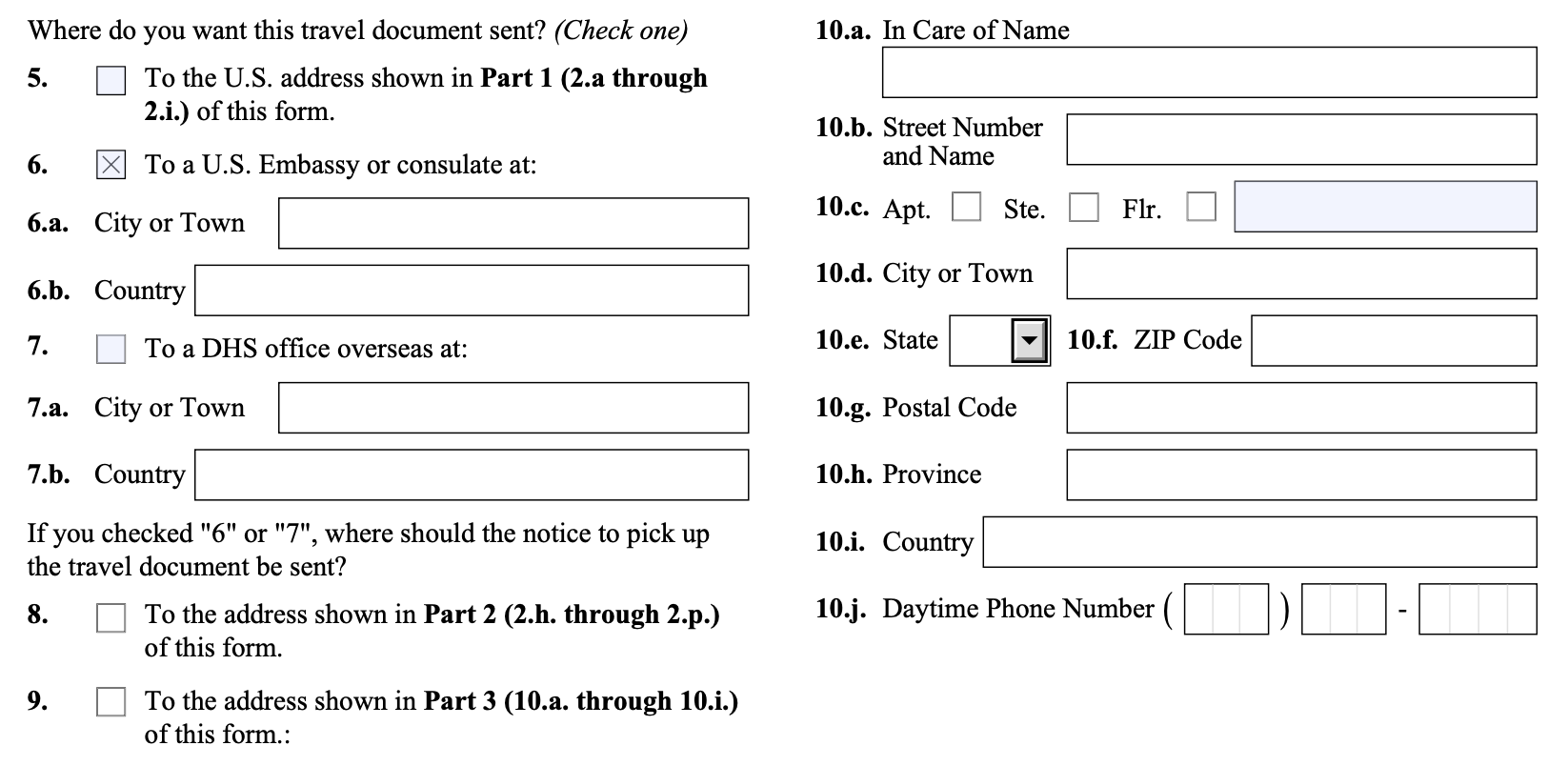 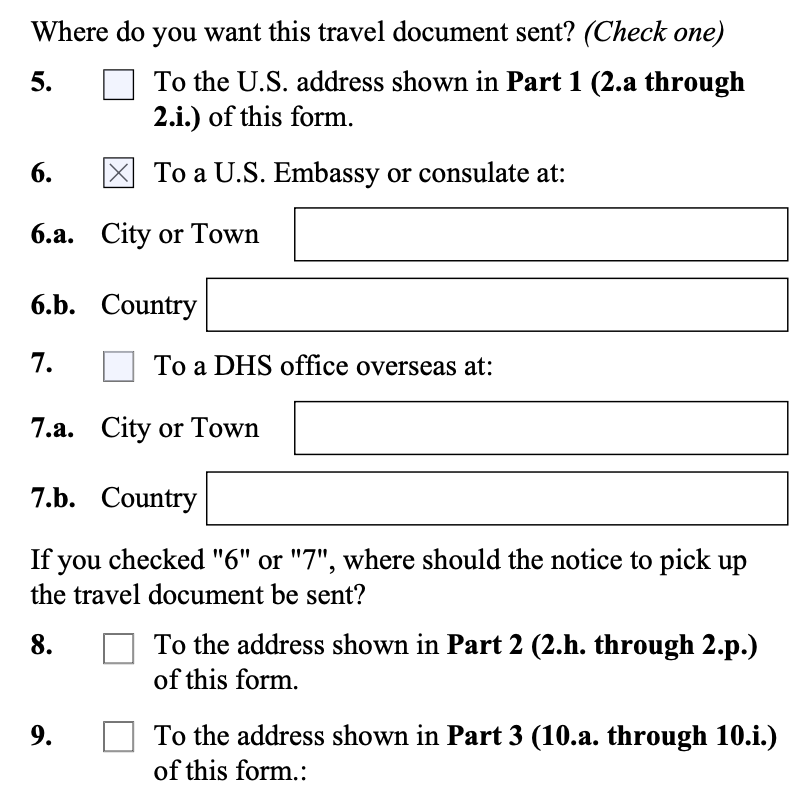 32
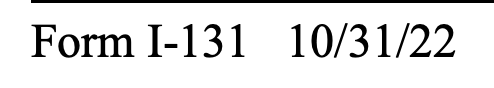 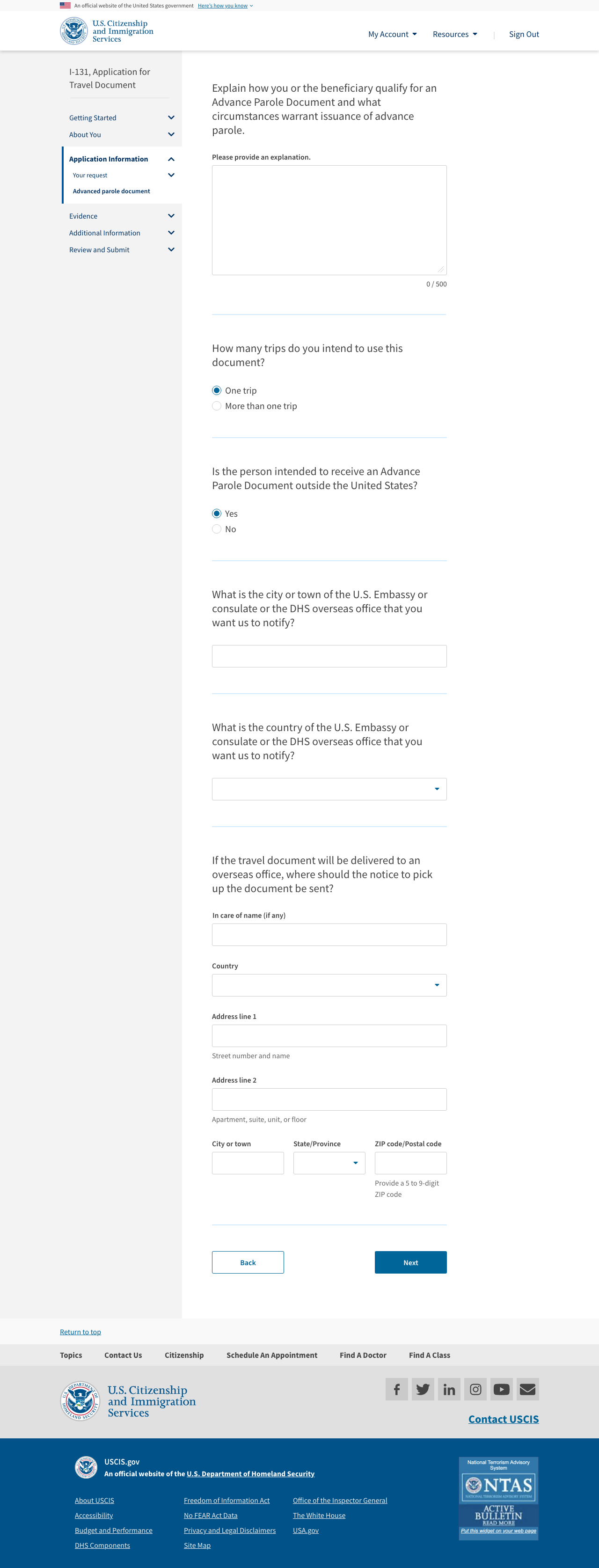 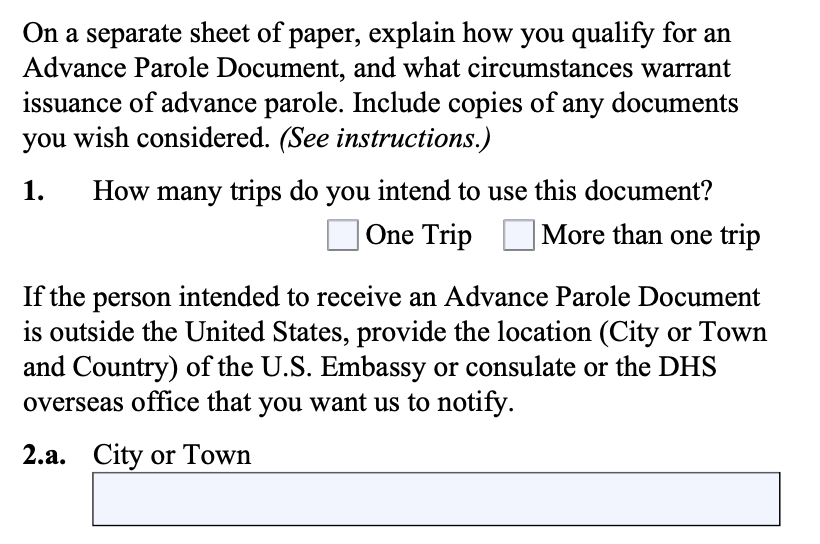 33
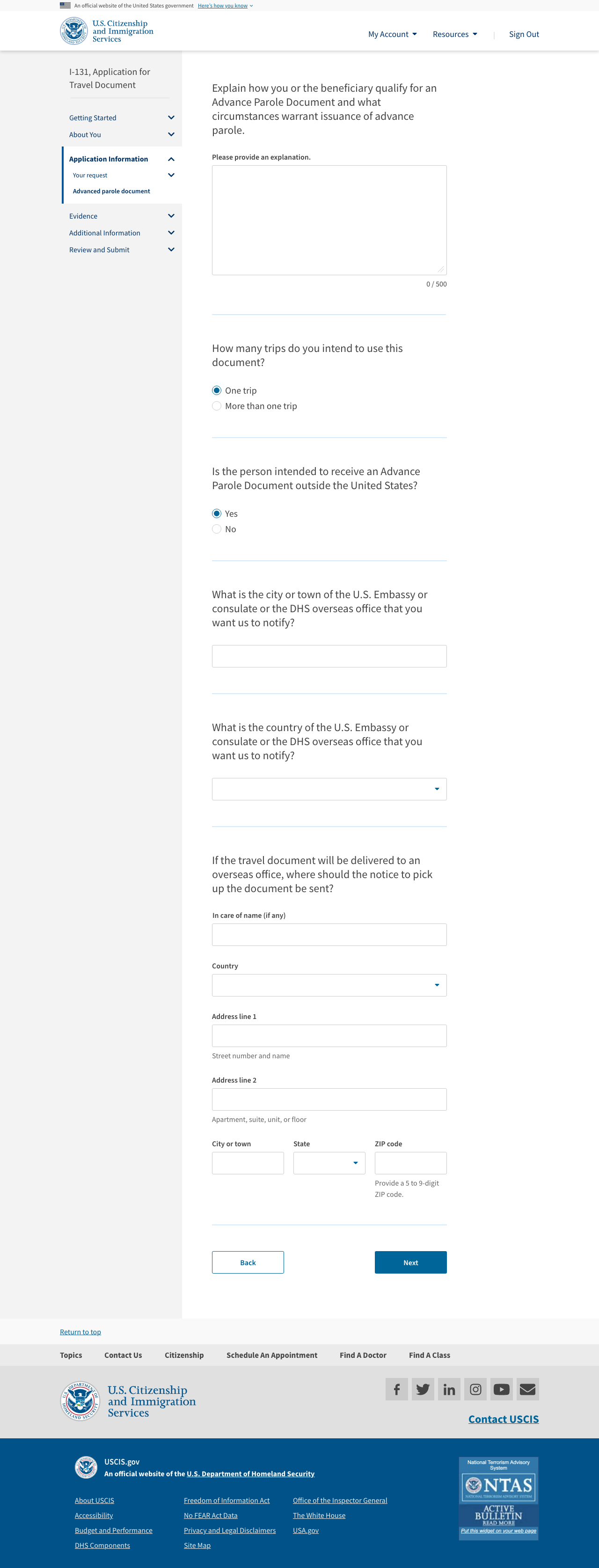 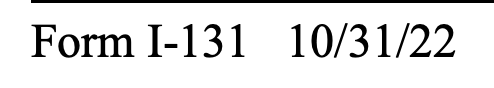 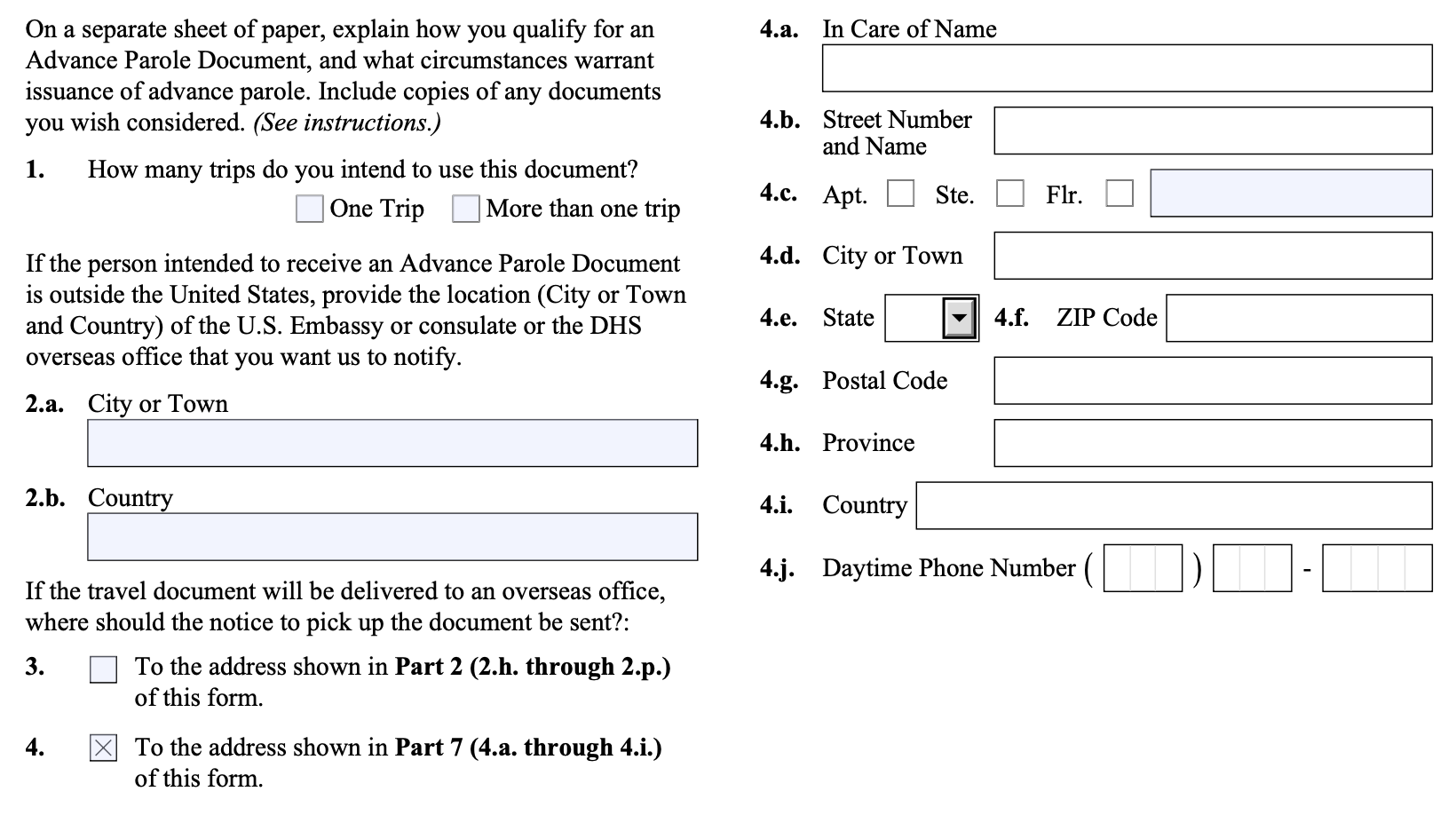 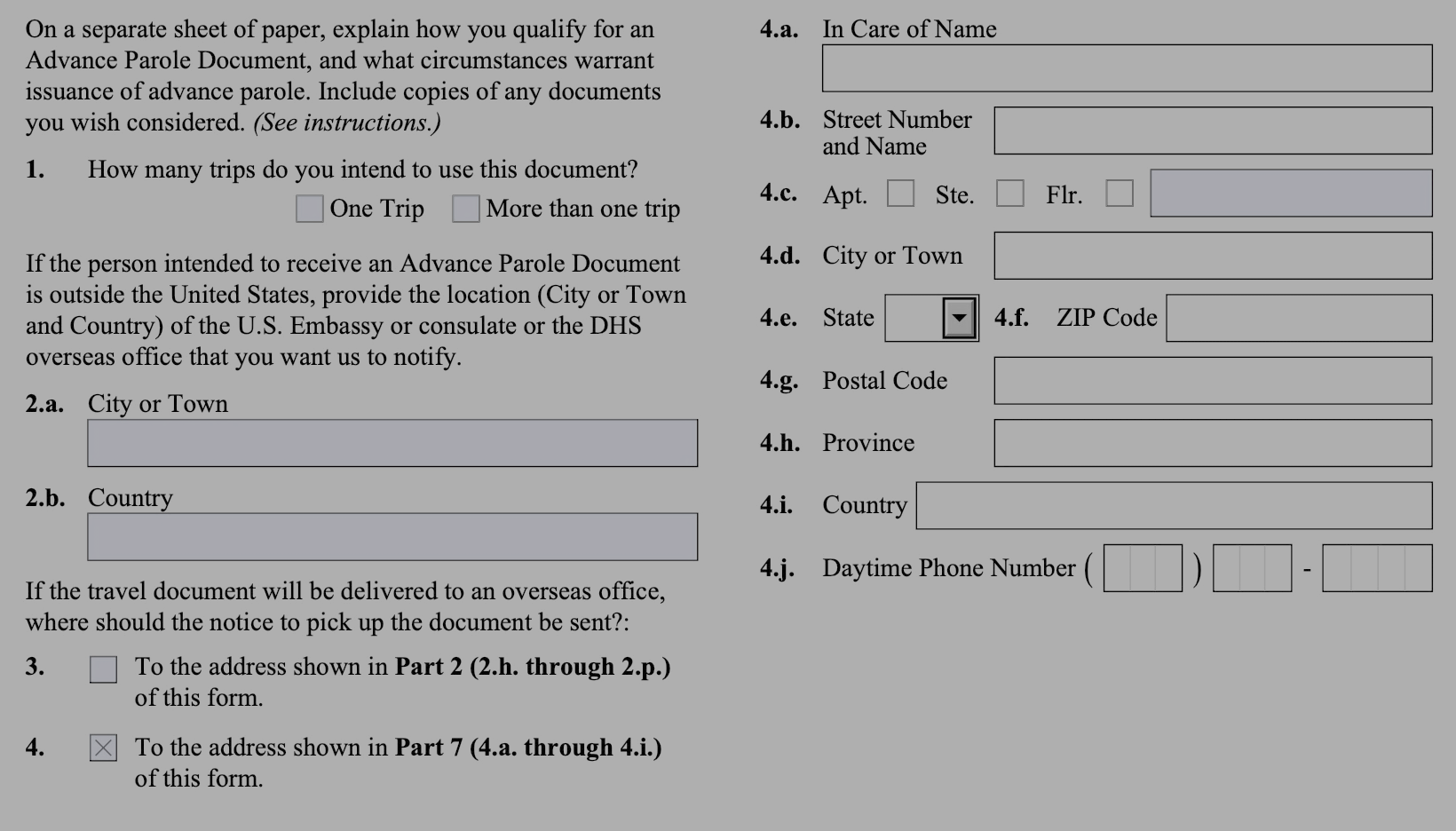 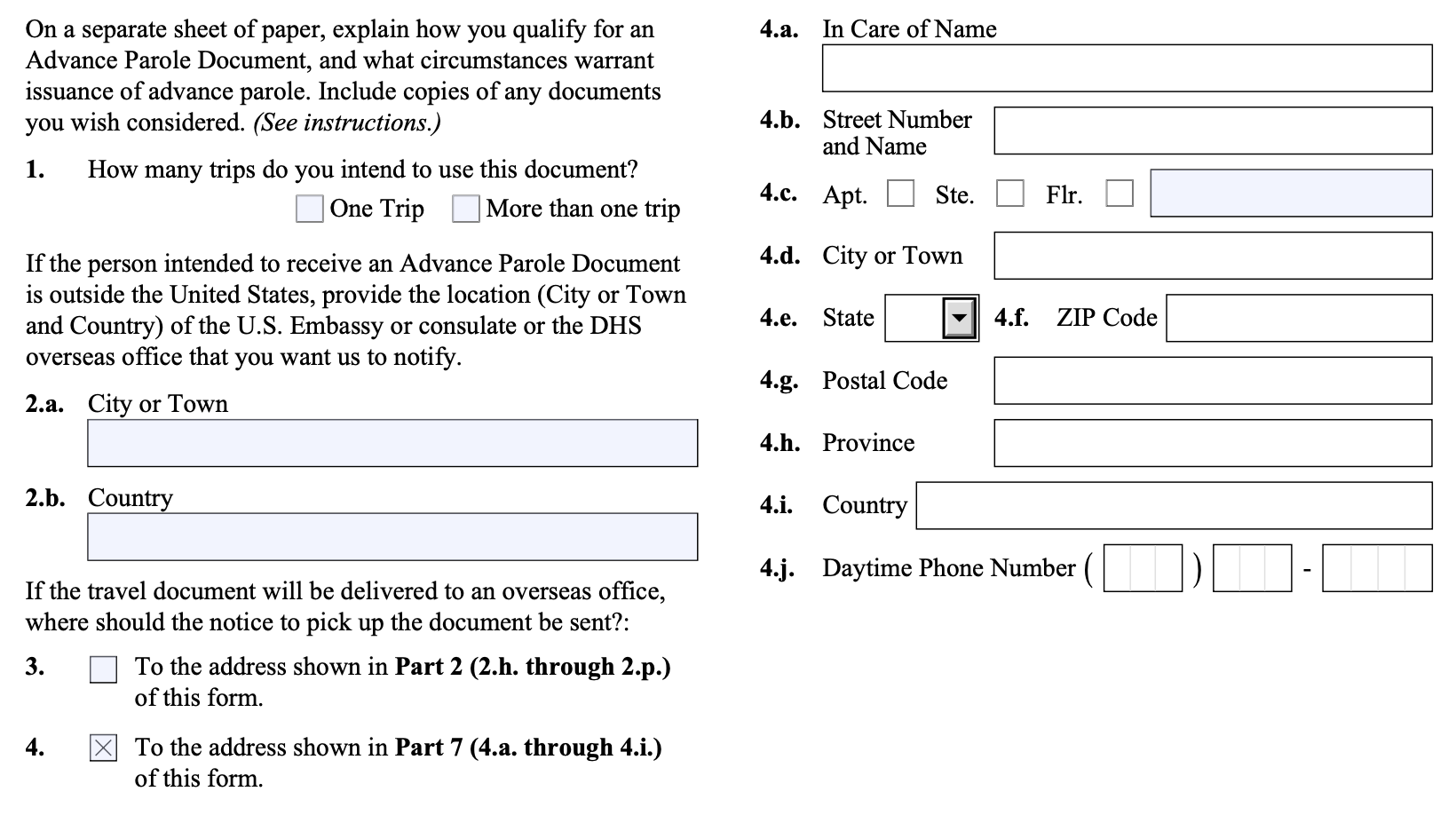 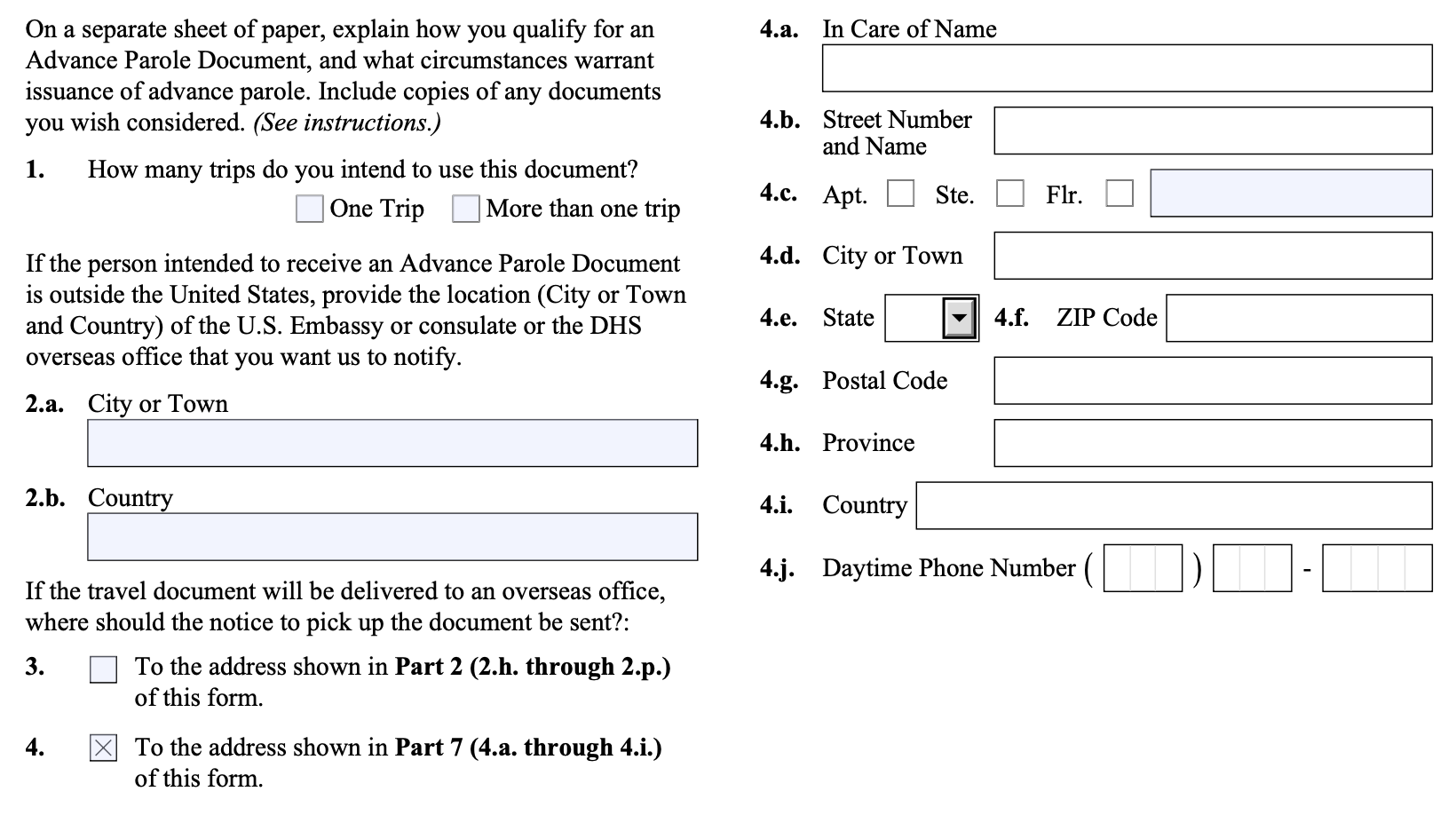 Conditional logic for: I am outside the United States, and I am applying for an Advance Parole Document.

Option to select Beneficiary's address DOES NOT show up.
34
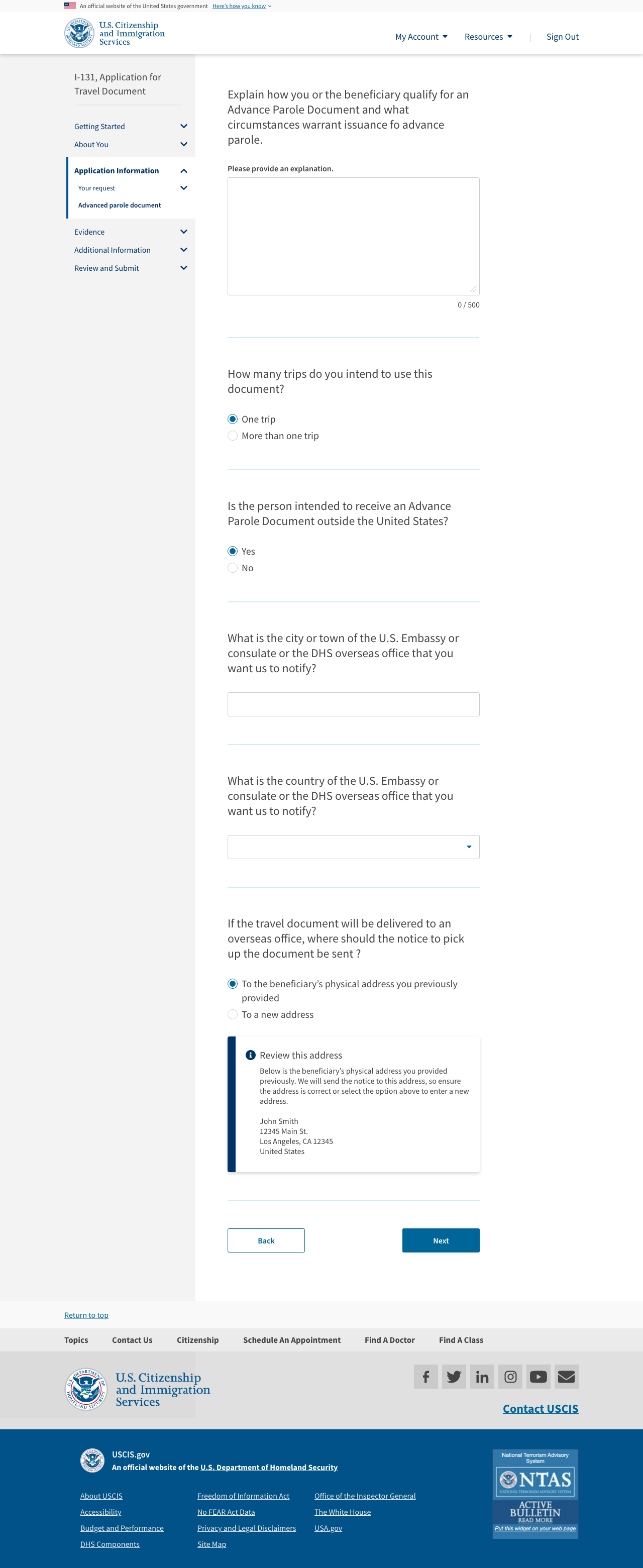 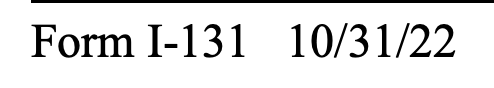 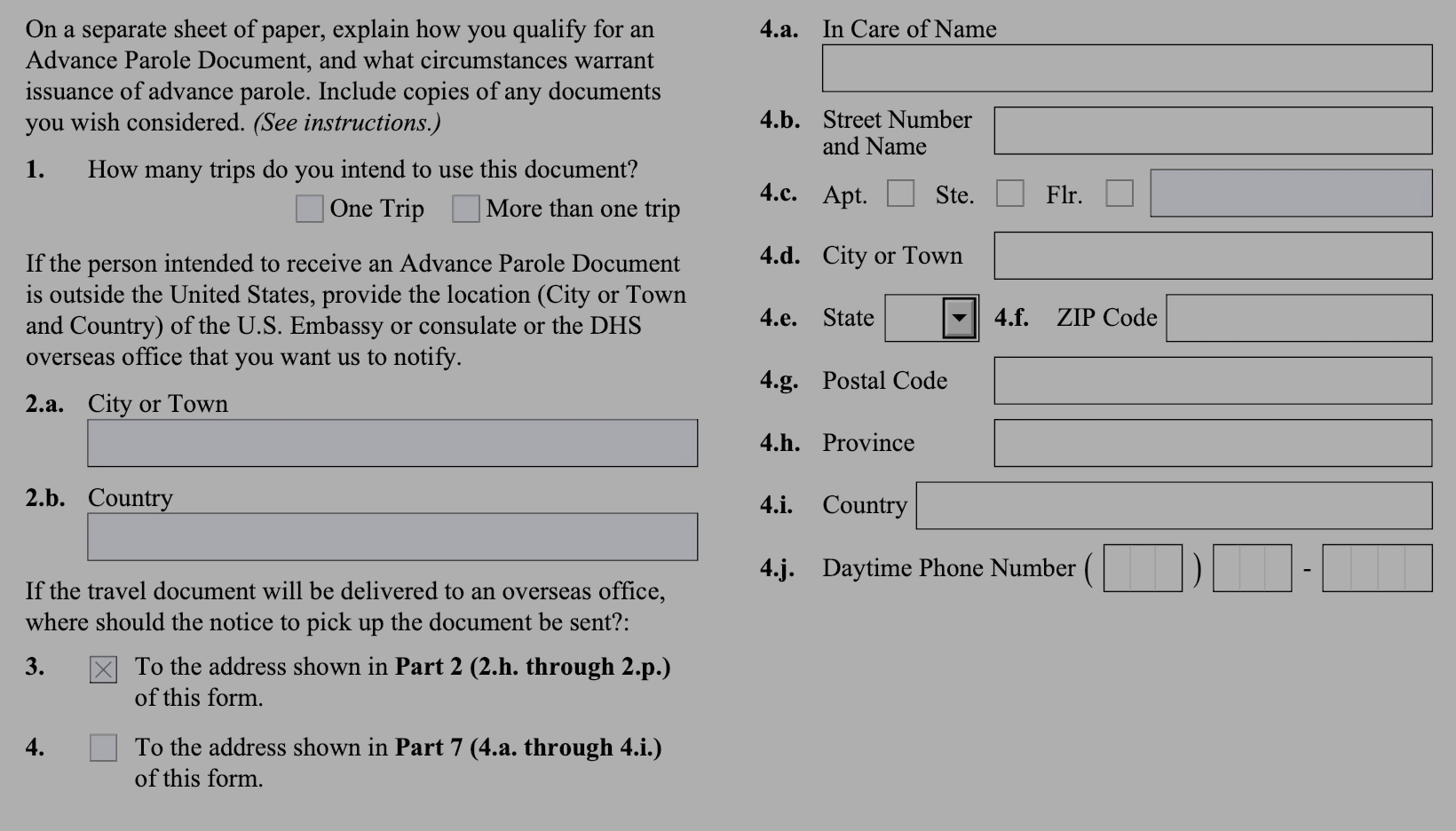 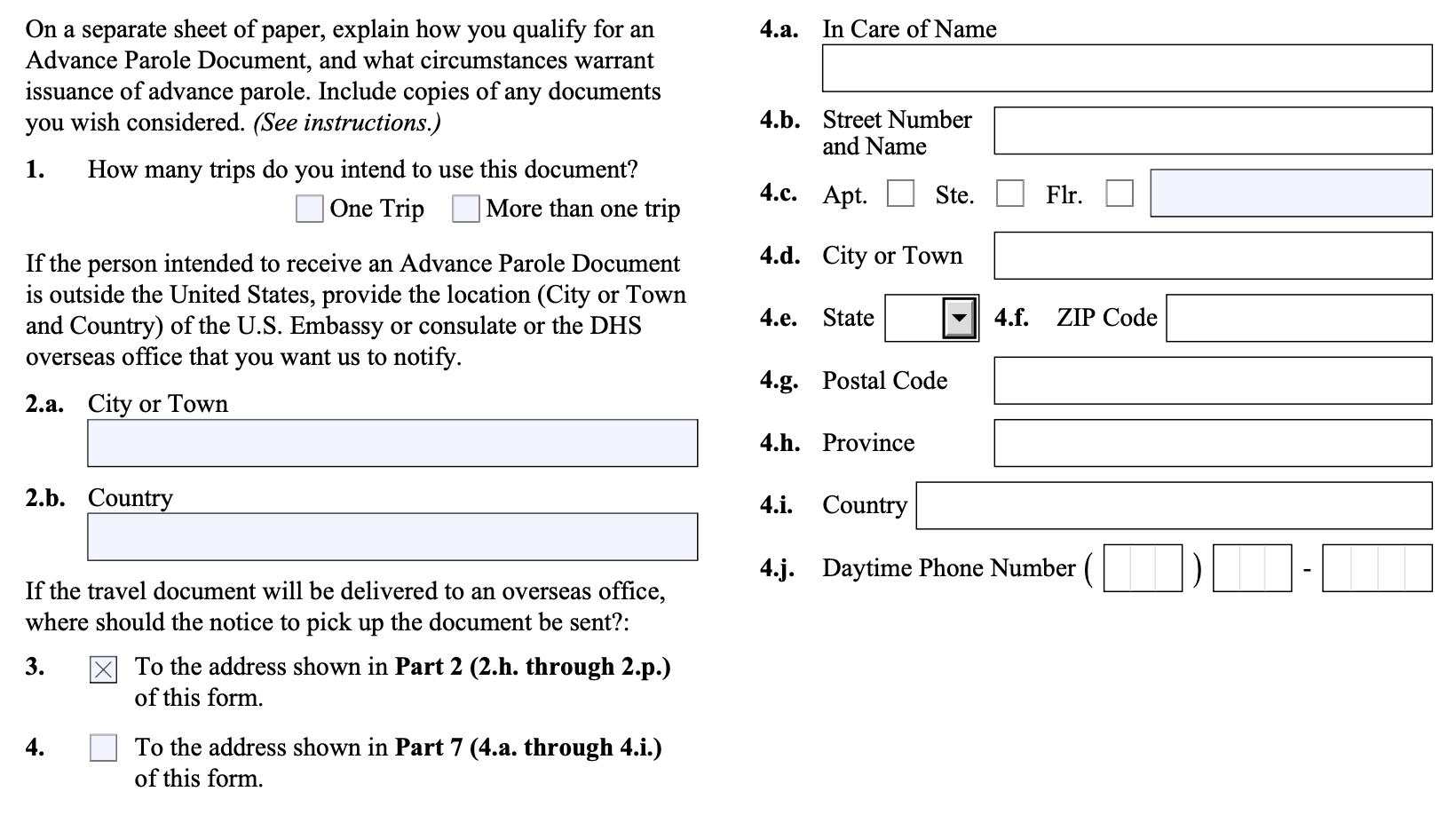 Conditional logic for: I am applying for an Advance Parole Document for a person who is outside the United States.

Option to select Beneficiary's address WILL show up.
35
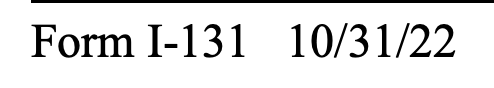 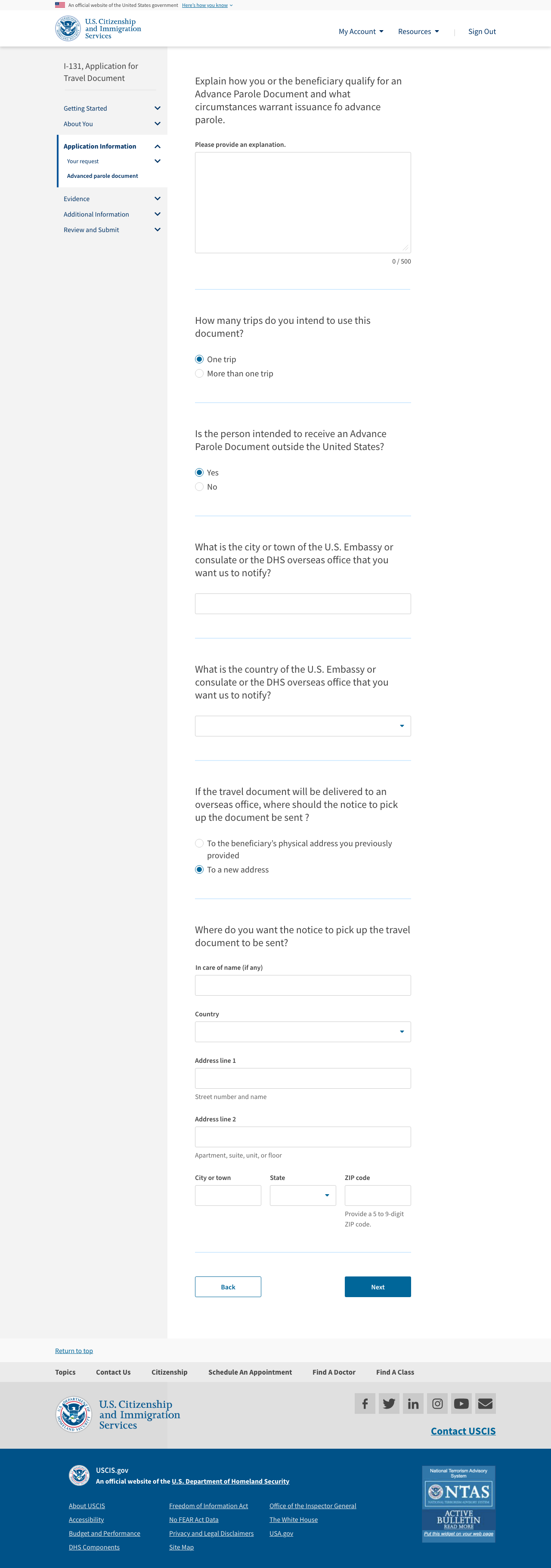 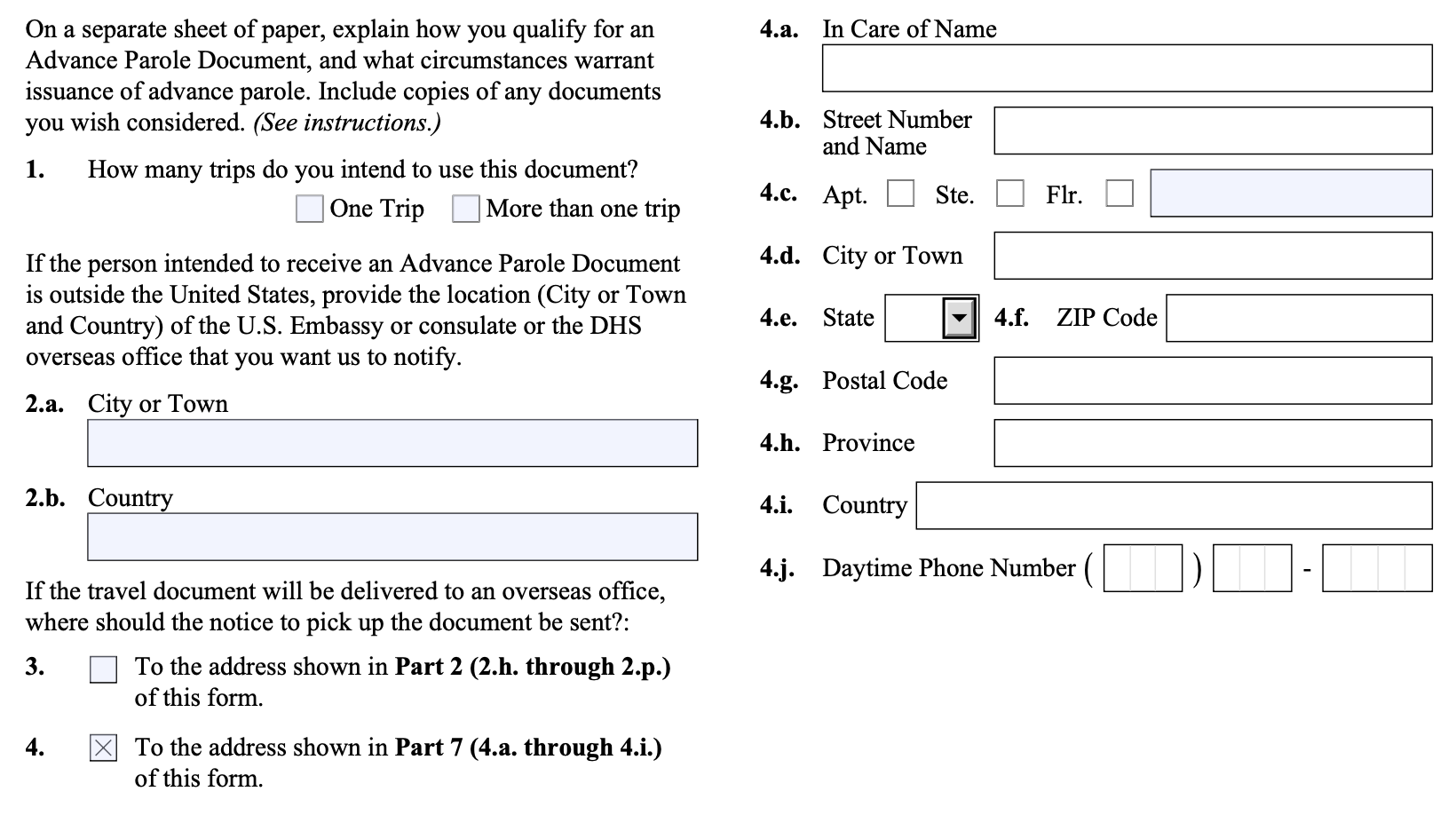 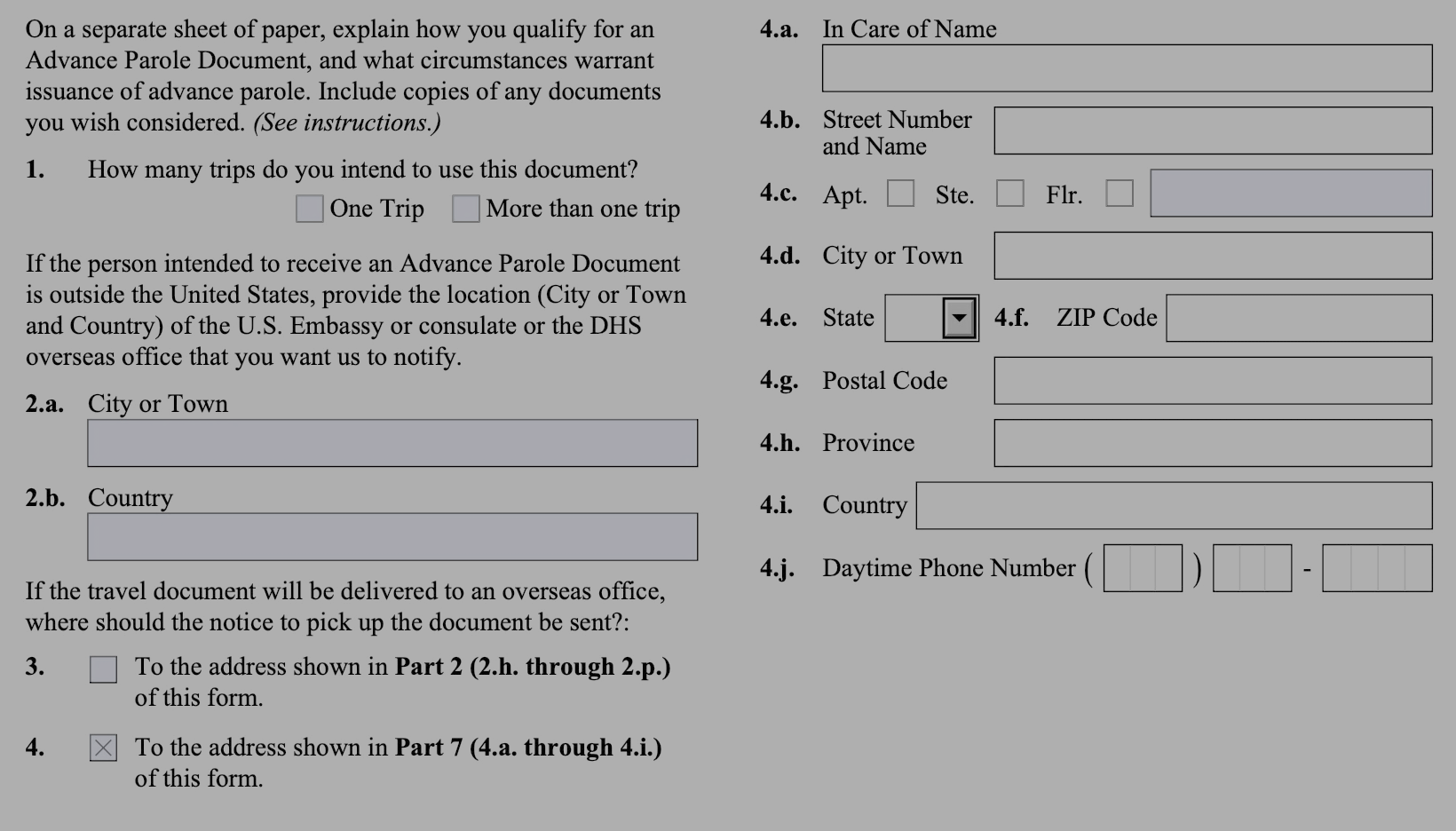 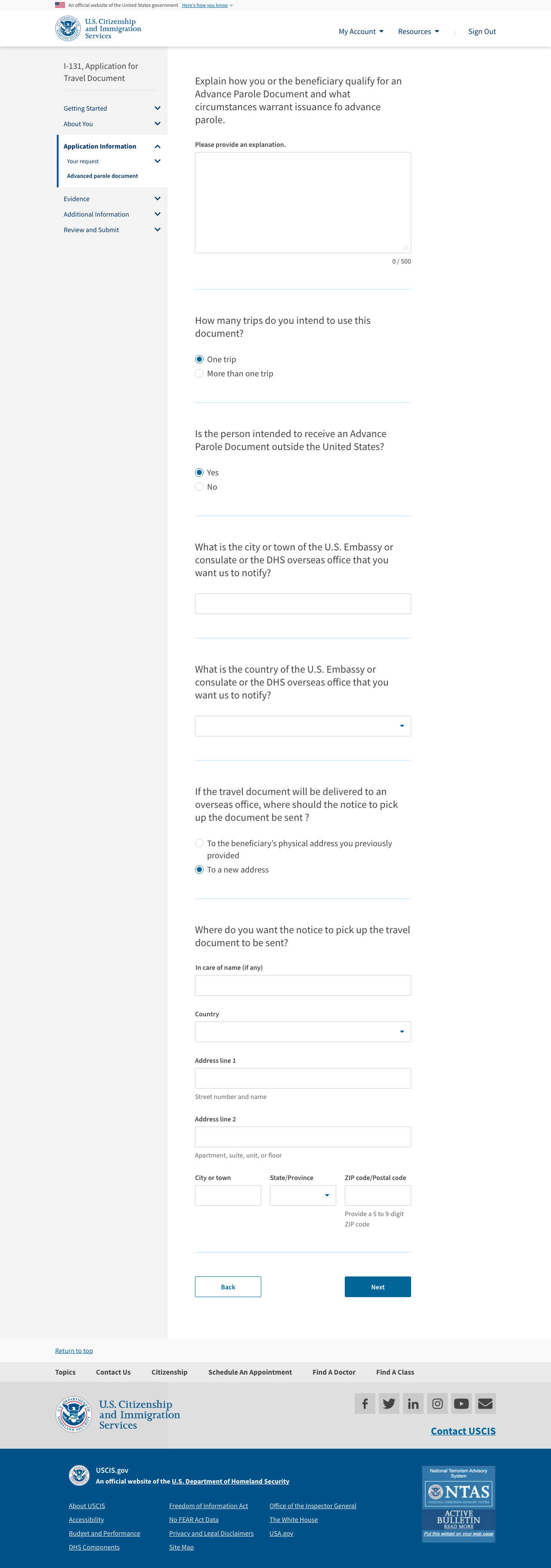 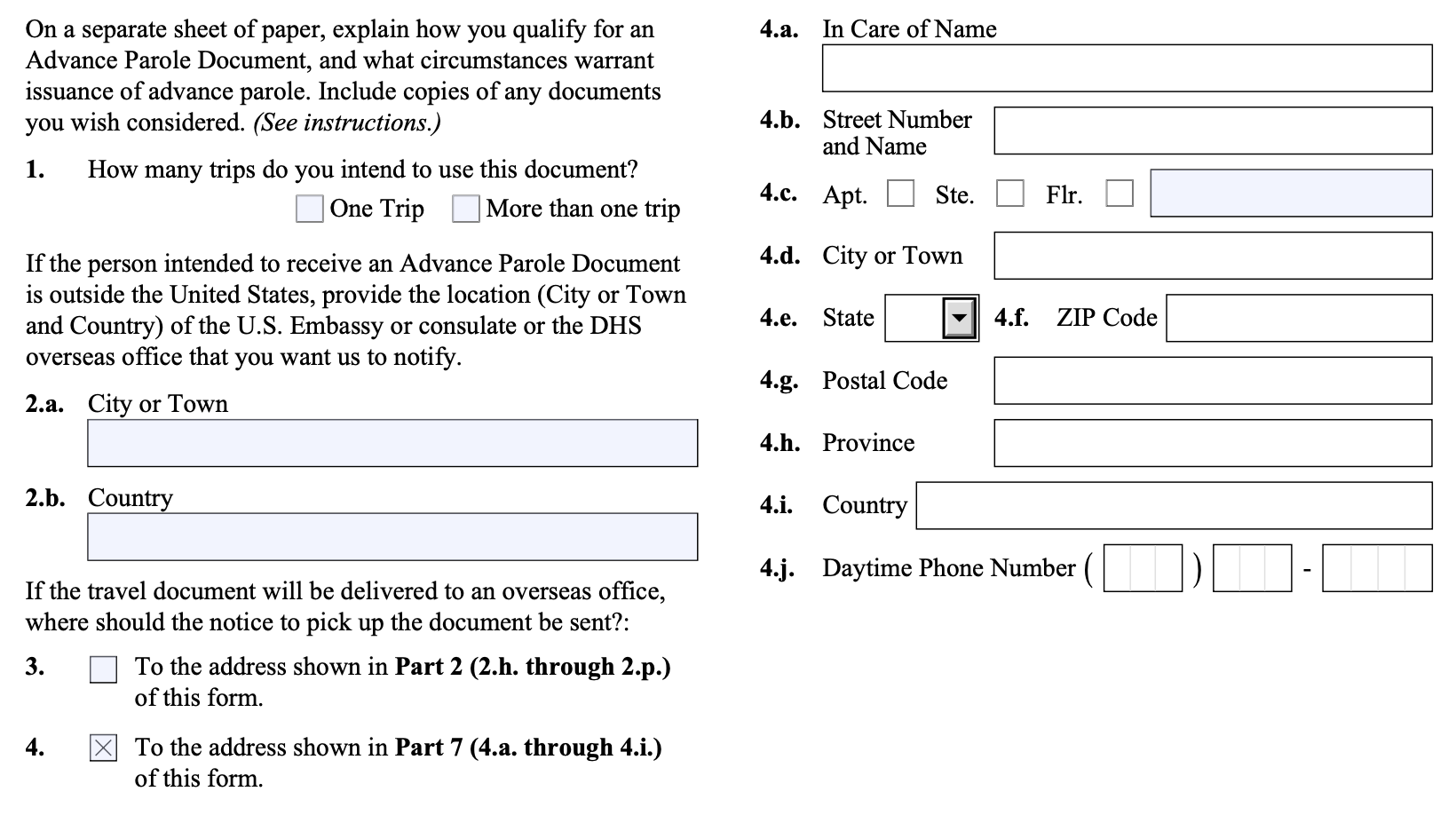 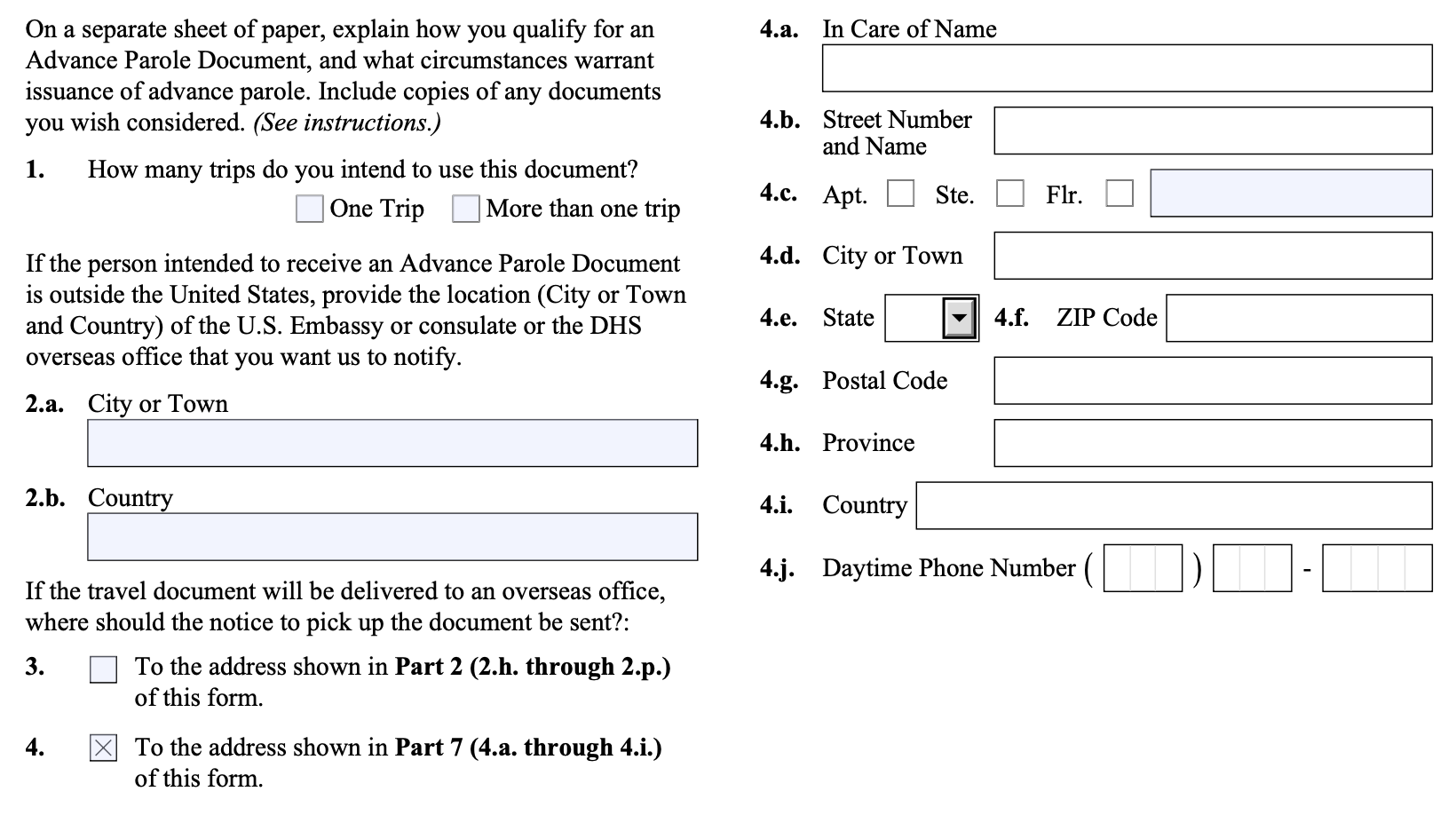 Conditional logic for: I am applying for an Advance Parole Document for a person who is outside the United States.

Option to select Beneficiary's address WILL show up.
36
Evidence
37
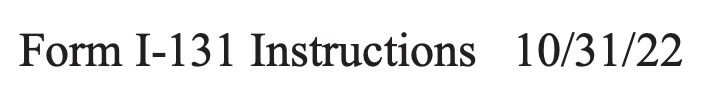 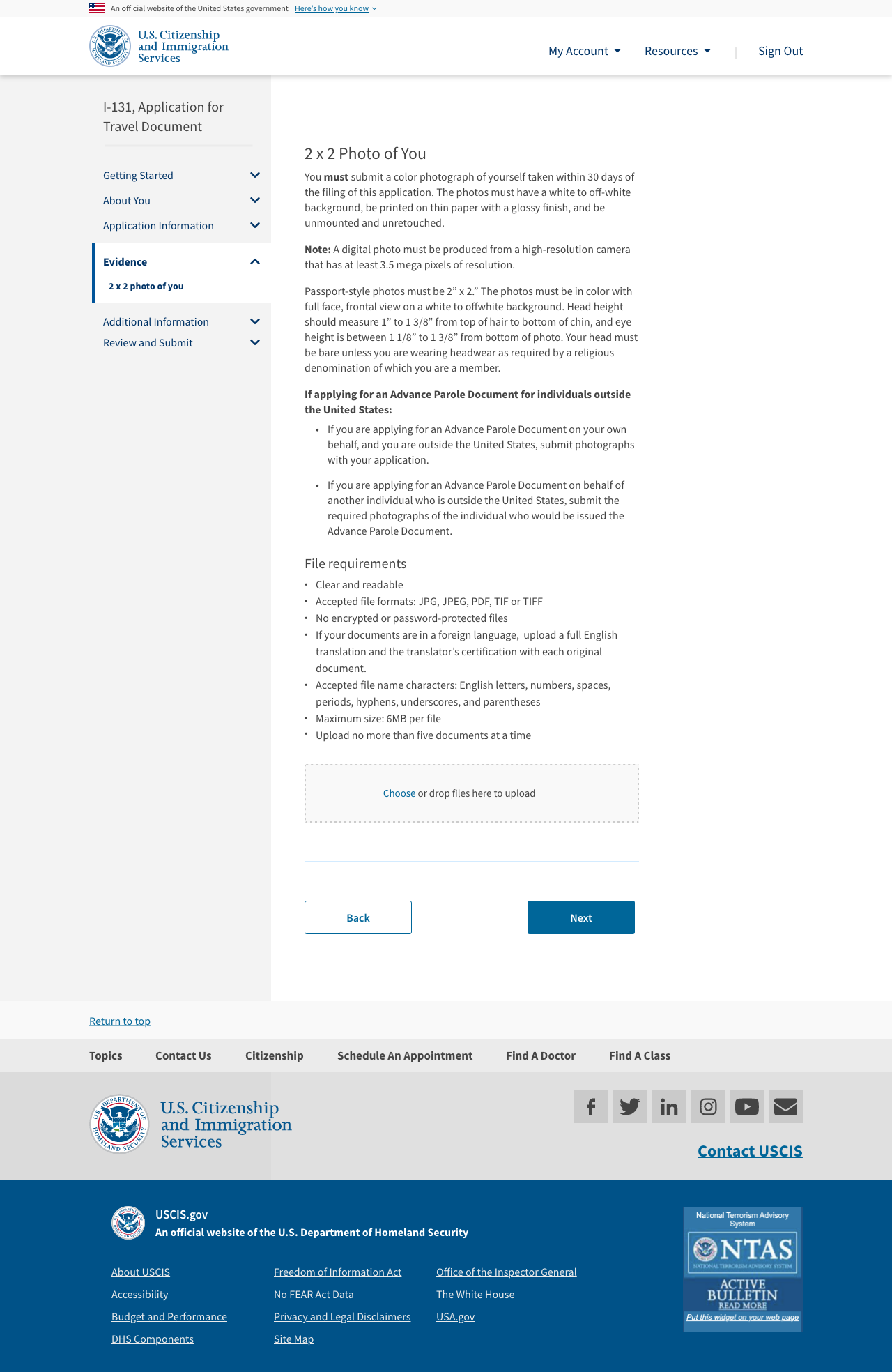 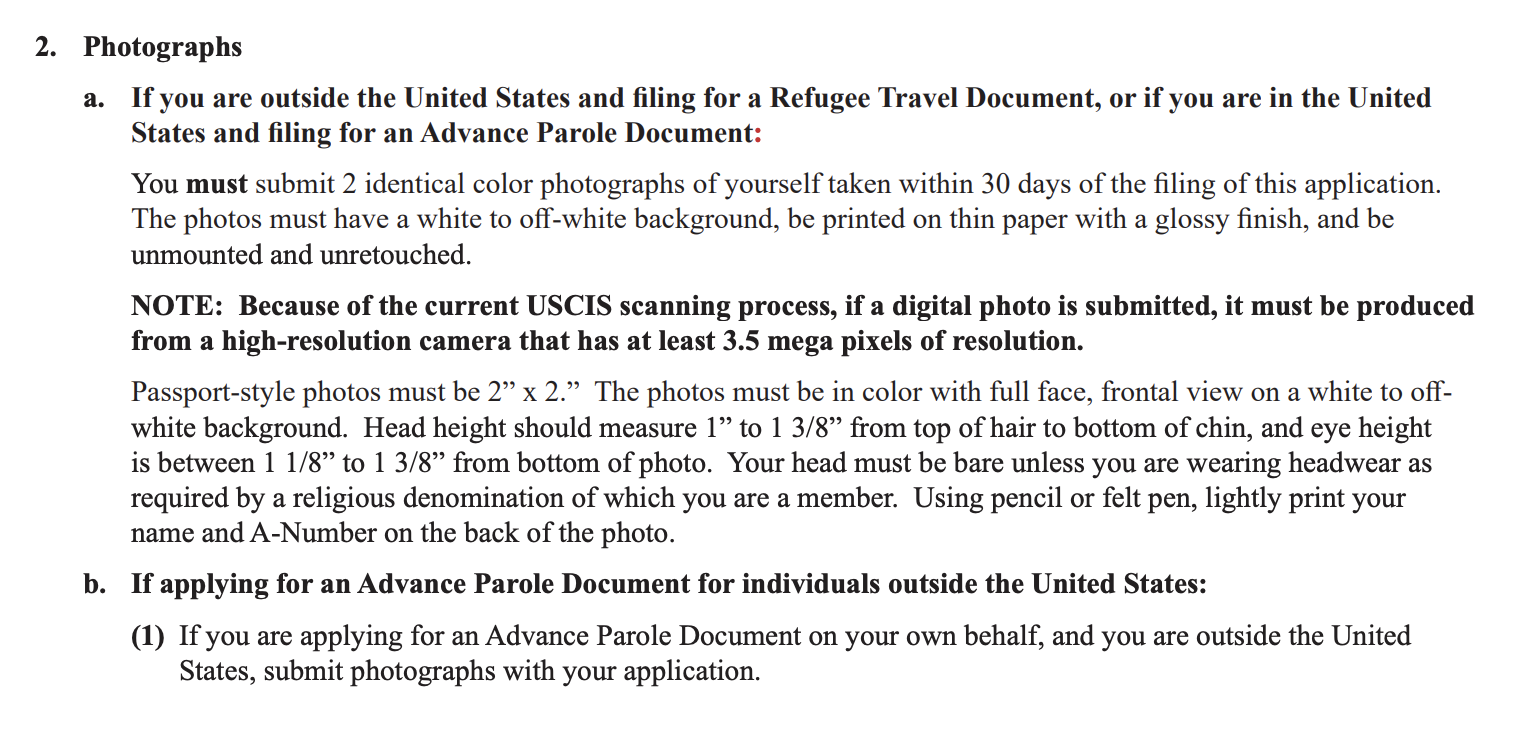 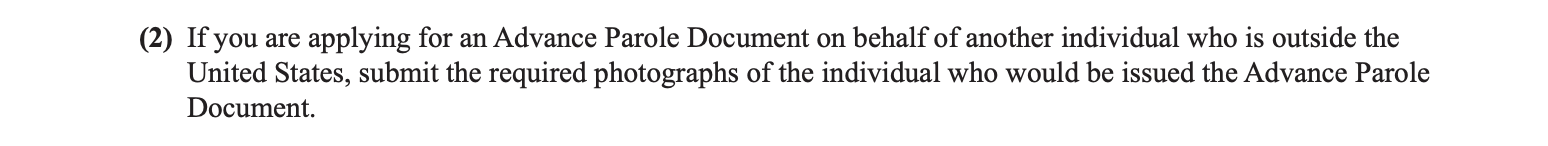 38
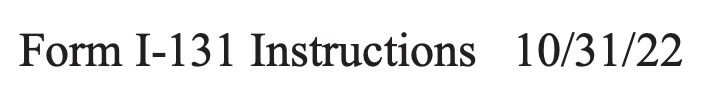 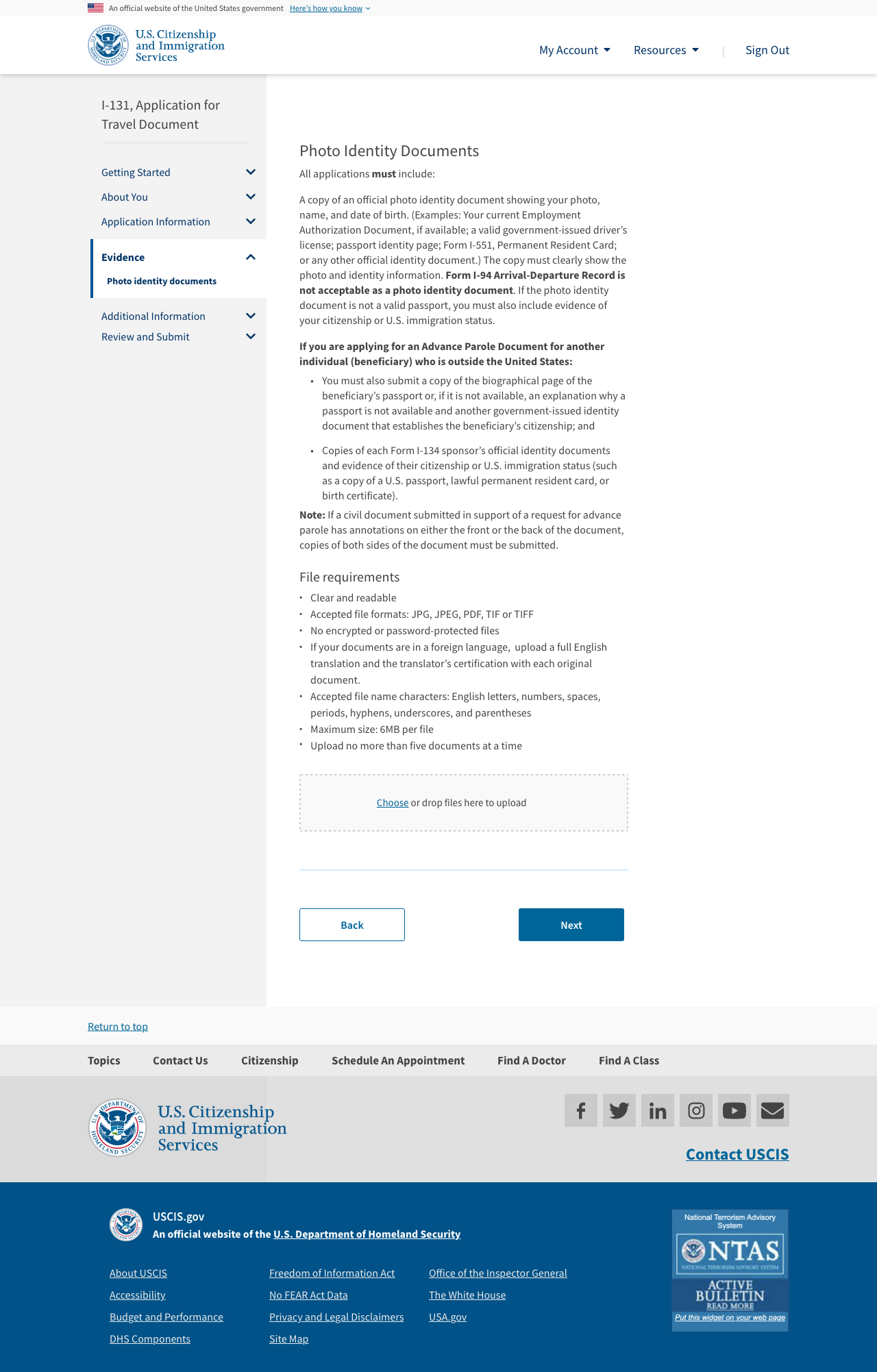 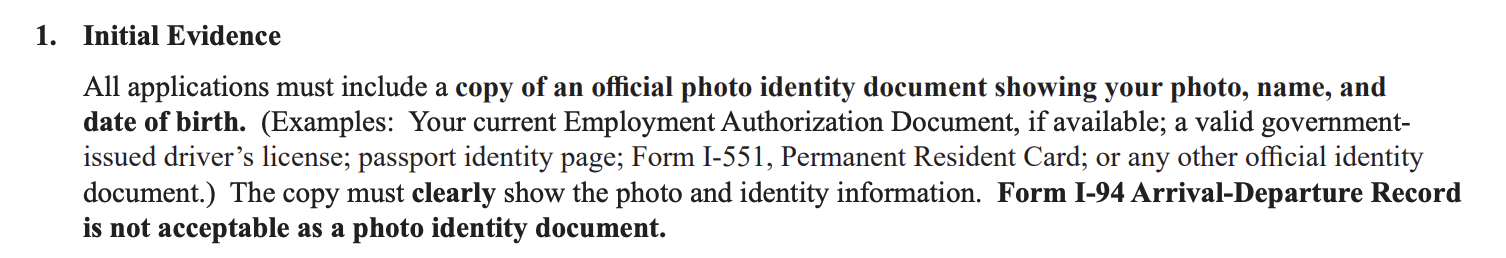 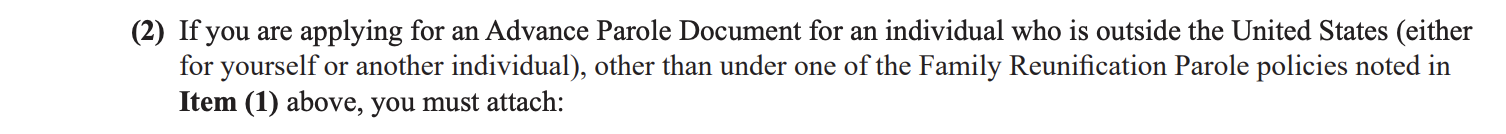 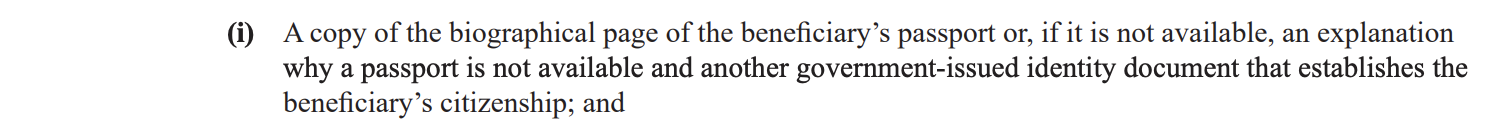 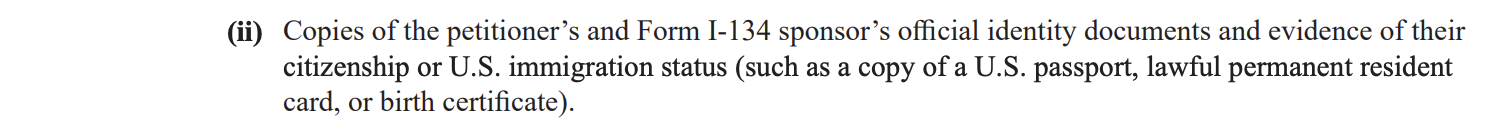 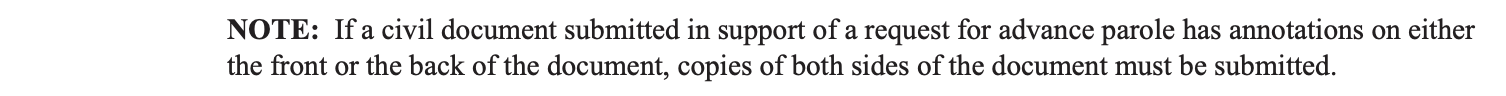 39
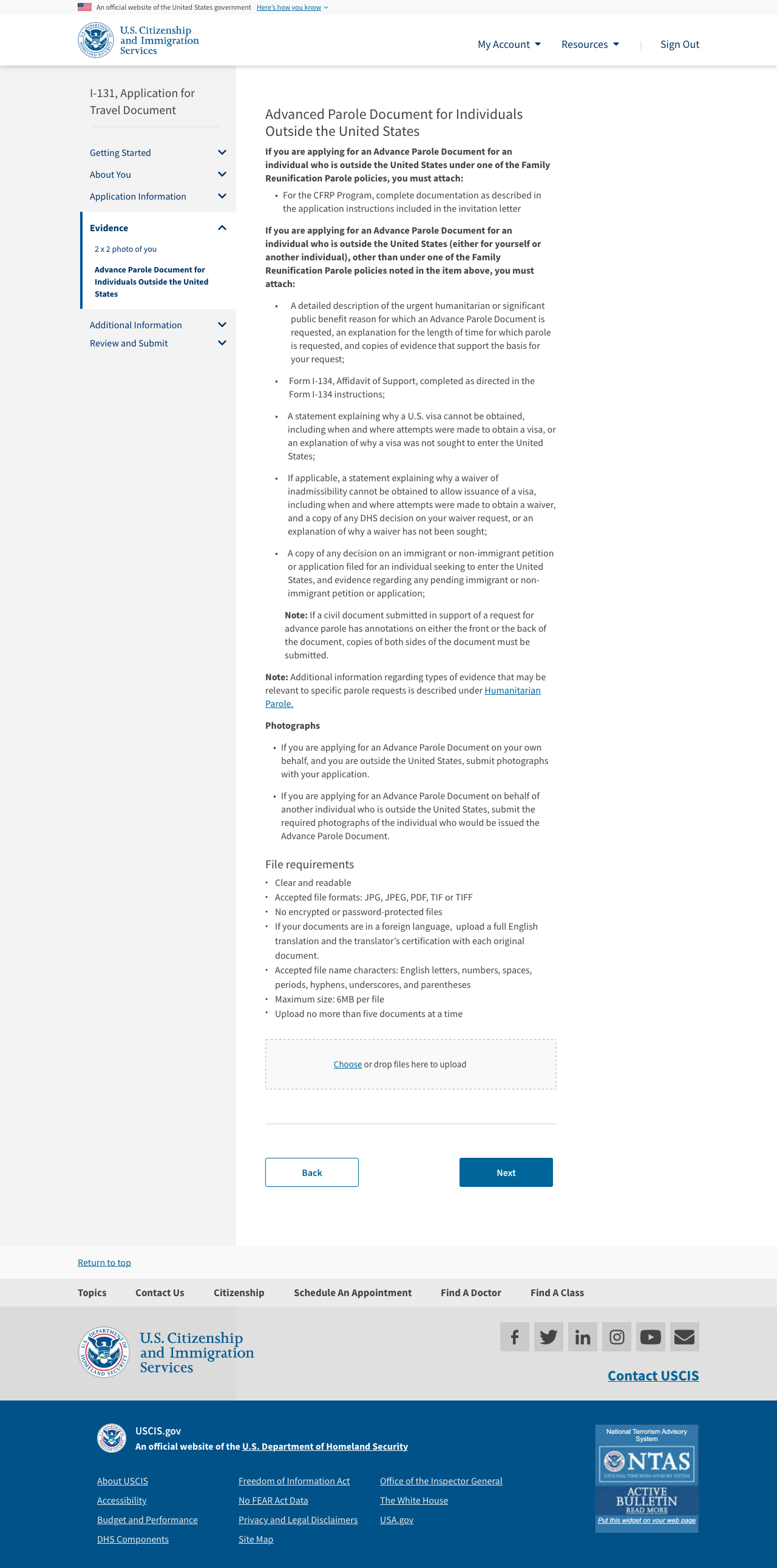 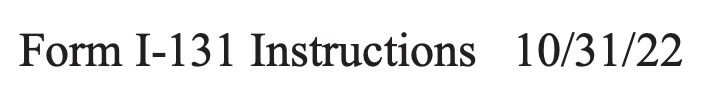 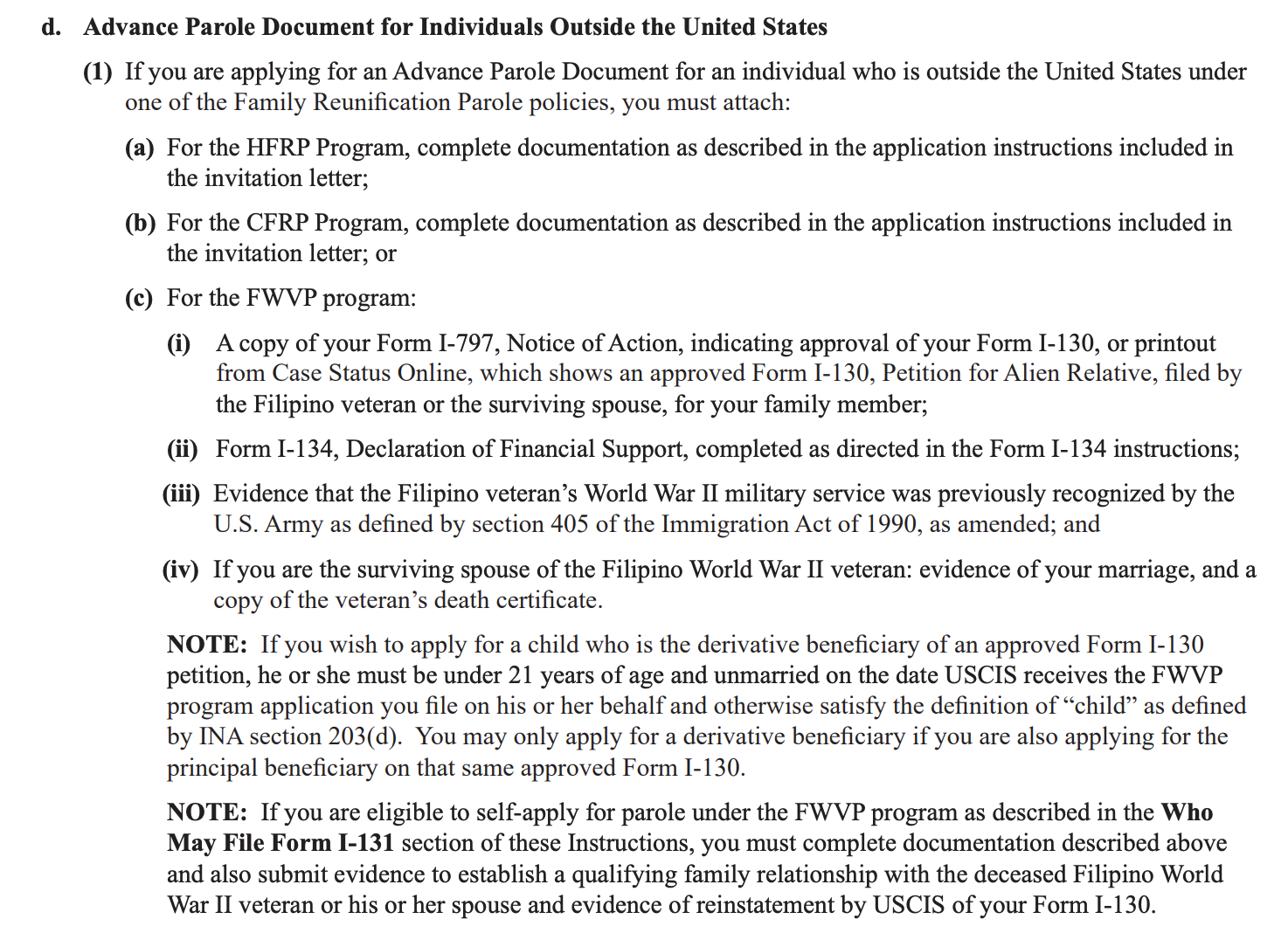 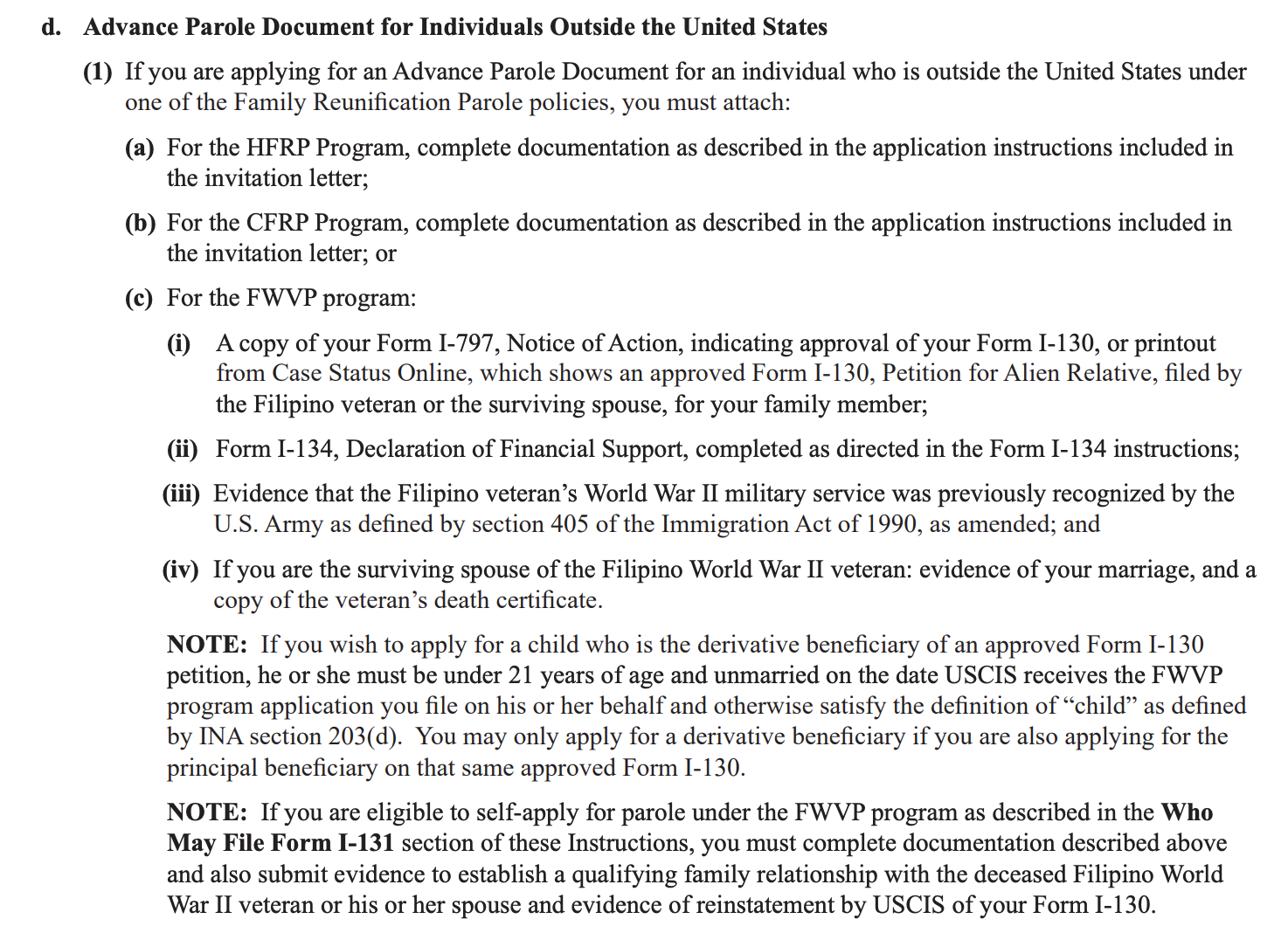 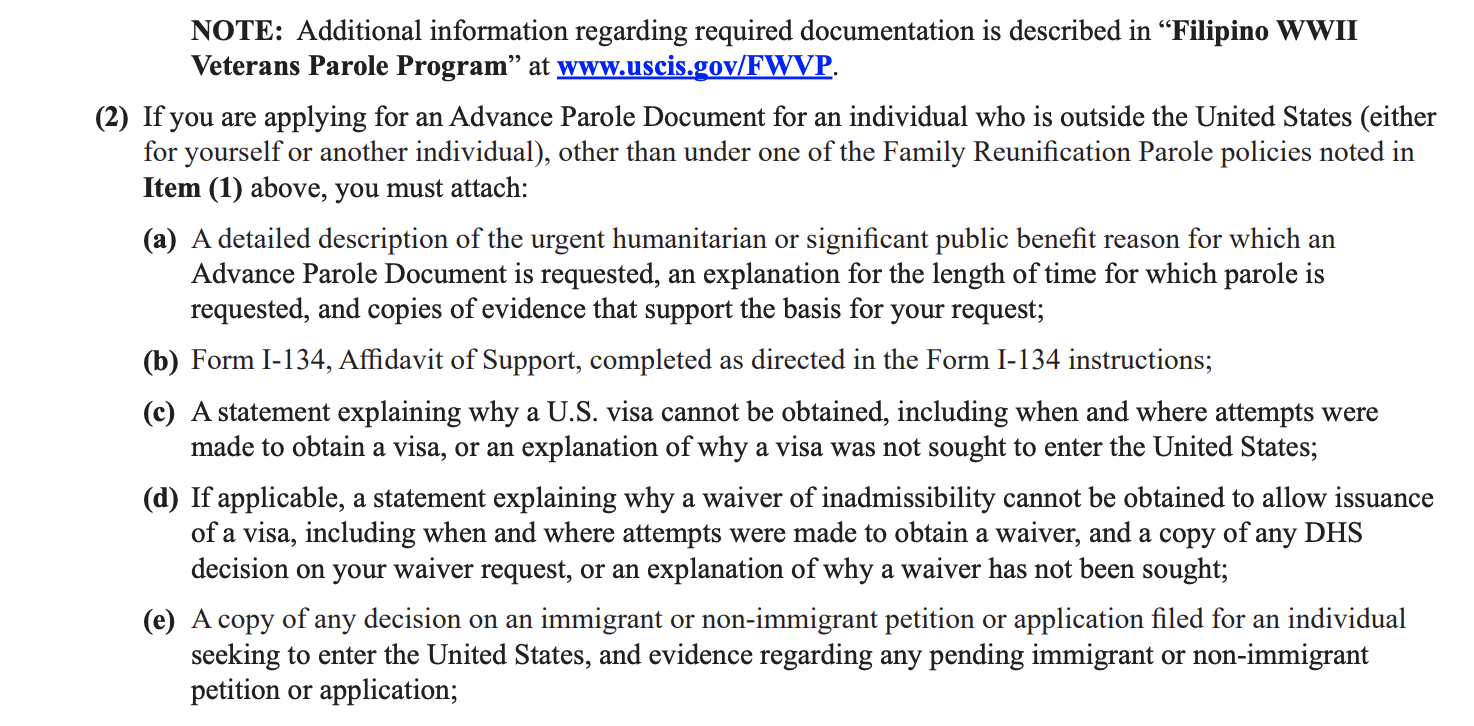 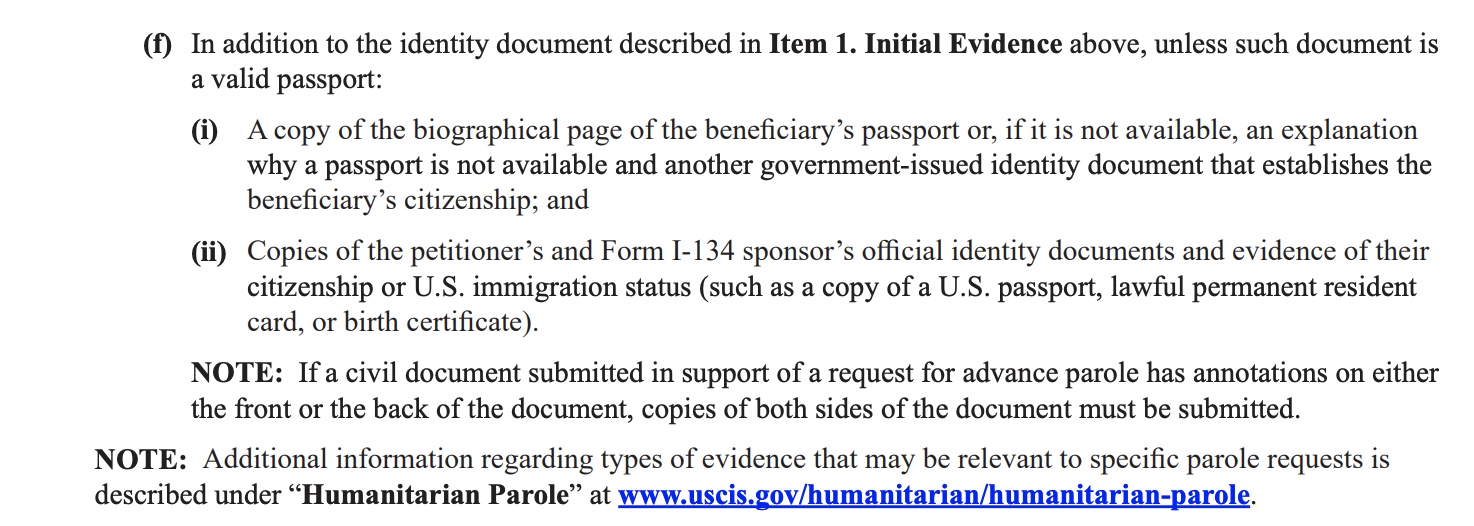 40
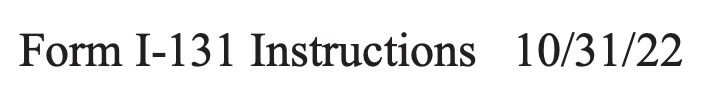 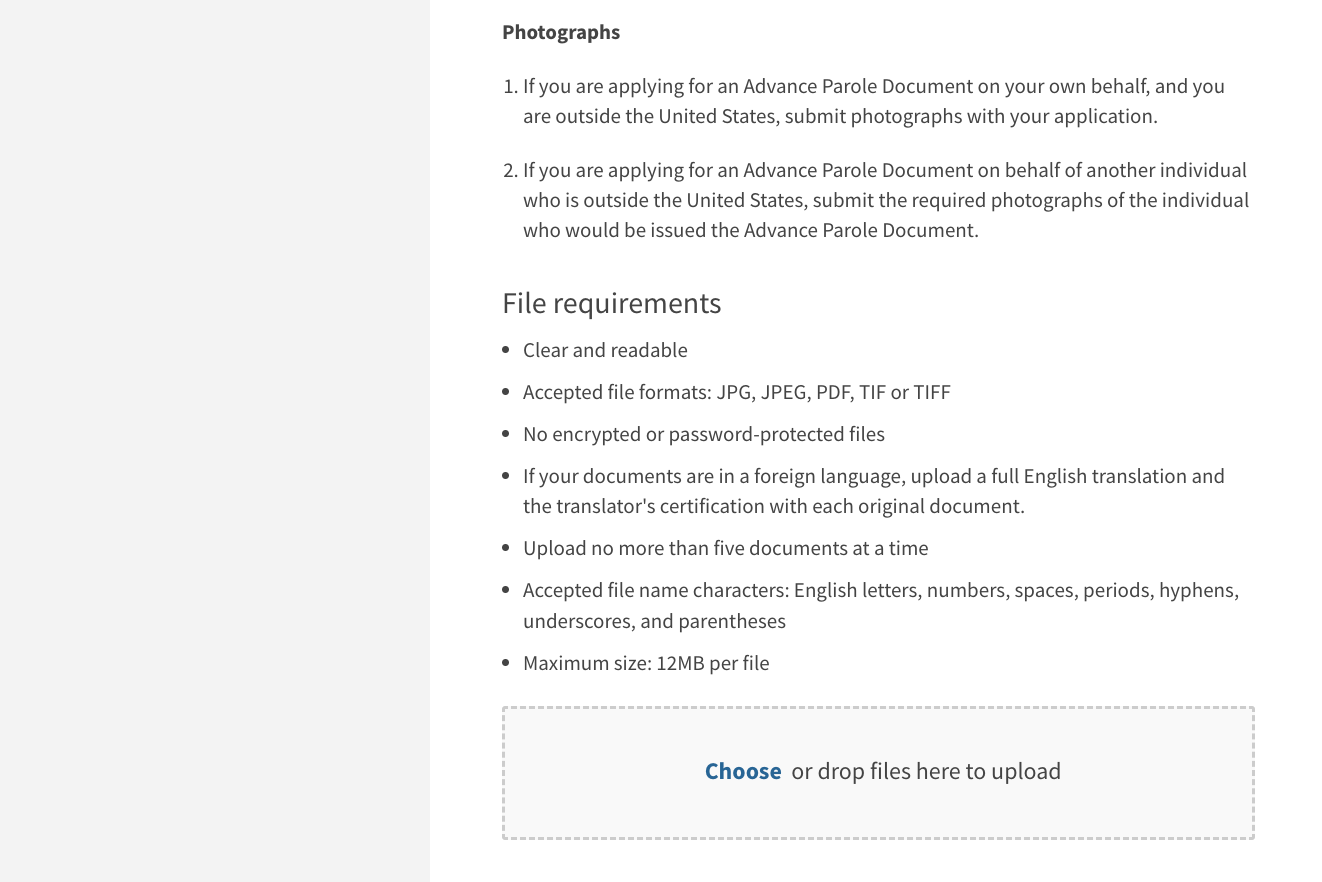 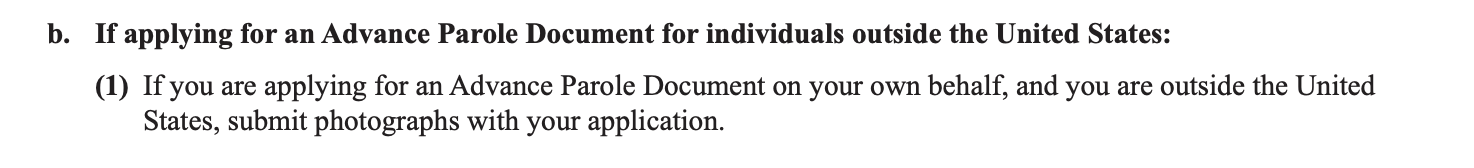 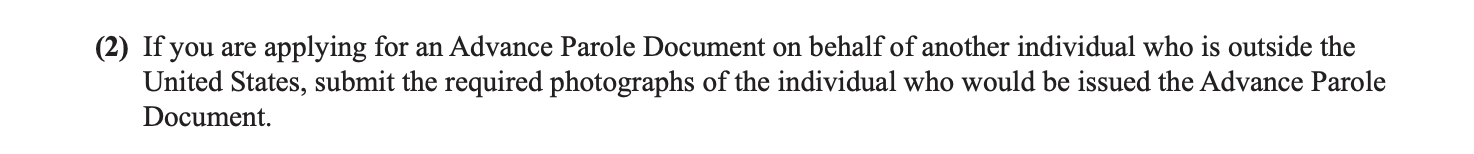 41
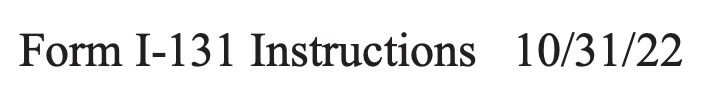 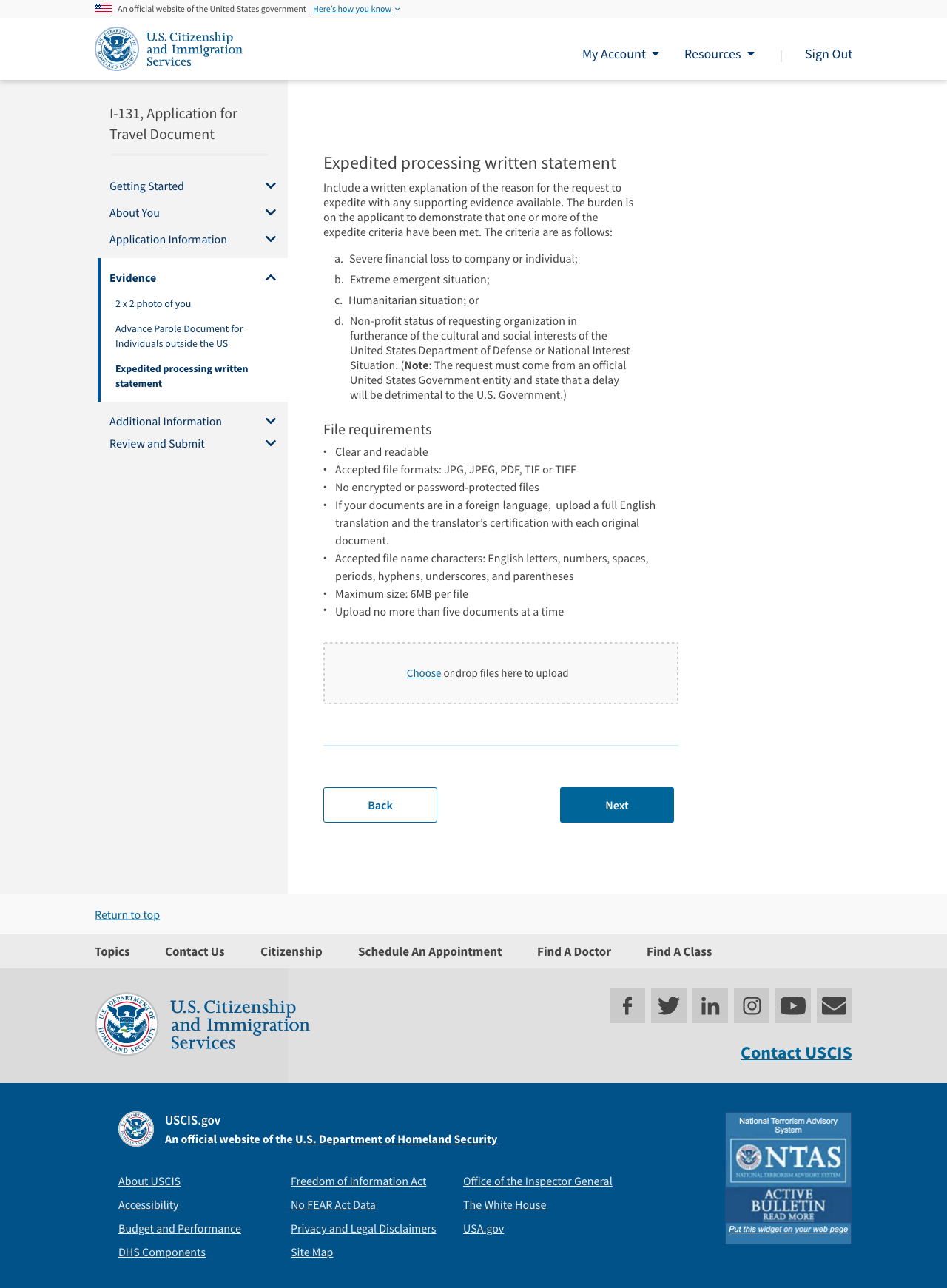 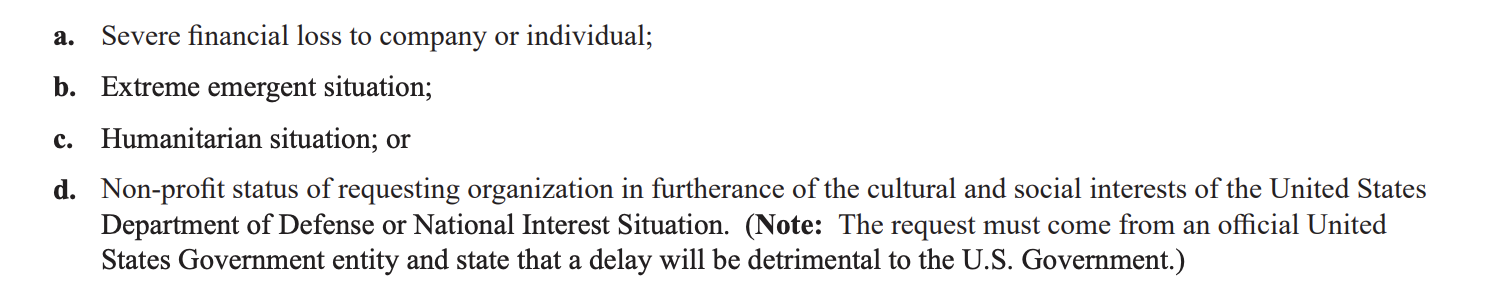 42
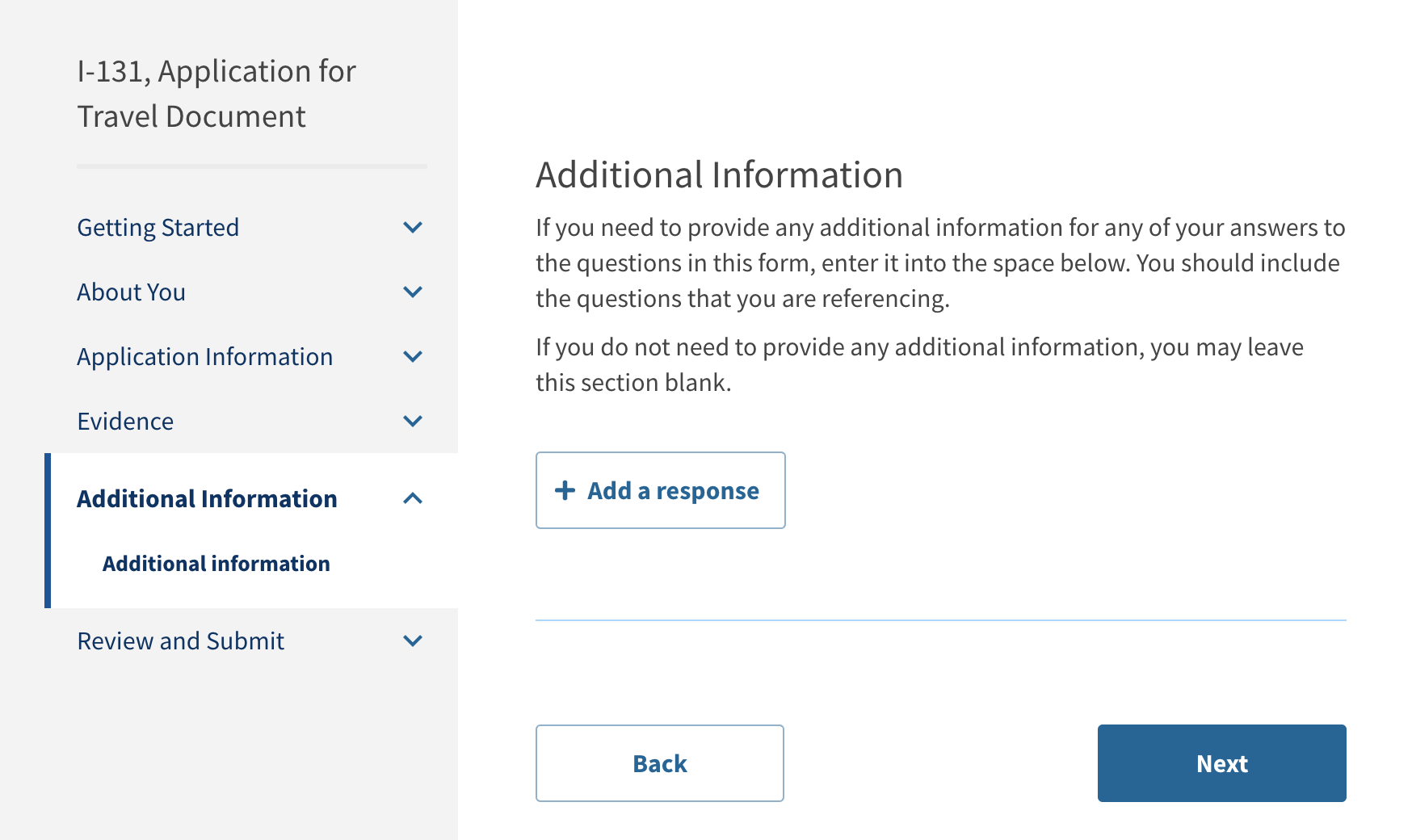 43
Review and Submit
44
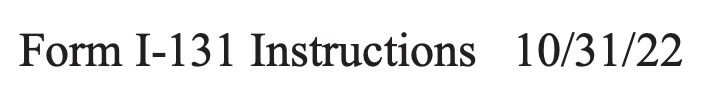 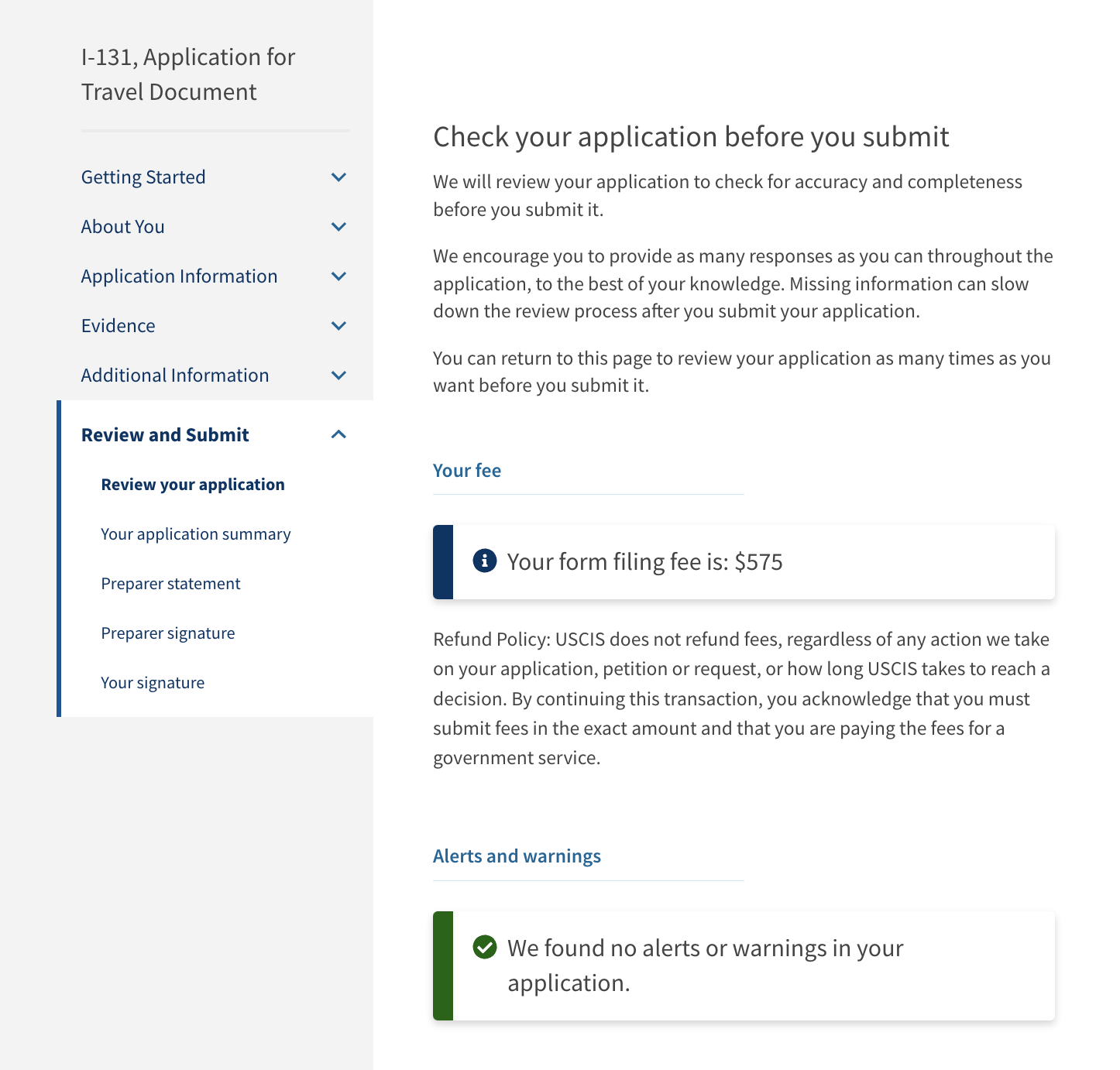 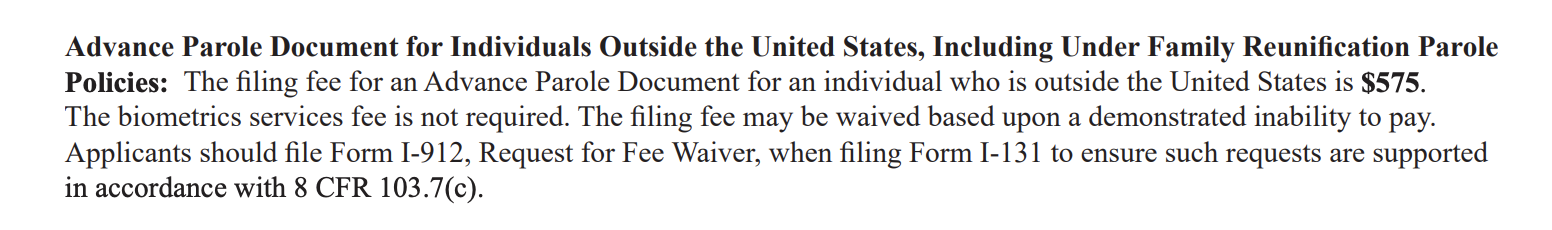 45
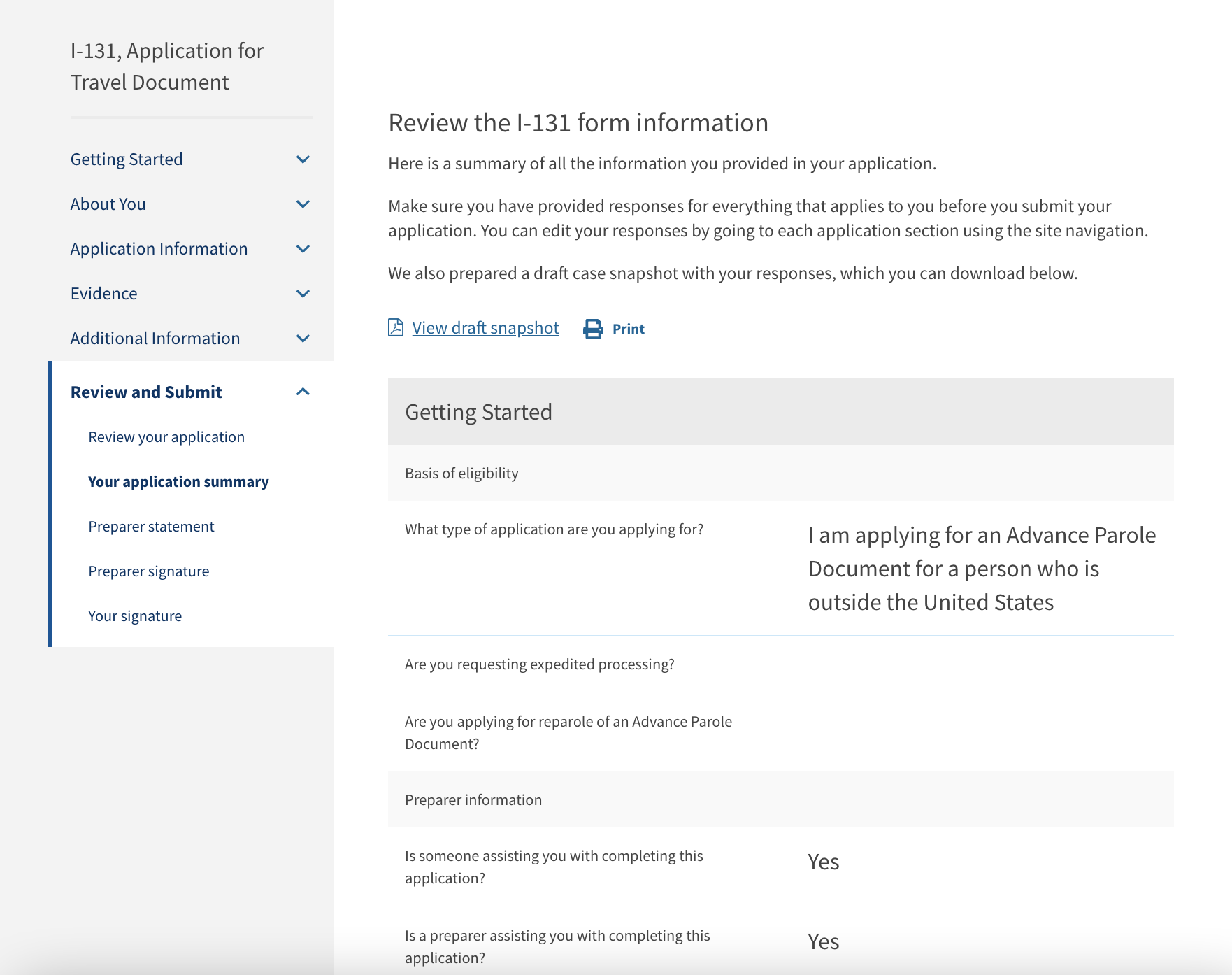 This page is only applicable for the online experience.
46
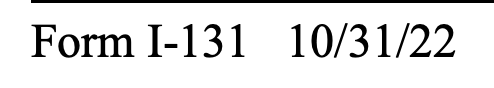 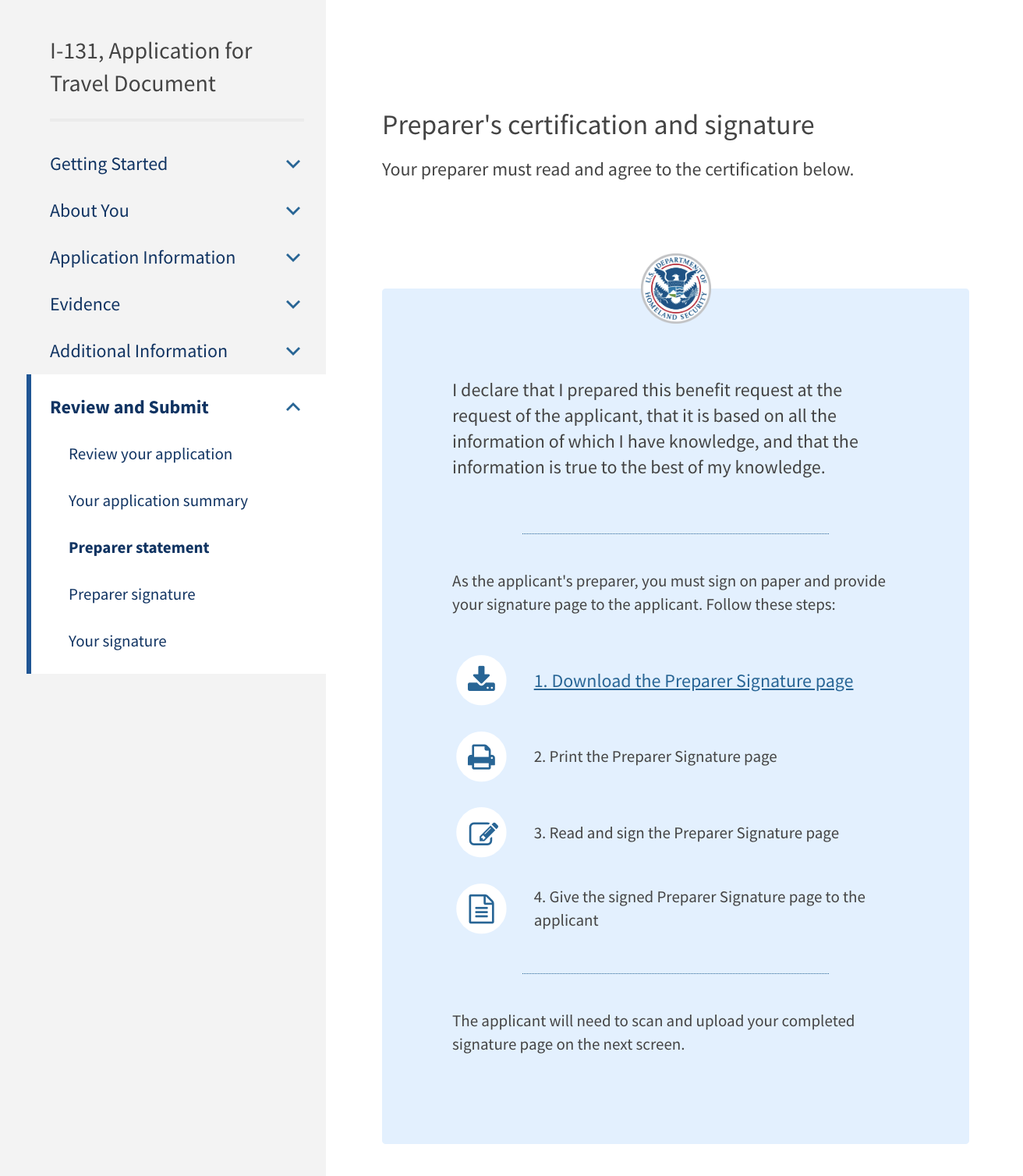 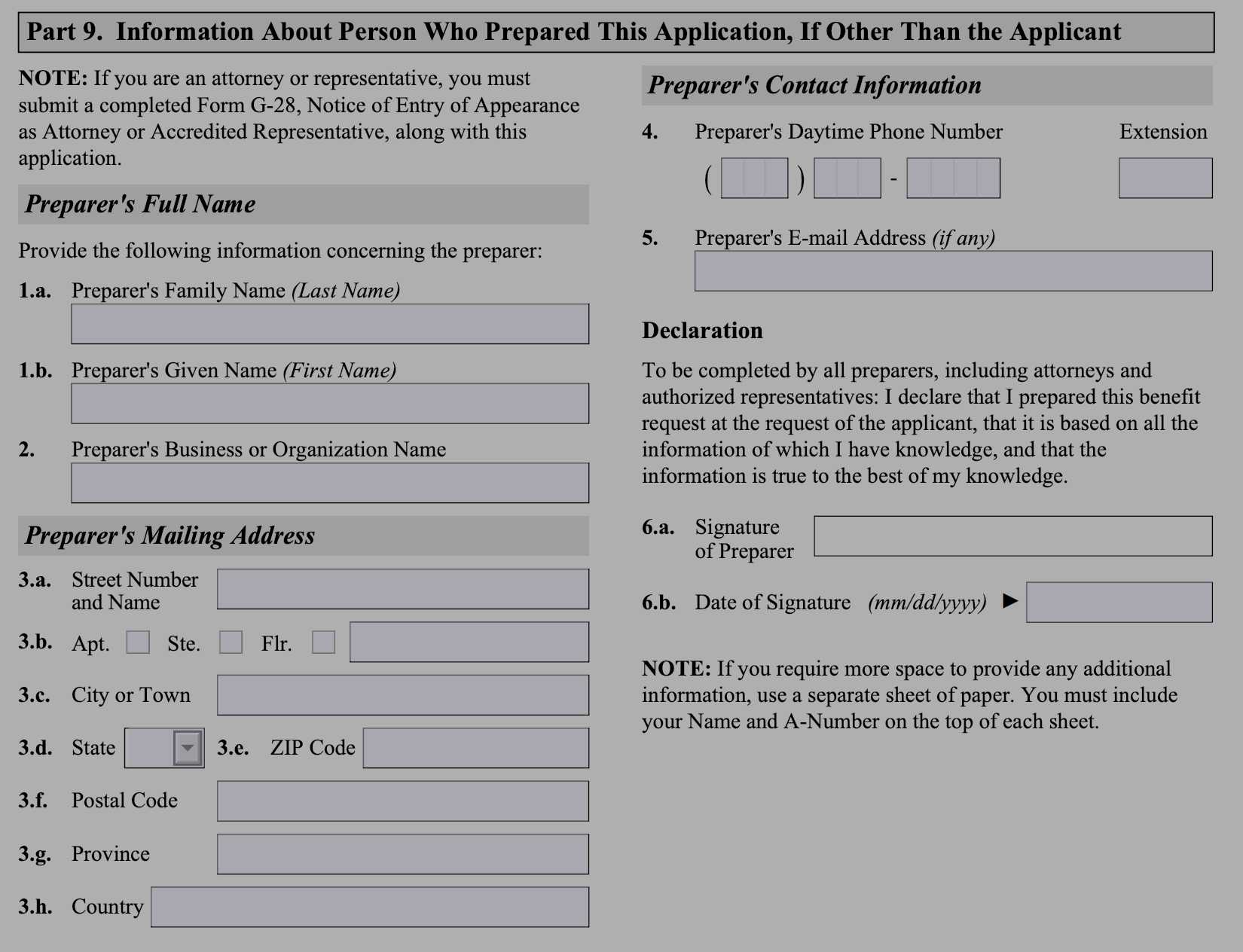 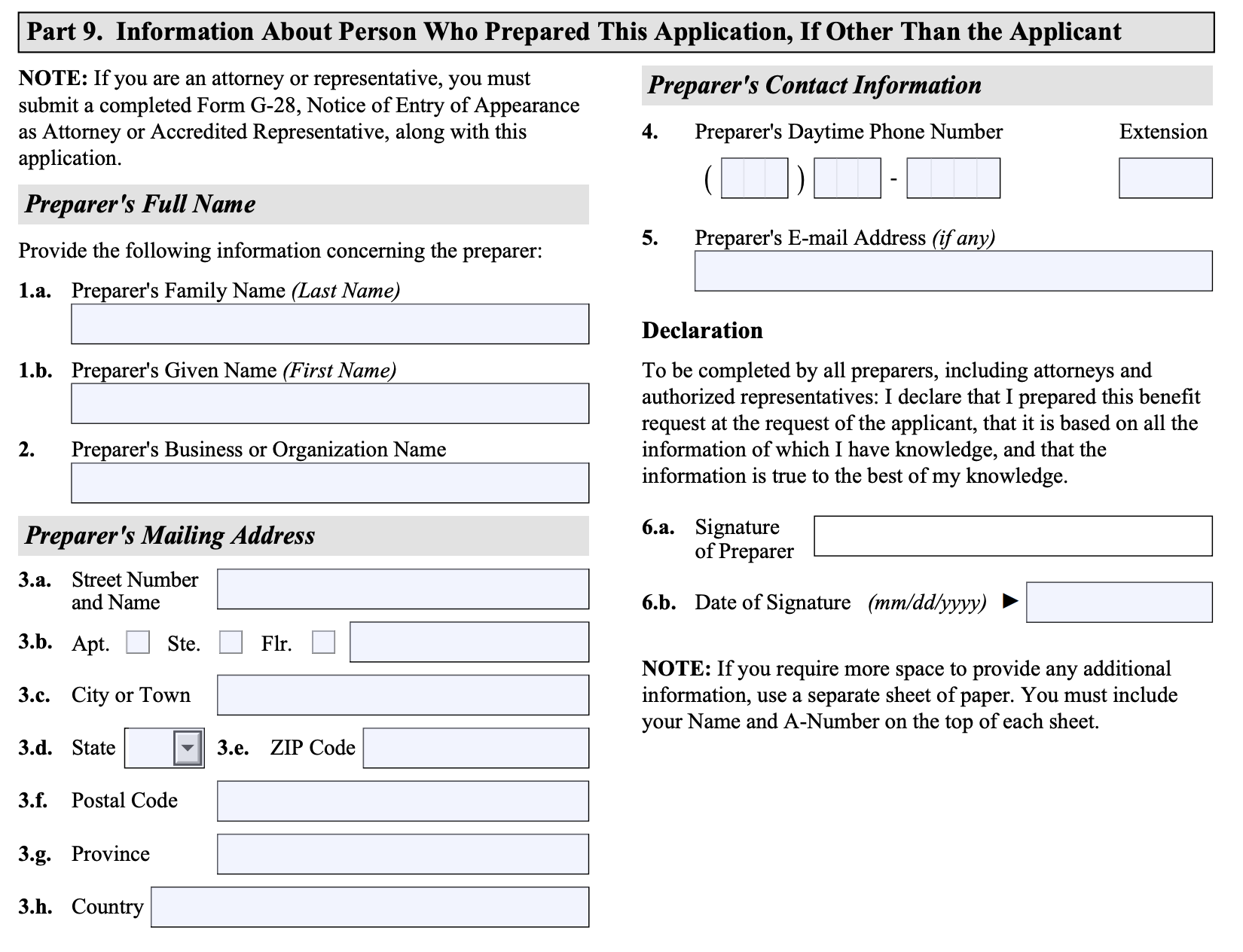 47
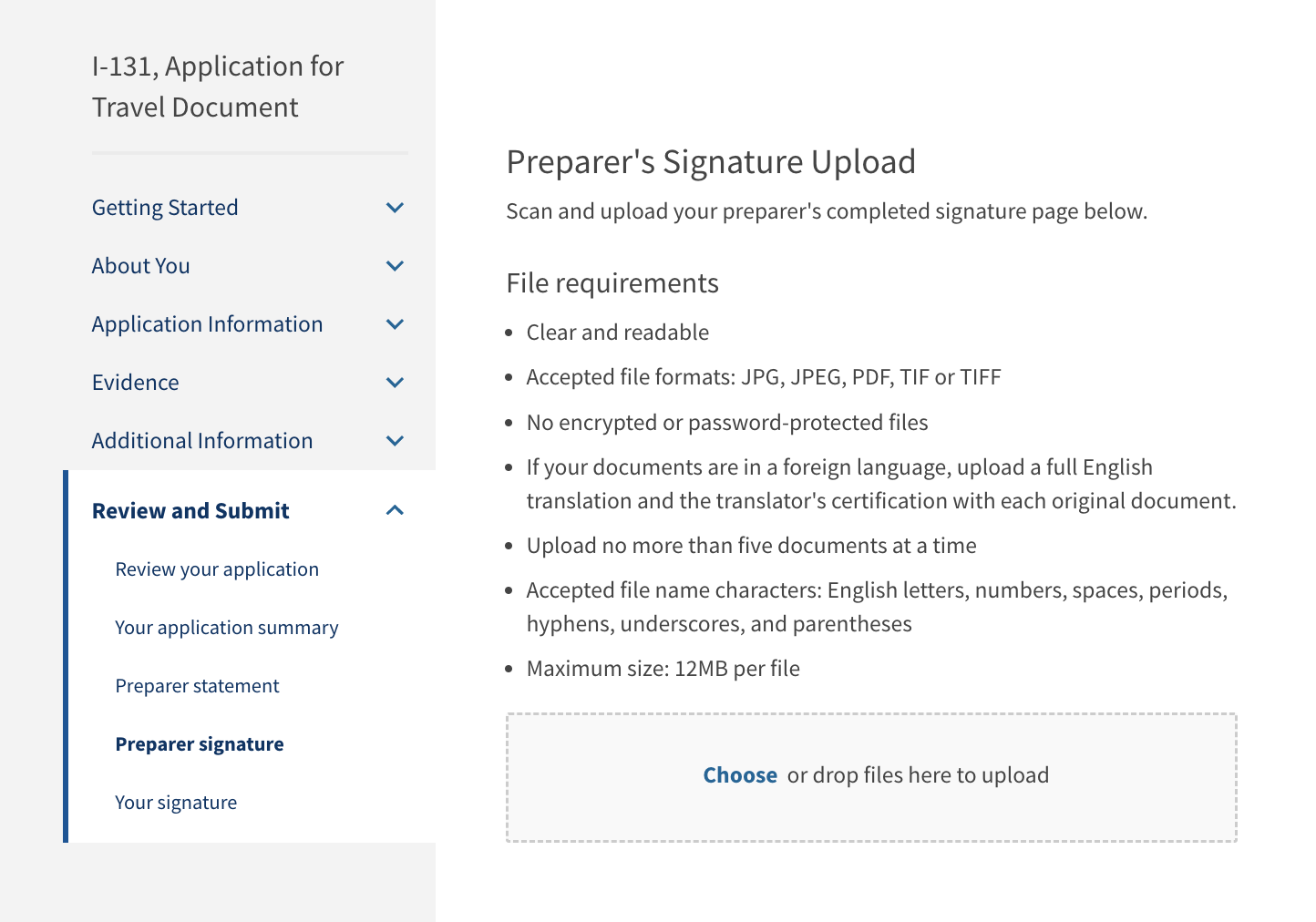 This page is only applicable for the online experience.
48
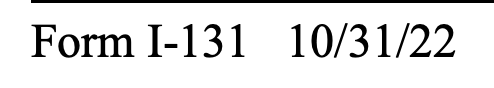 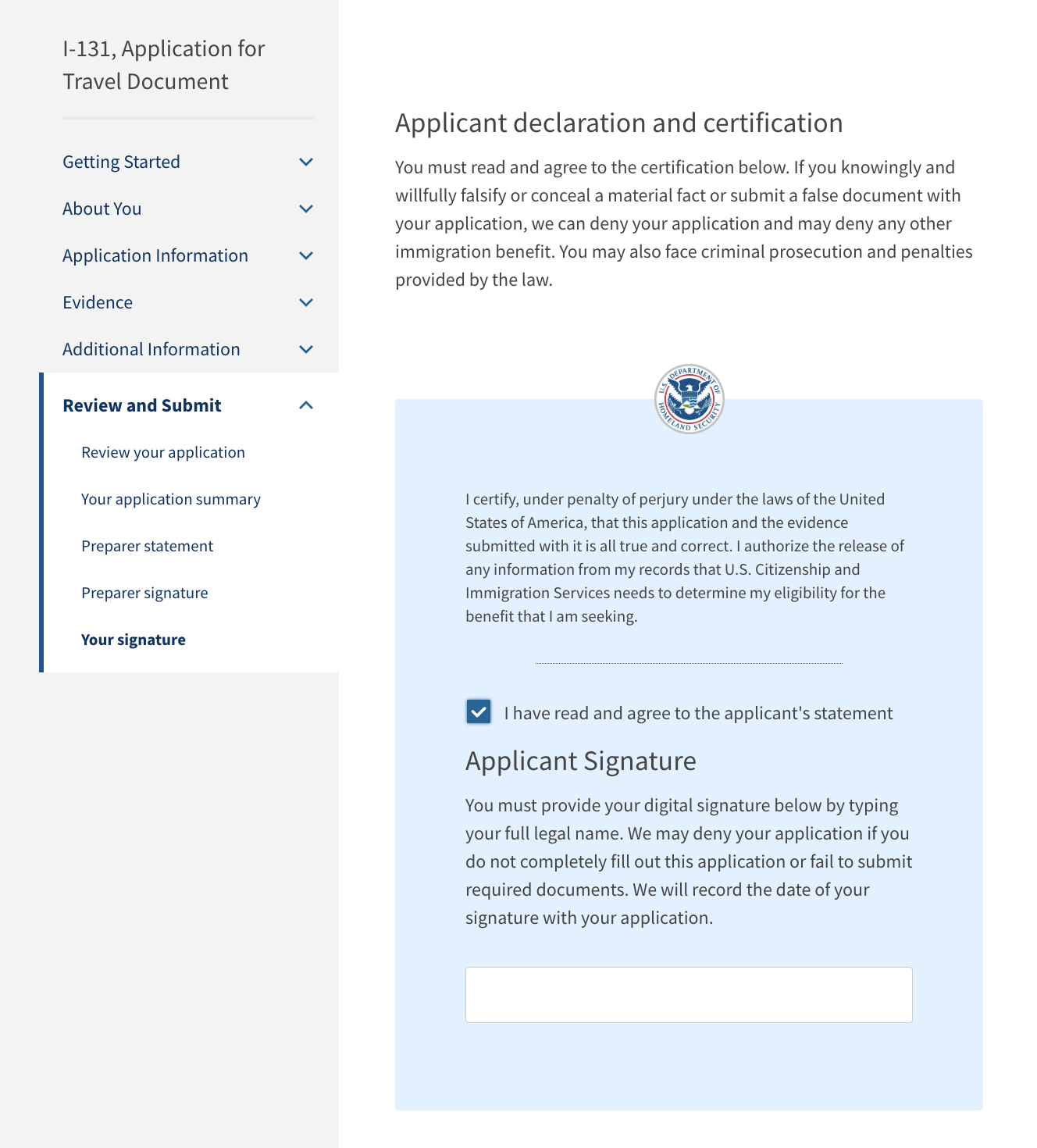 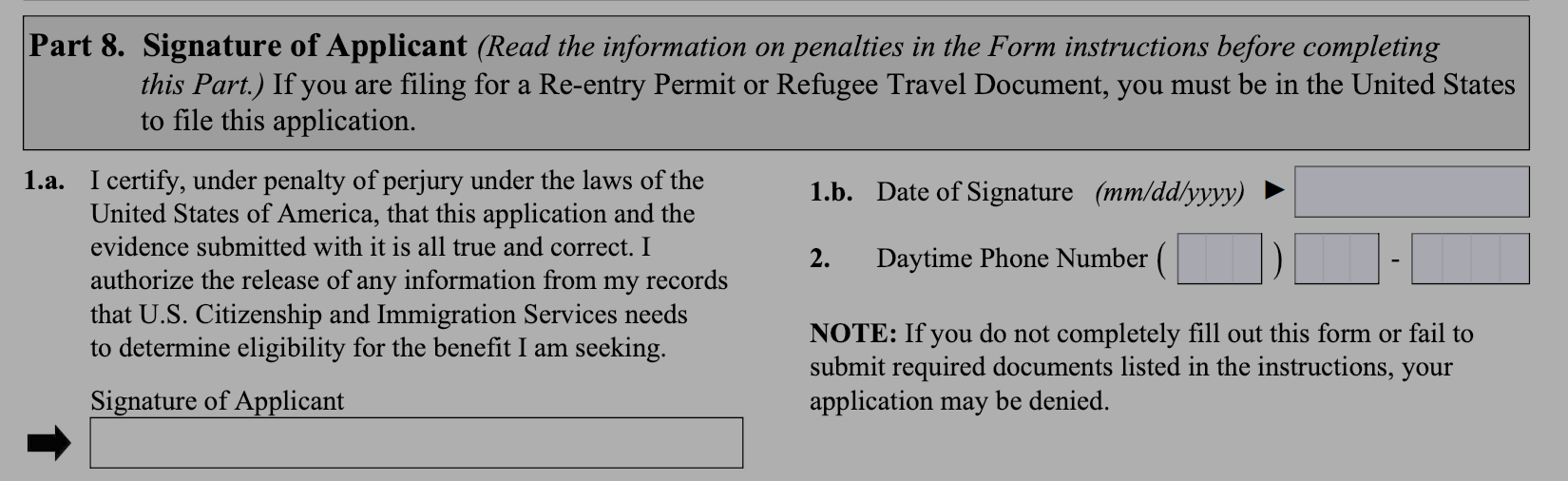 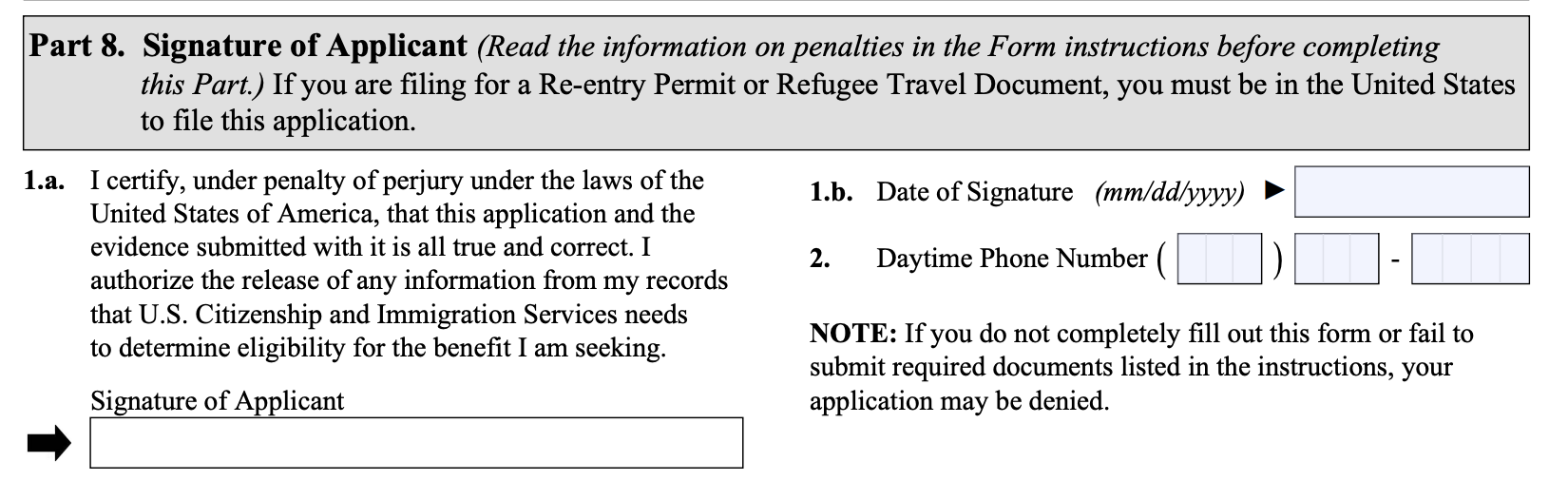 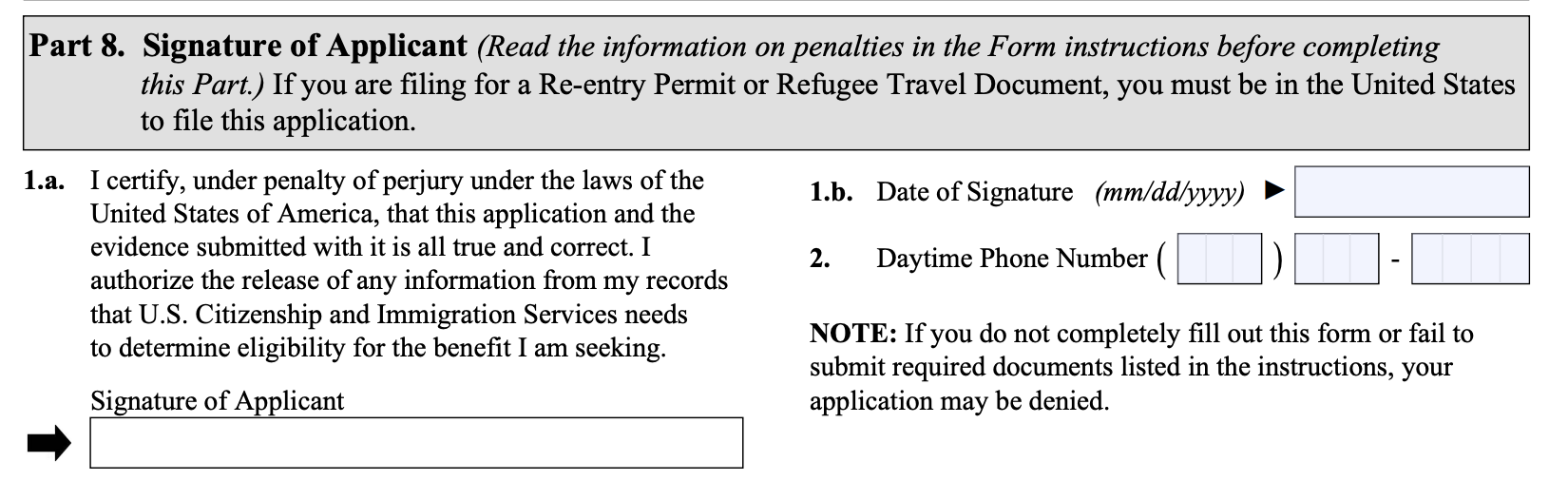 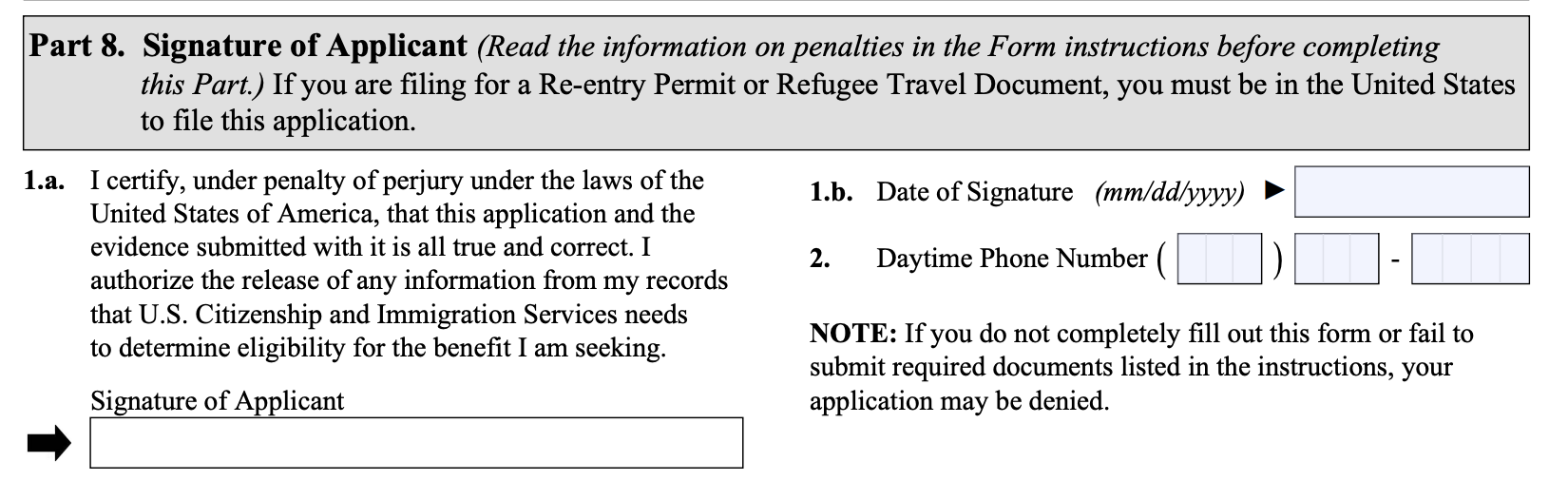 49
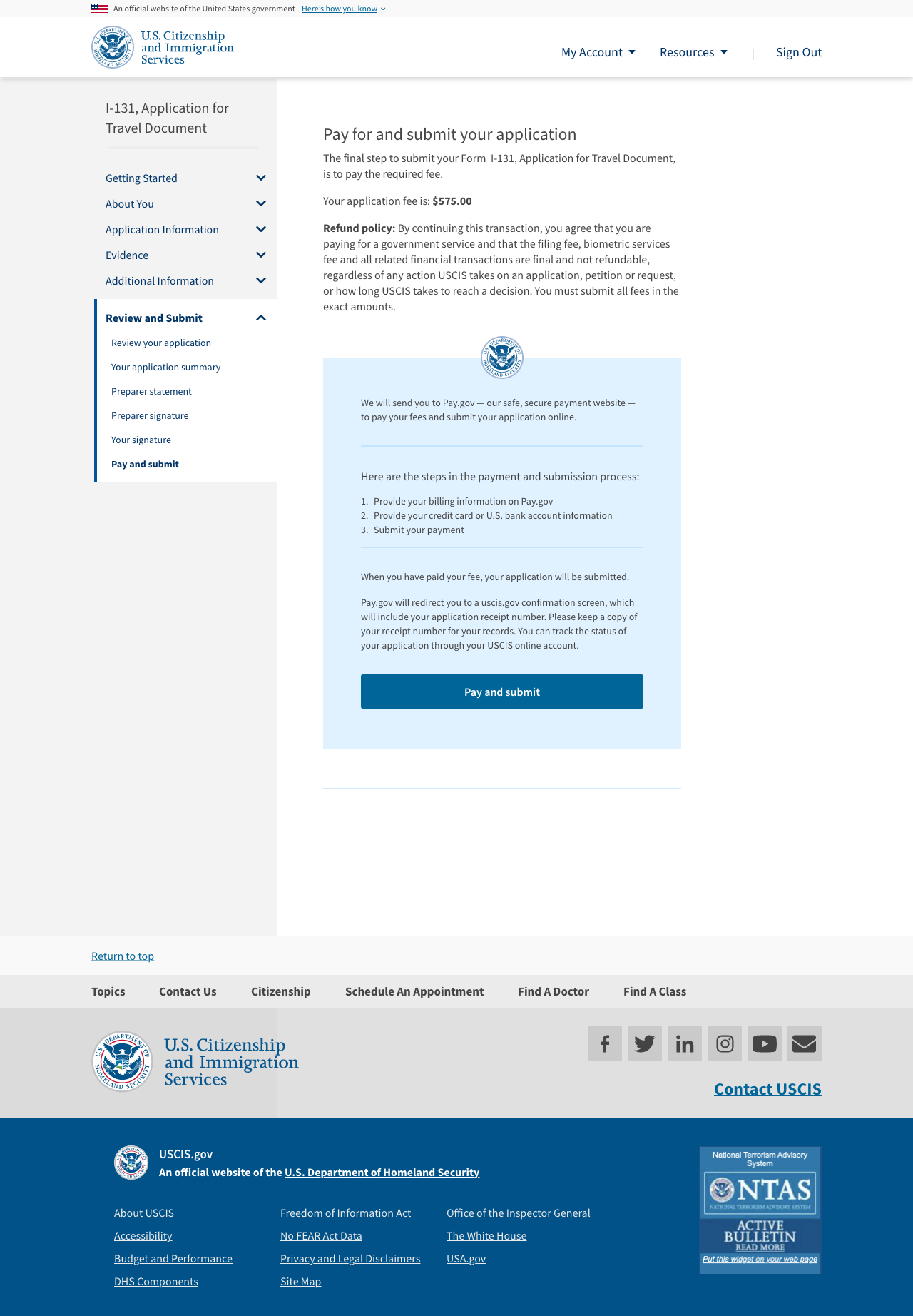 This page is only applicable for the online experience.
50